1
High Performance On-Demand Video Transcoding Using Cloud Services
Xiangbo Li
Dr. Magdy A. Bayoumi (Advisor)
Dr. Mohsen A. Salehi (Co-Advisor)
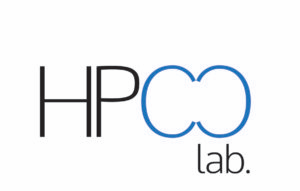 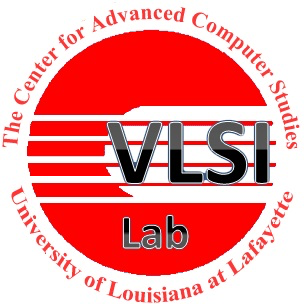 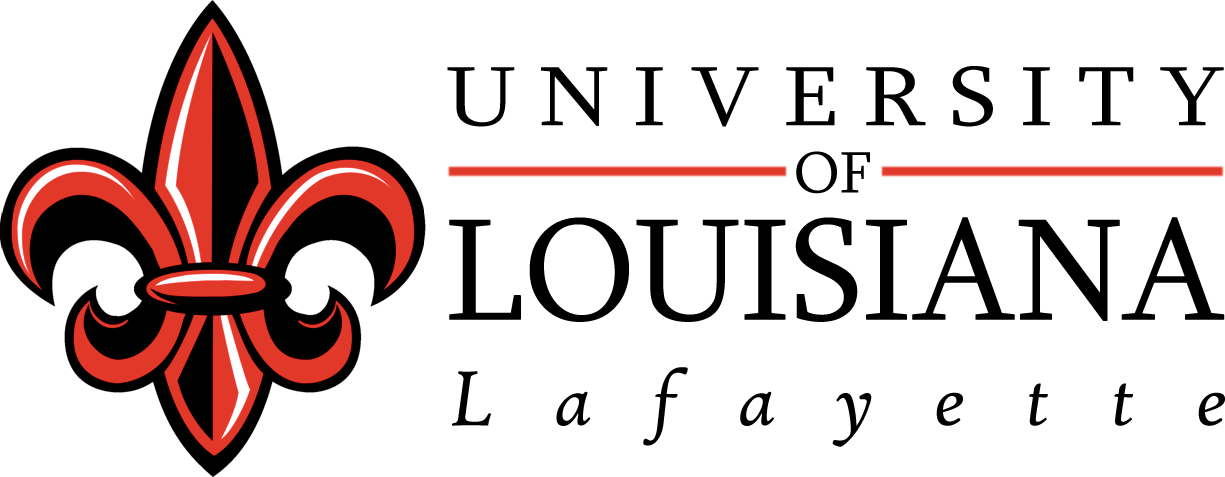 2
Agenda
What is Video Transcoding?
Why “on-demand” video transcoding?
What are the challenges in on-demand video transcoding?
What have already been done by others?
What aspects does my thesis focus on?
What are the future directions?
3
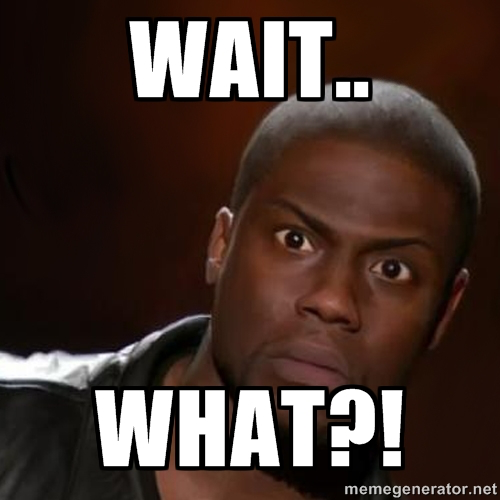 Video Transcoding
4
Streaming Providers
Video Streams
Client Devices
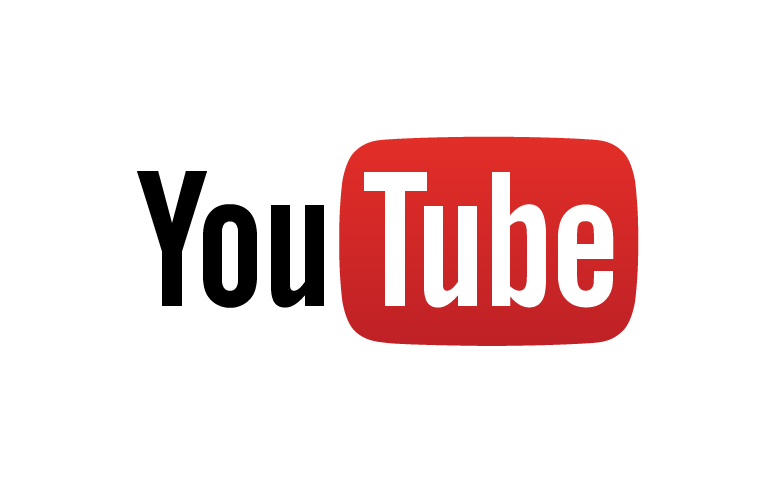 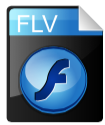 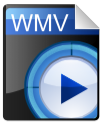 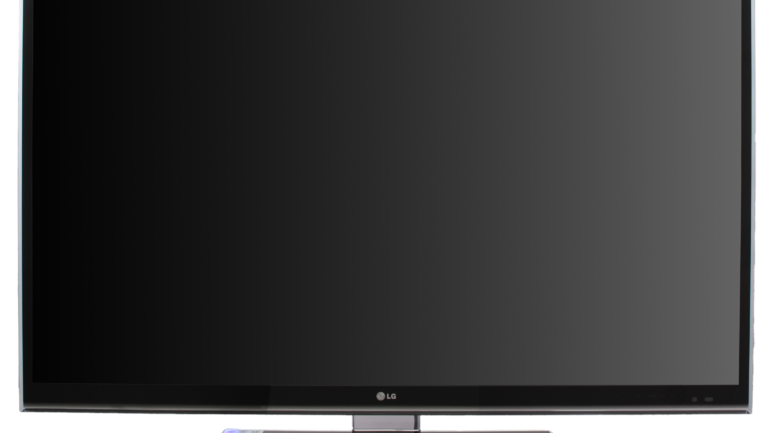 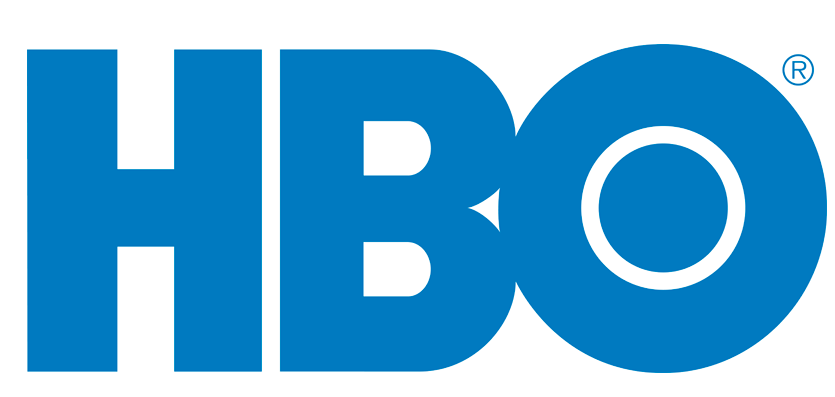 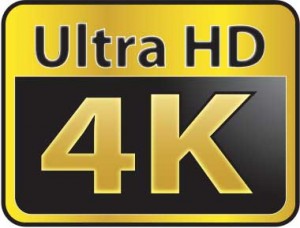 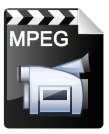 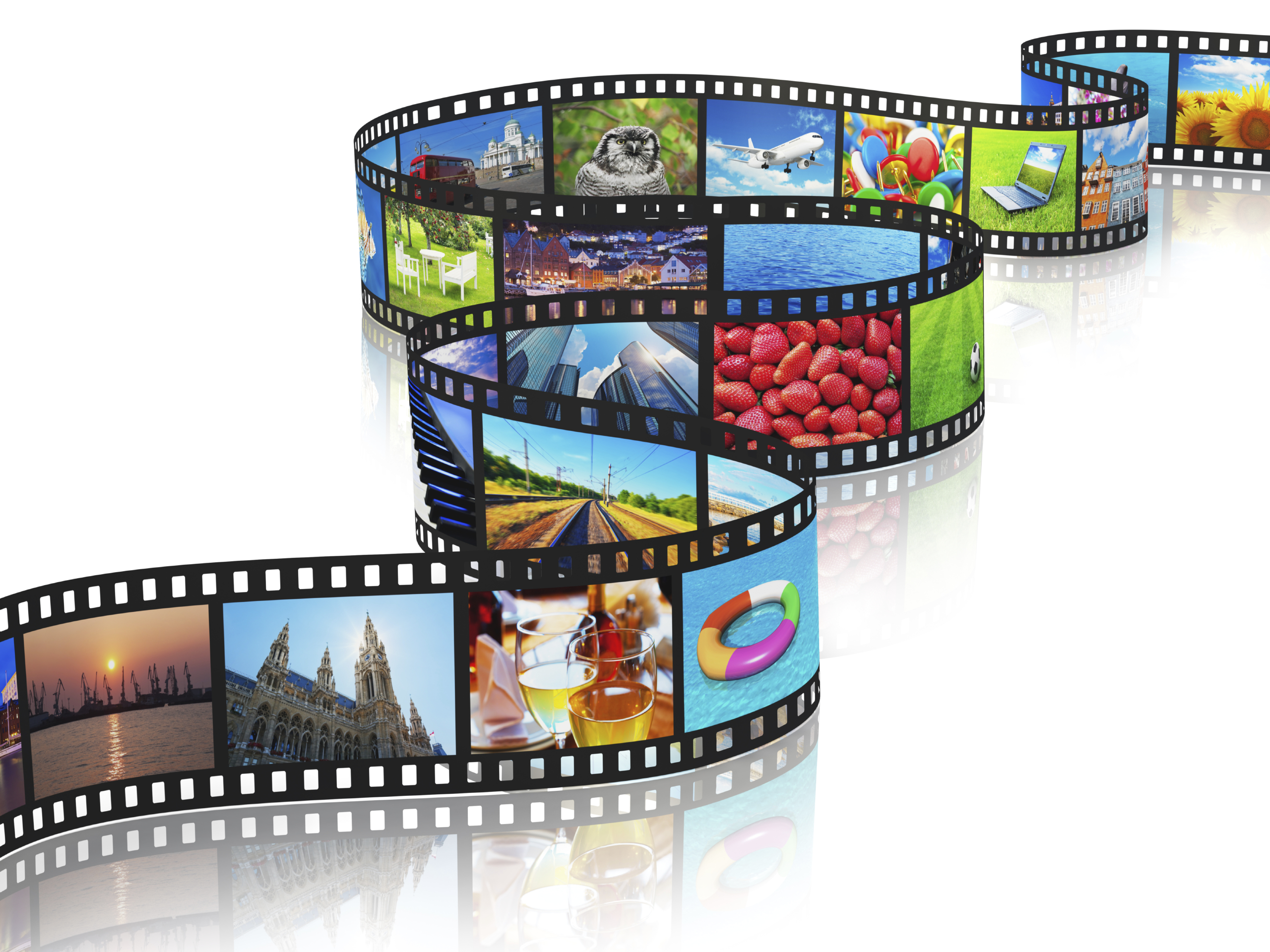 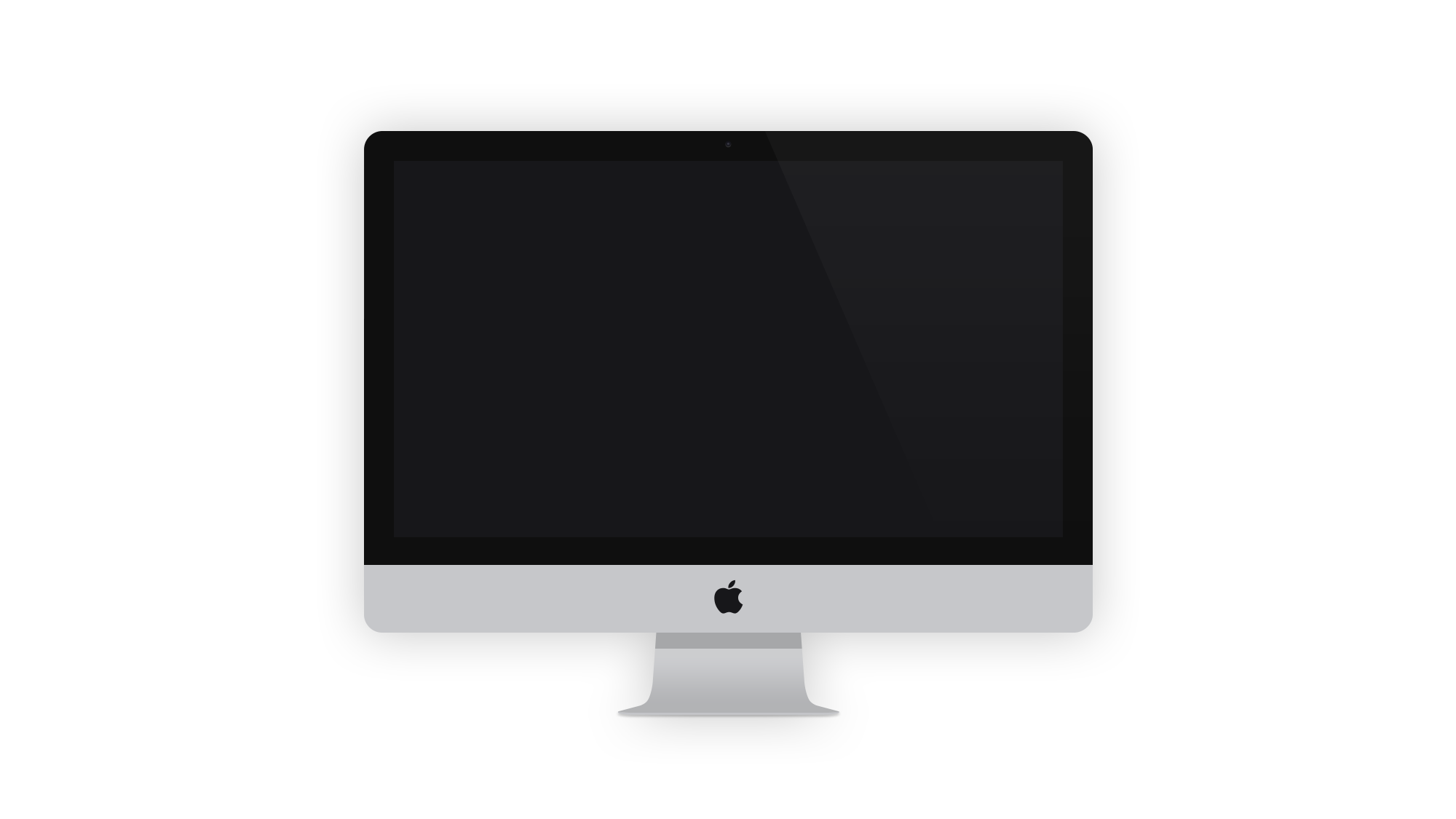 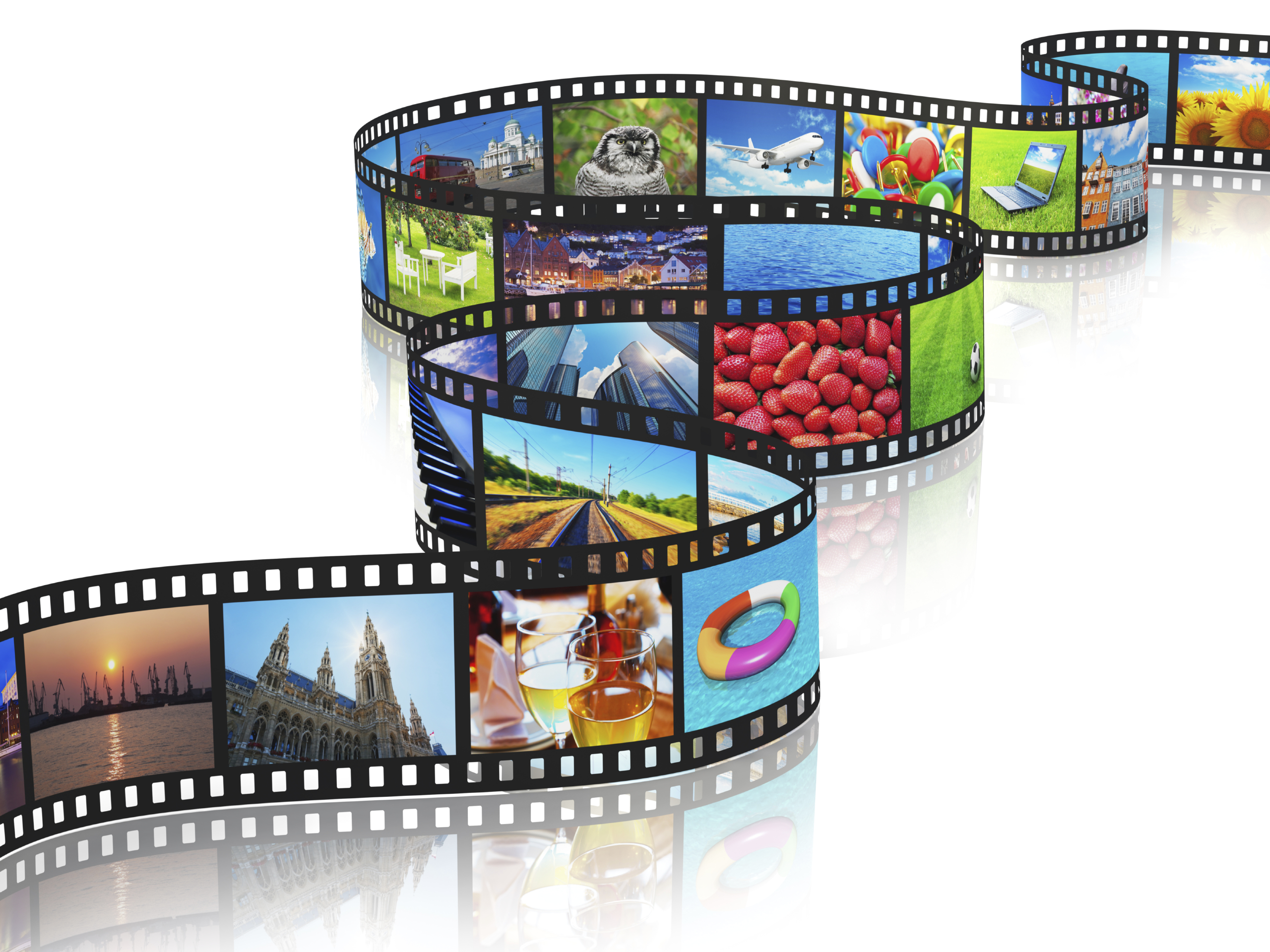 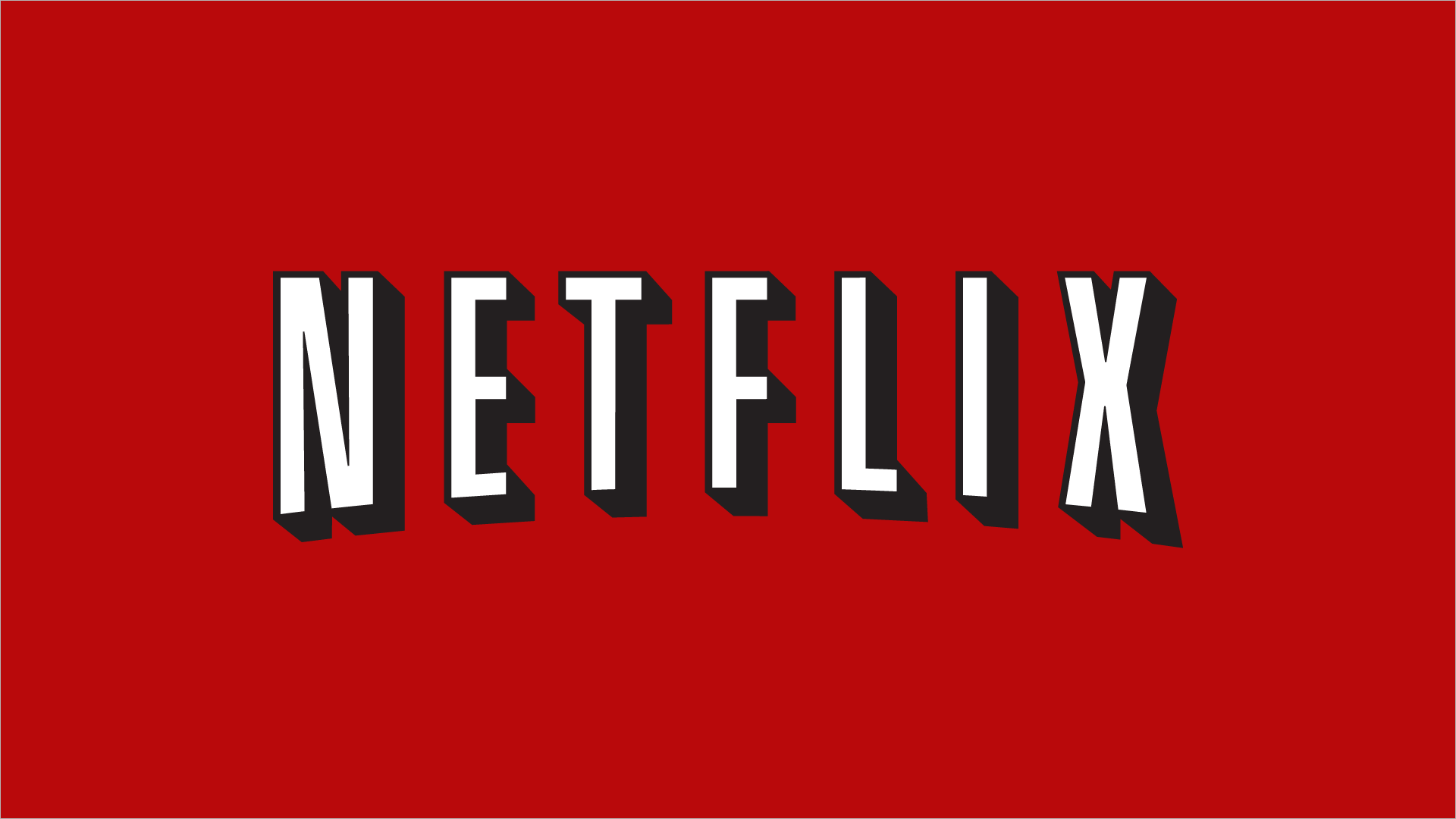 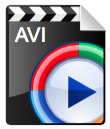 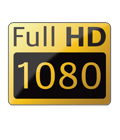 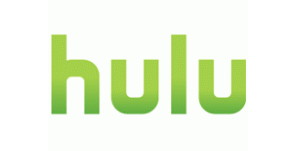 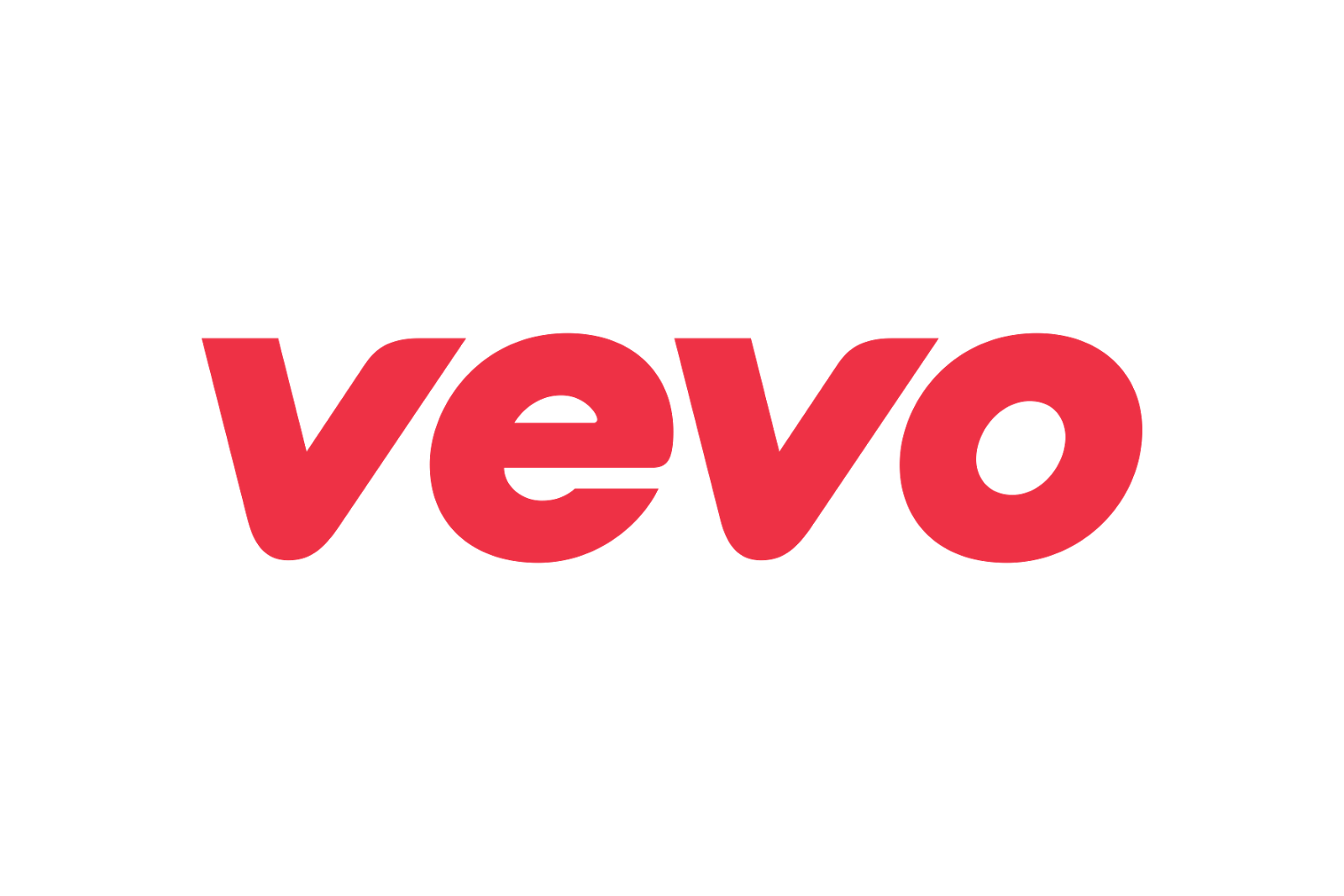 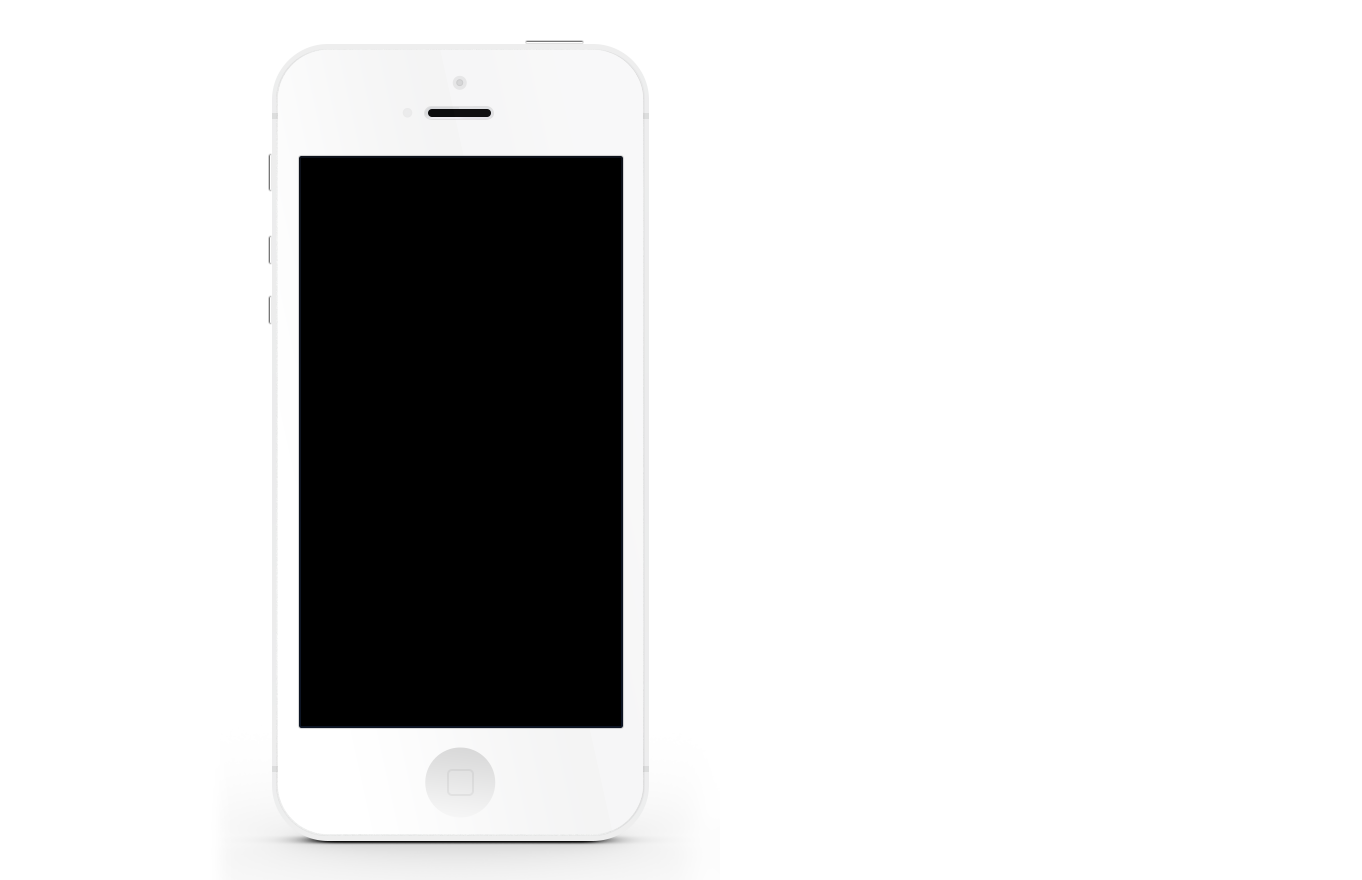 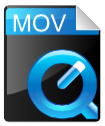 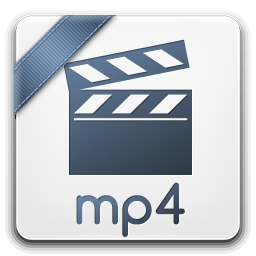 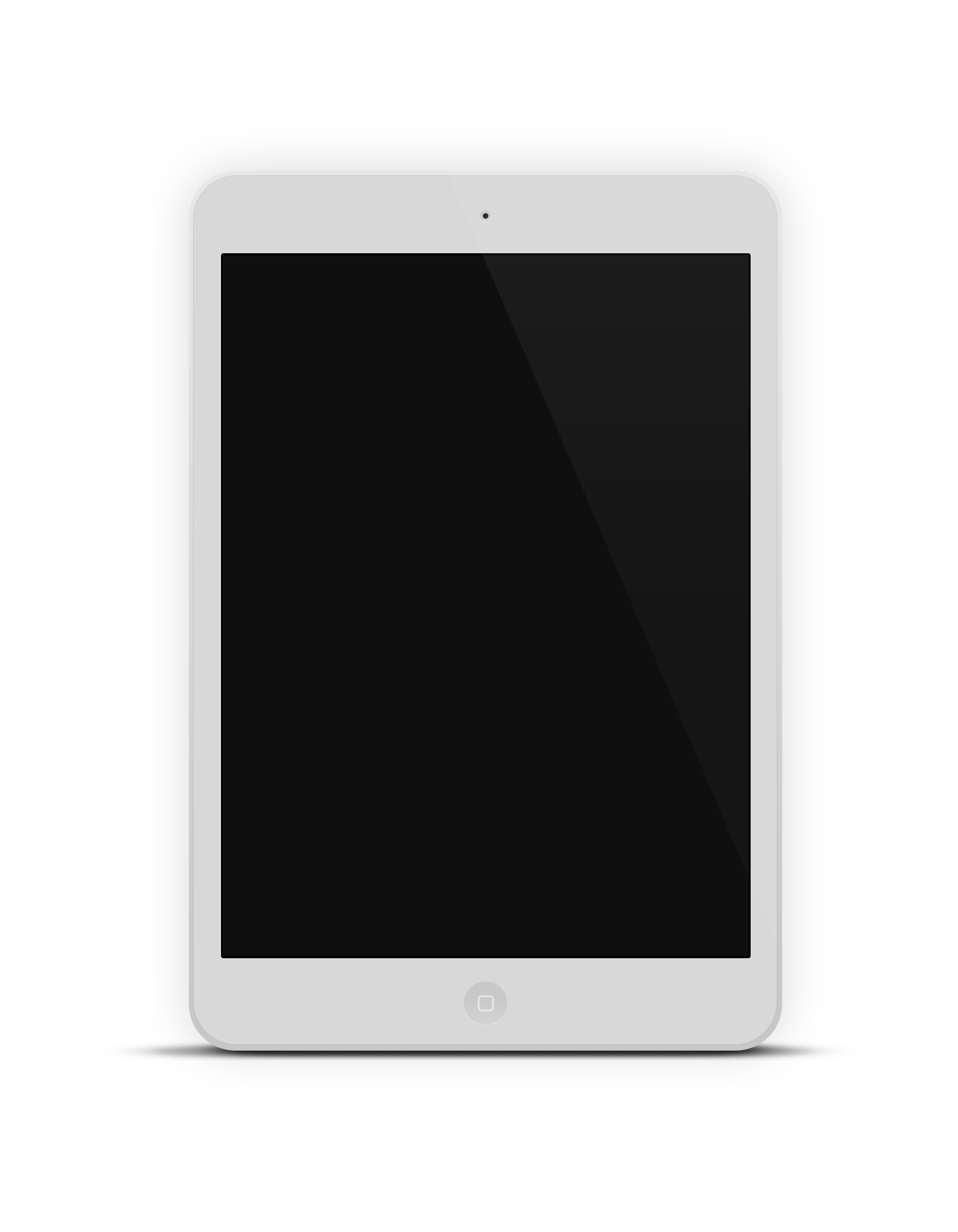 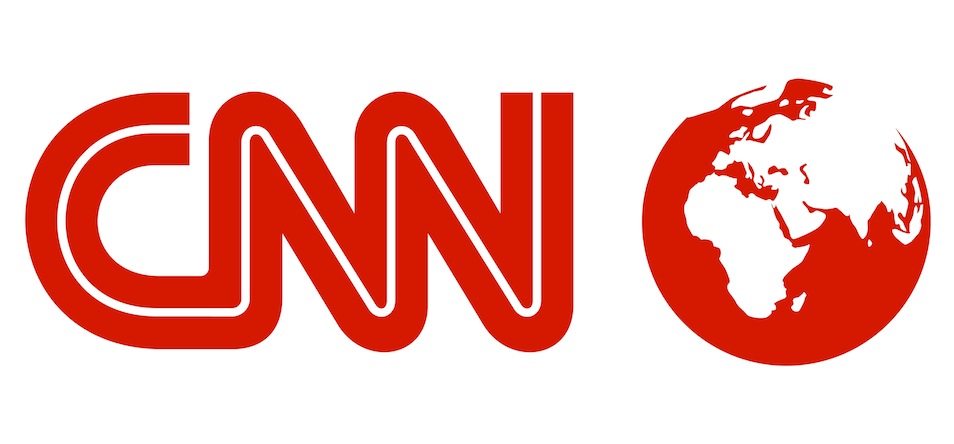 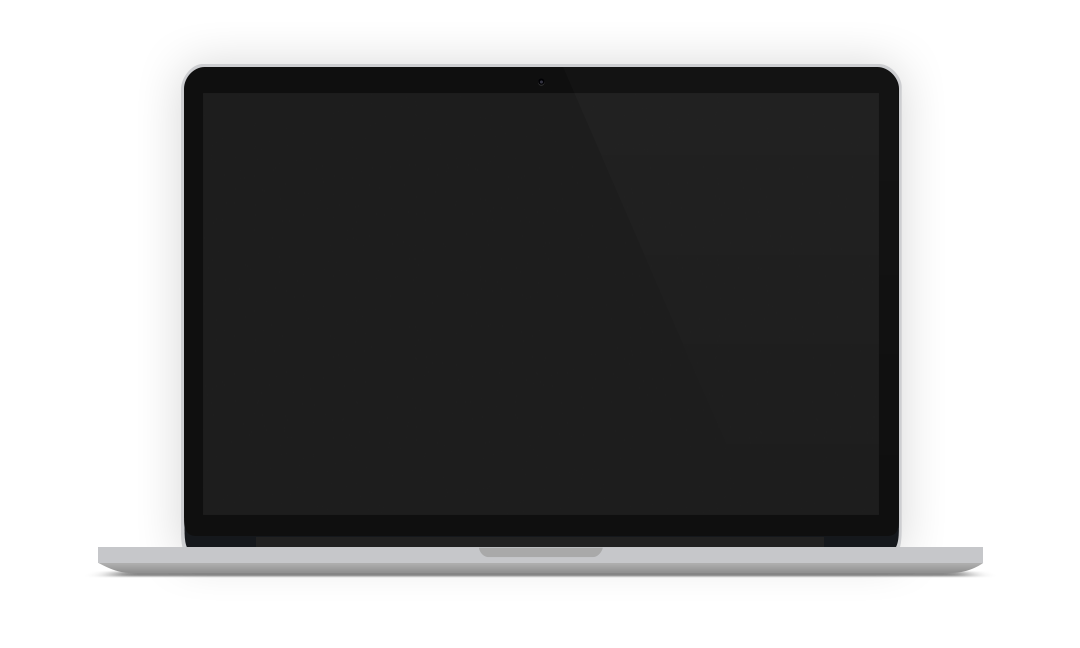 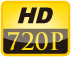 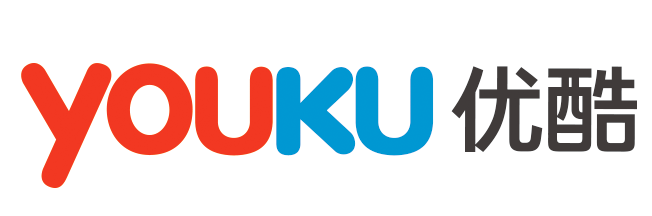 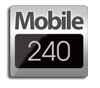 5
Video Streaming Services
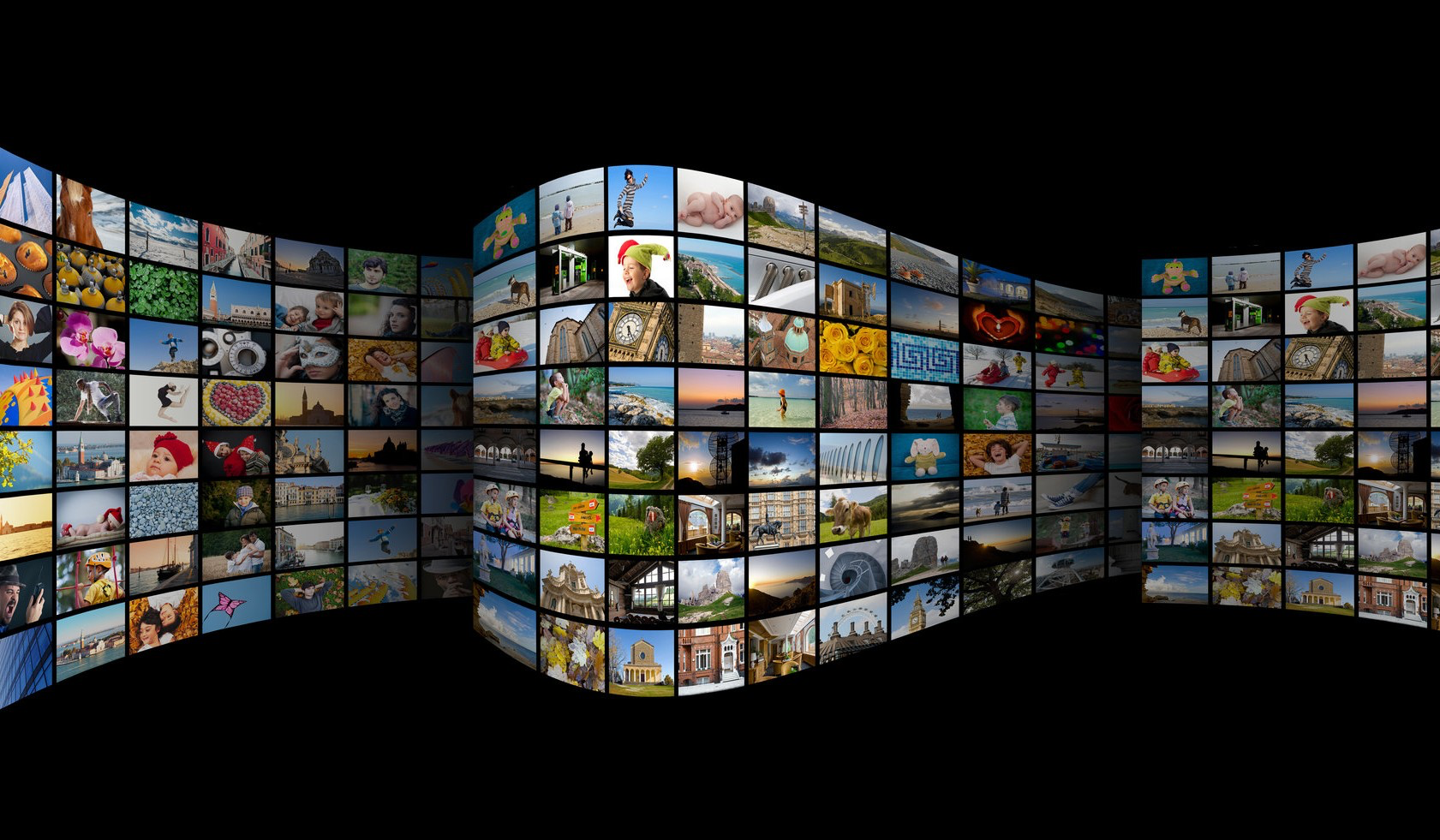 6
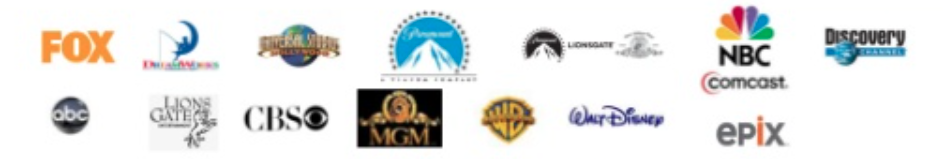 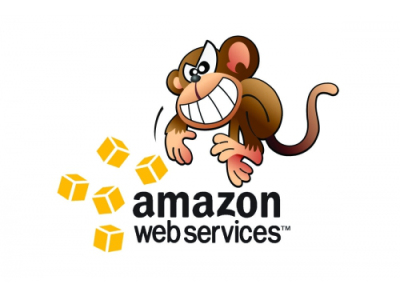 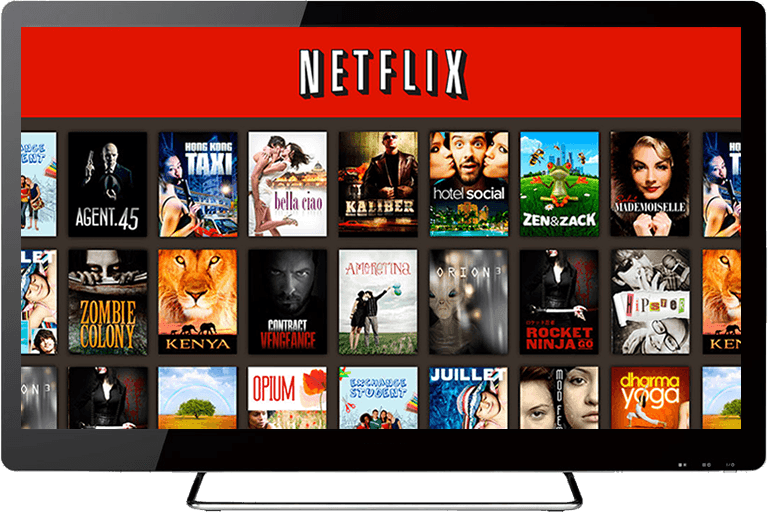 Cloud-based 
Video Transcoding
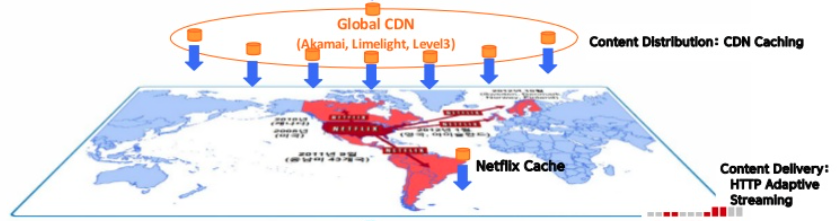 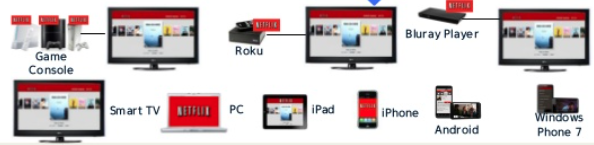 7
[Speaker Notes: 200+ devices,  millions subscribers]
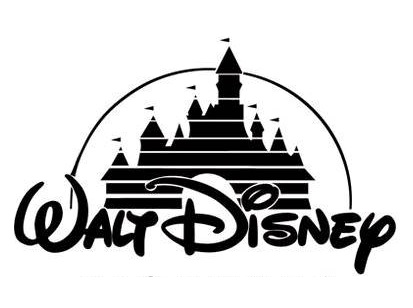 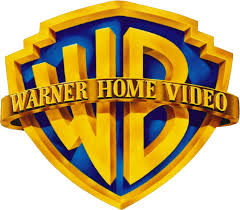 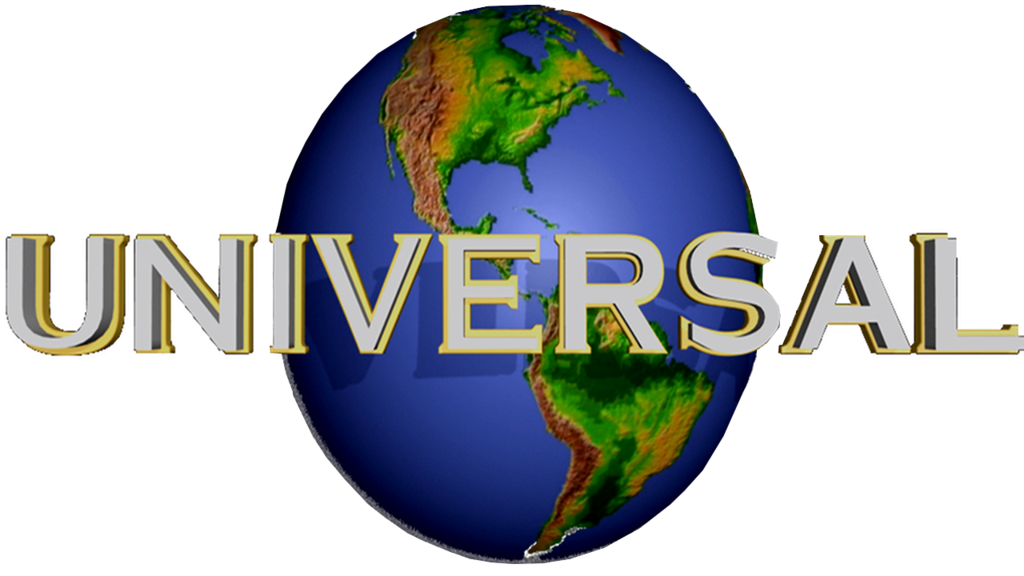 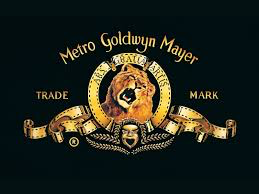 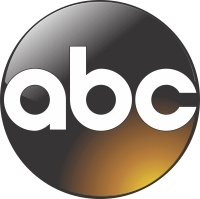 Video 
Contents
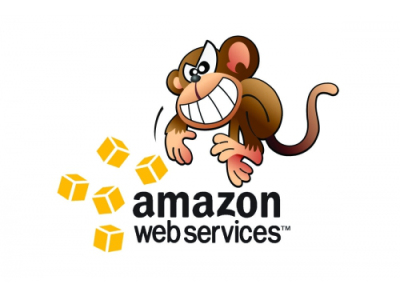 Streaming 
Service 
Providers
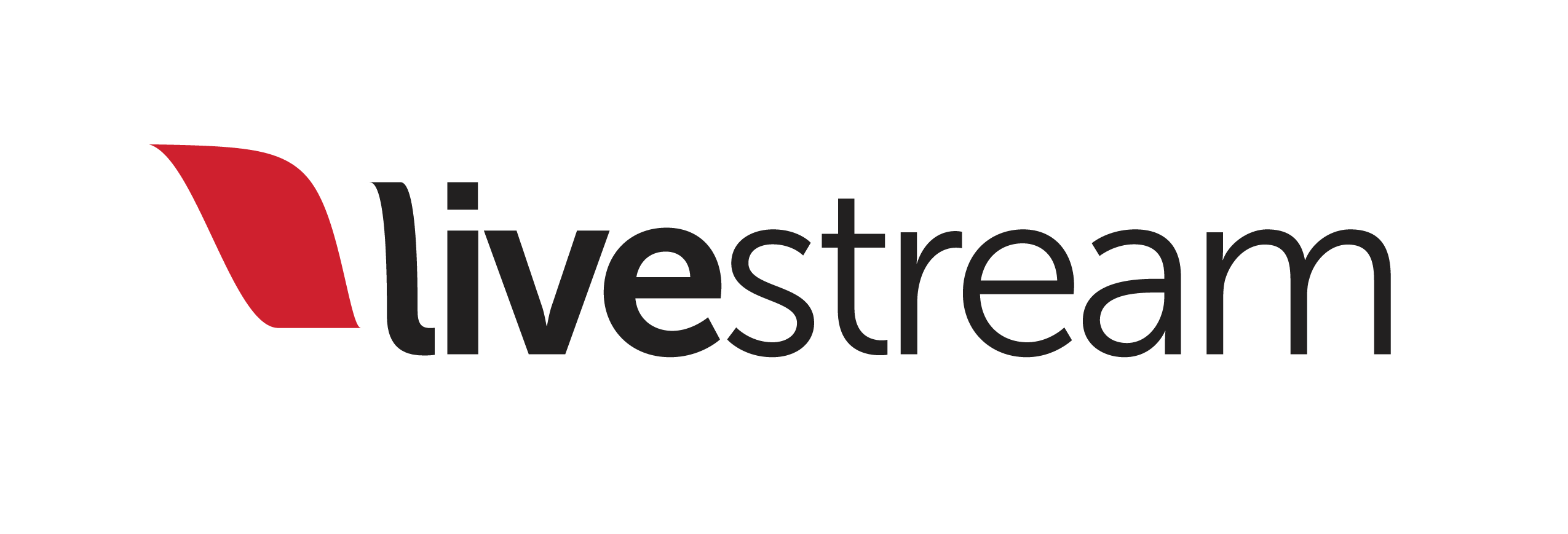 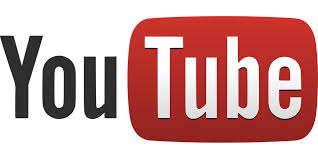 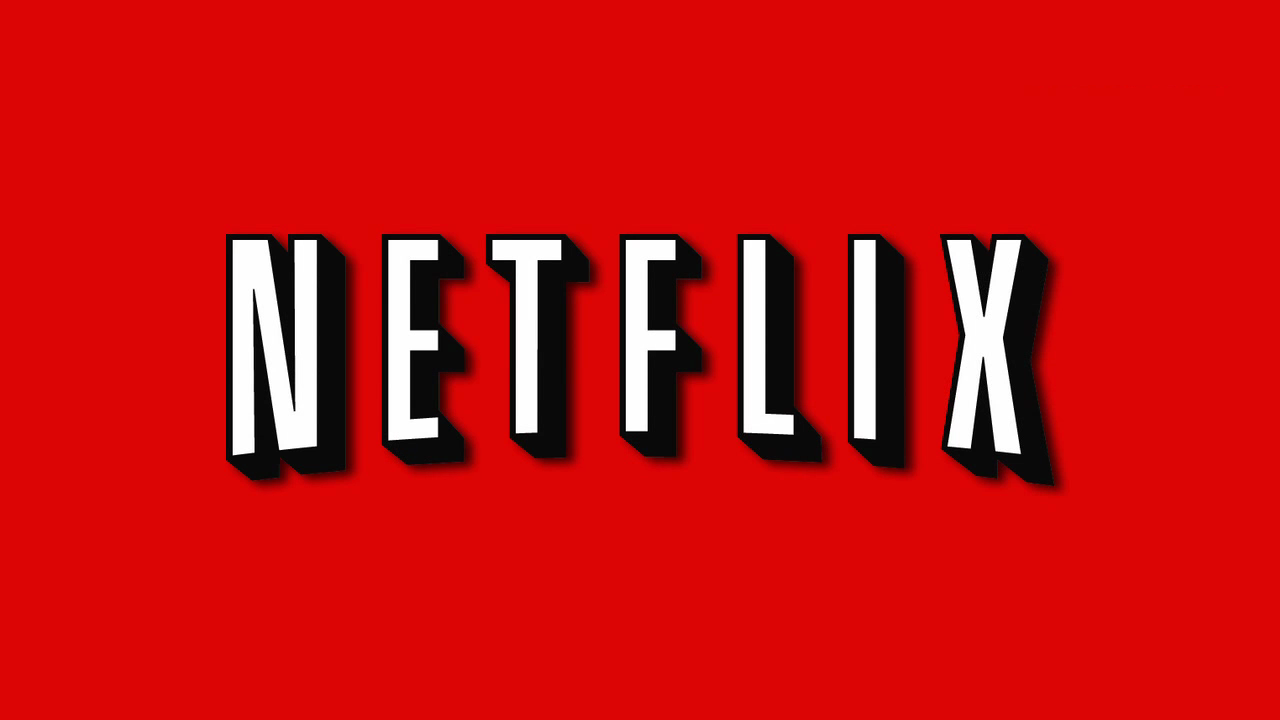 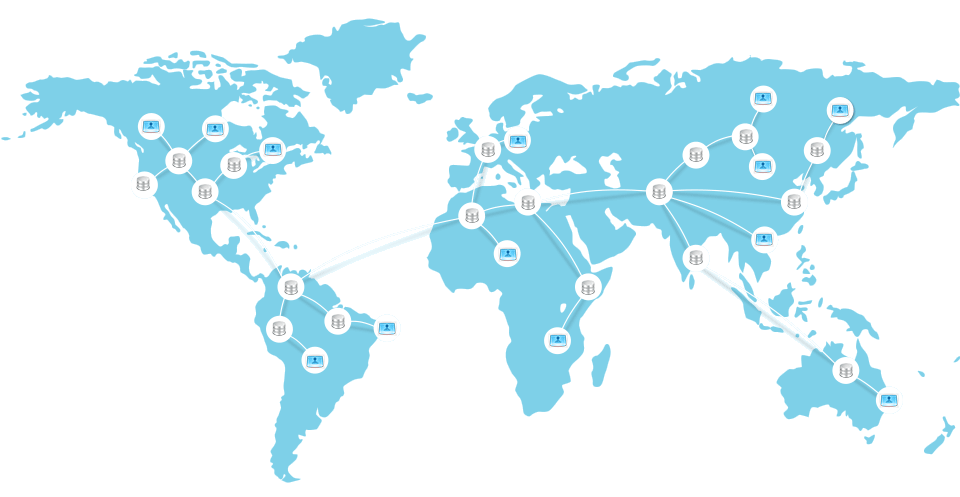 Content Delivery Network (CDN)
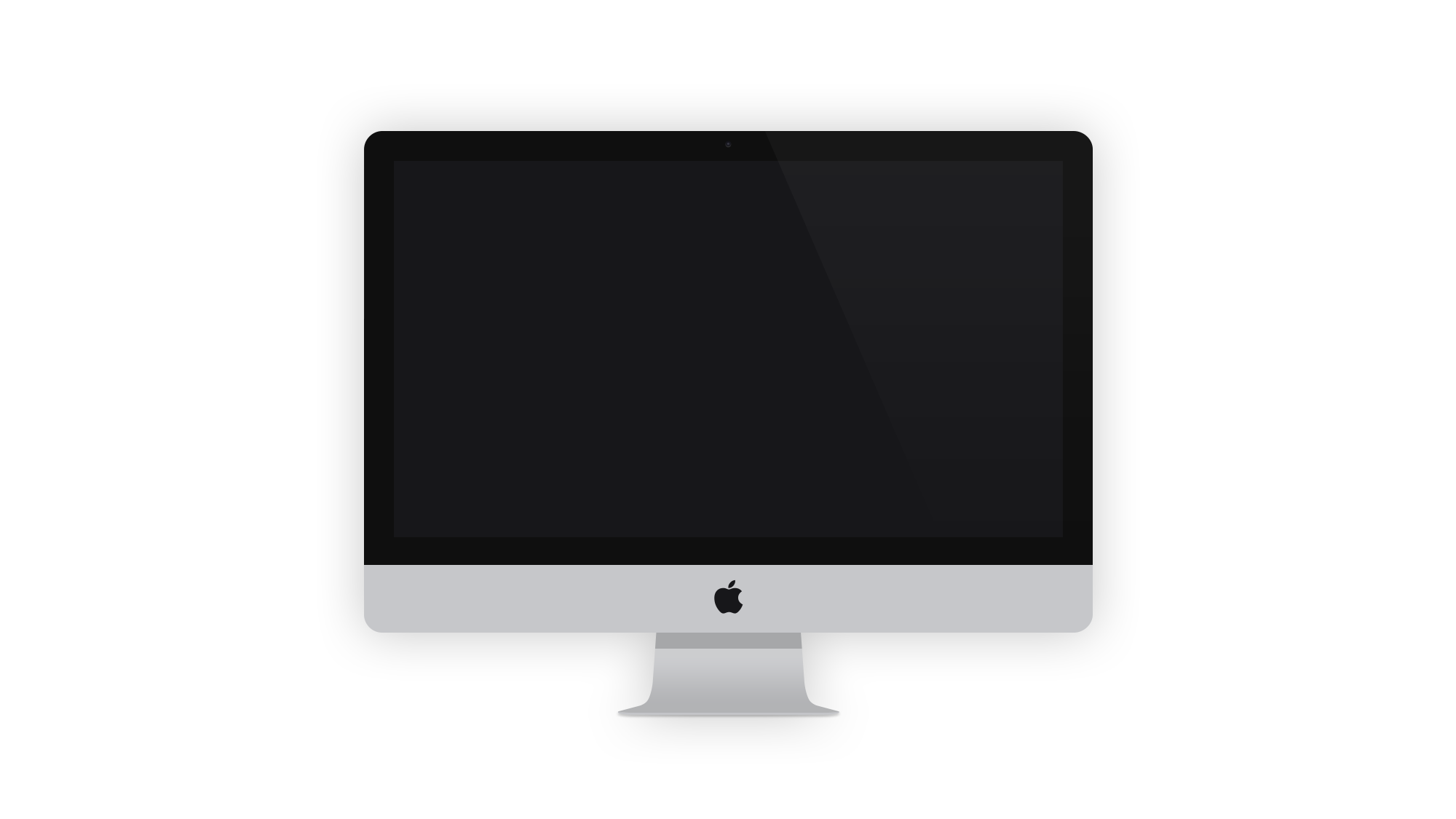 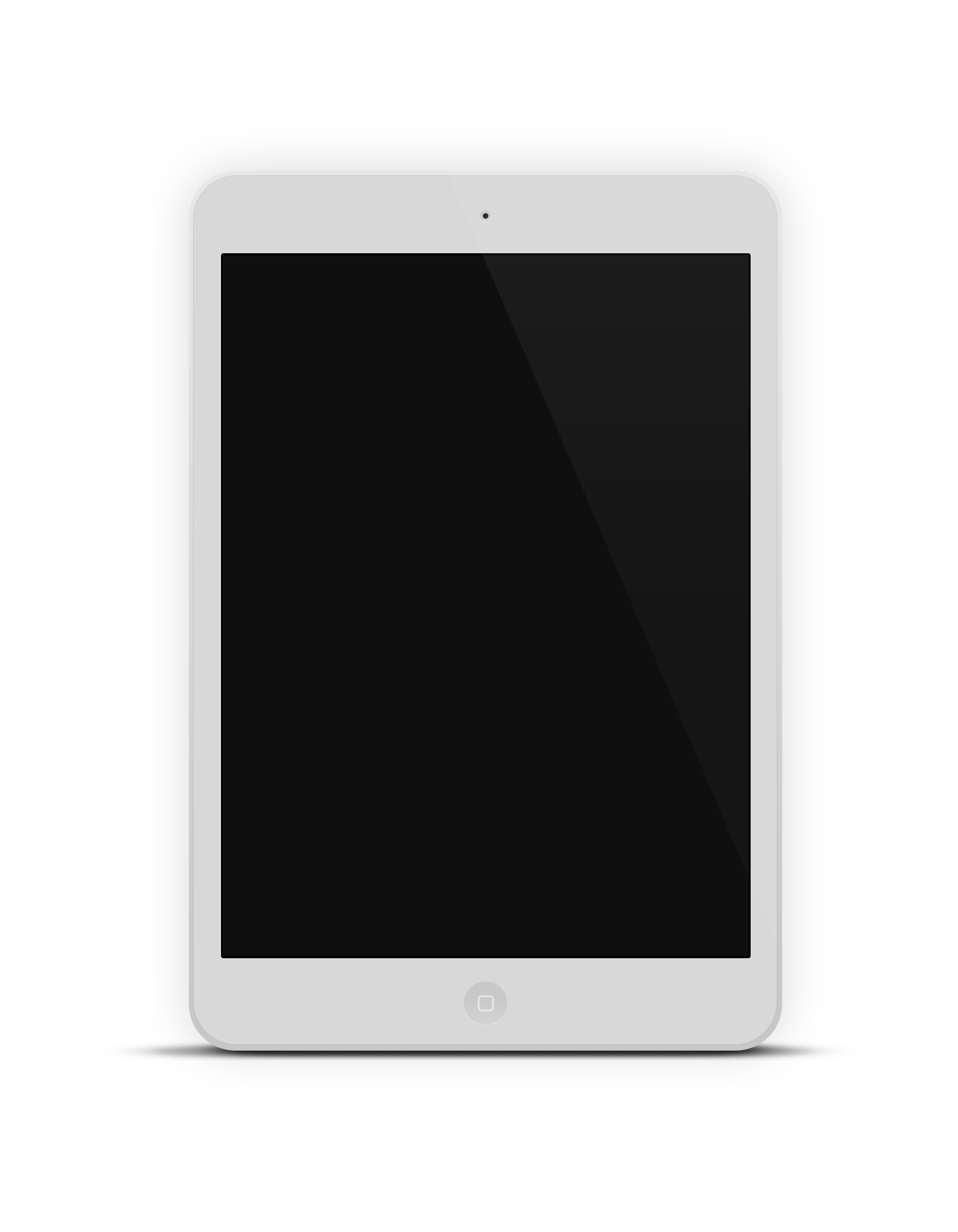 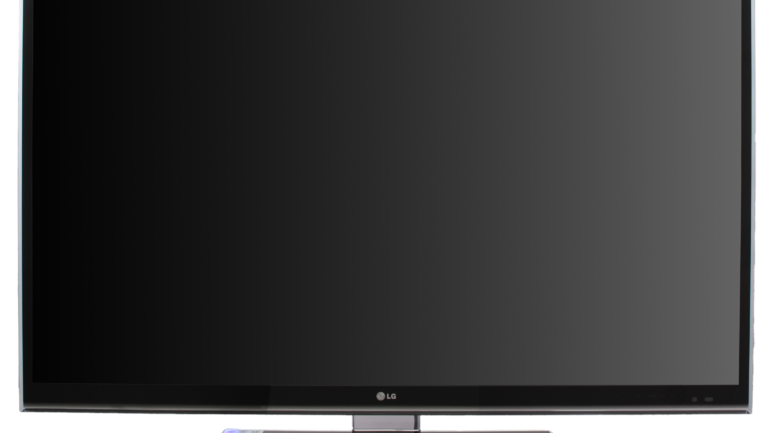 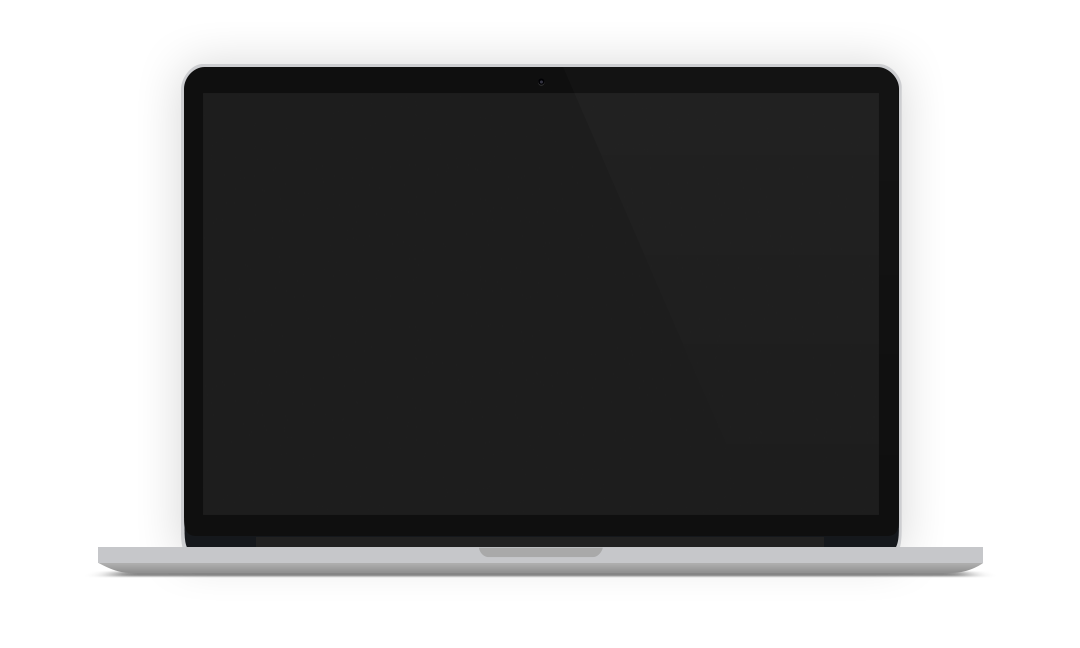 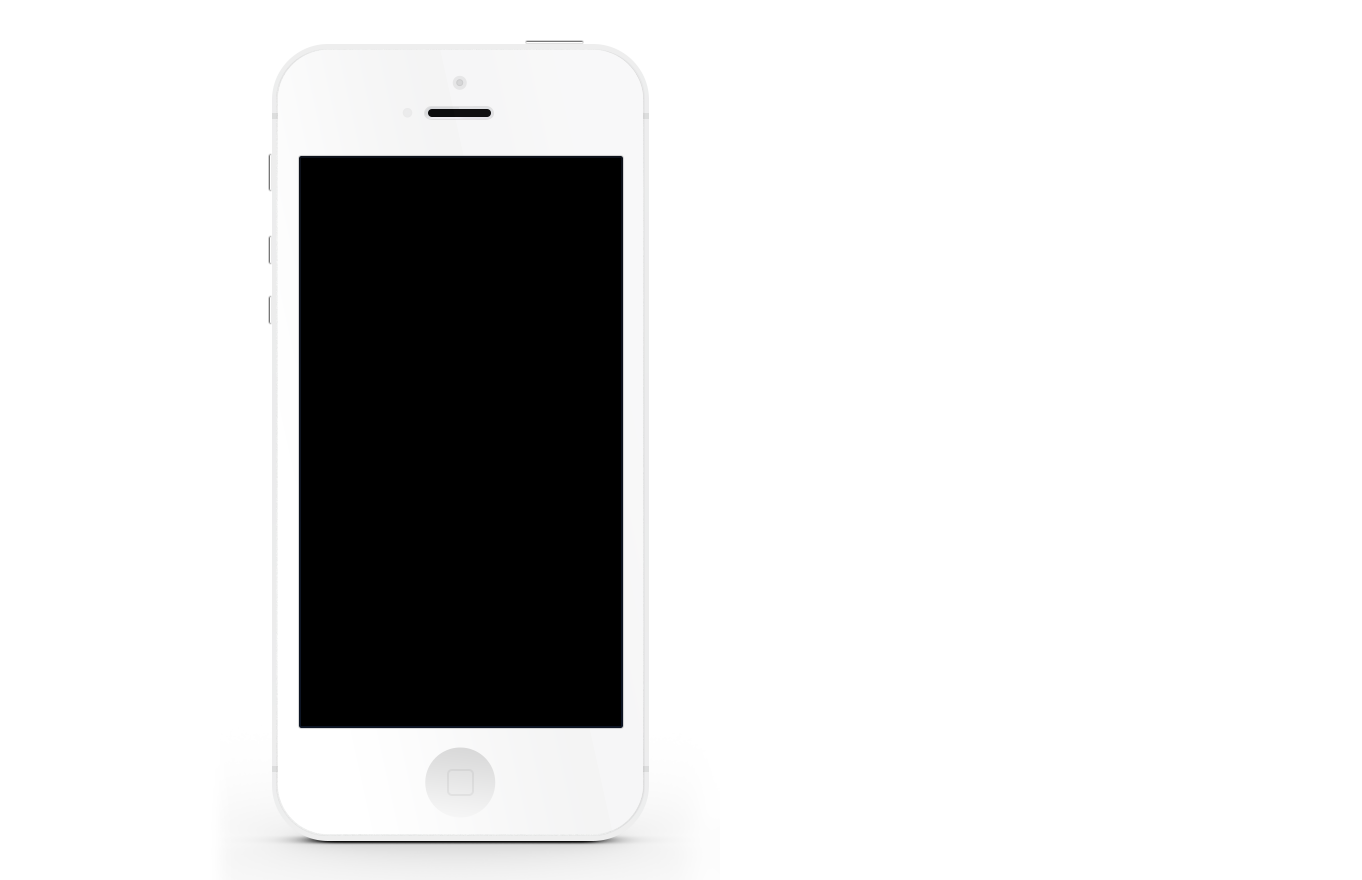 Viewer Devices
[Speaker Notes: 200+ devices,  millions subscribers]
Streaming Providers
Video Streams
Client Devices
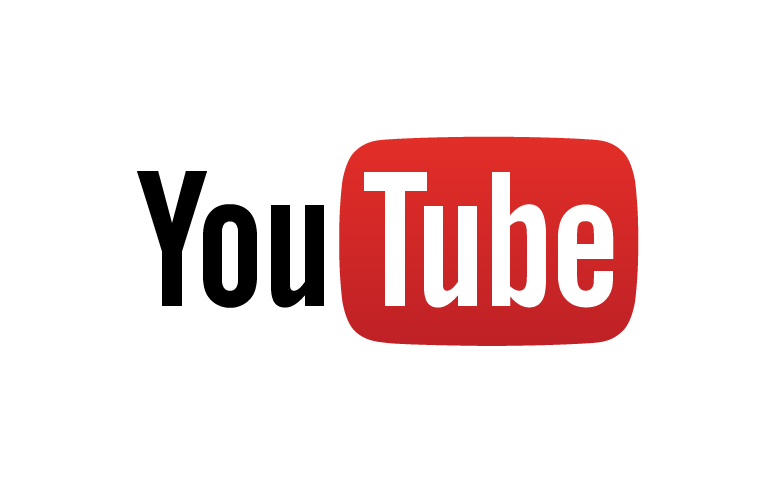 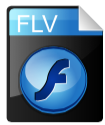 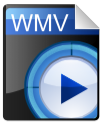 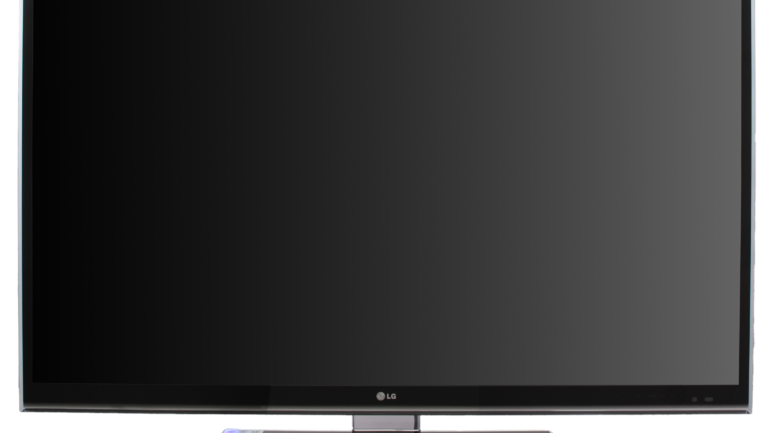 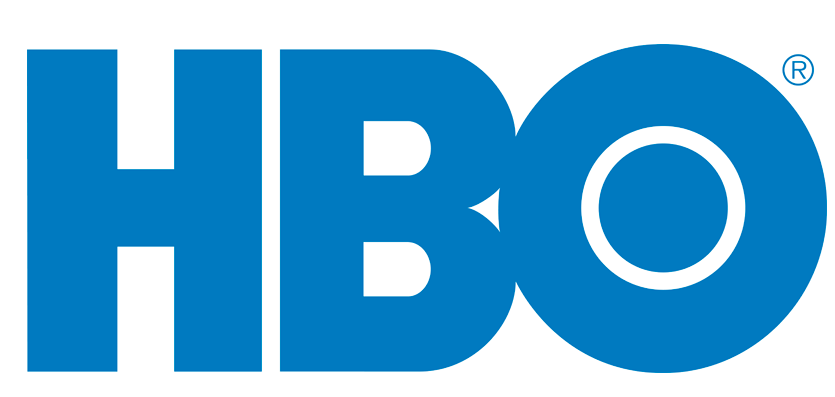 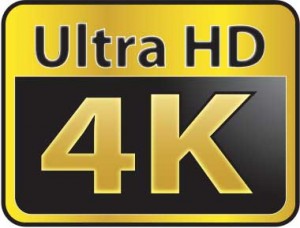 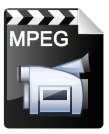 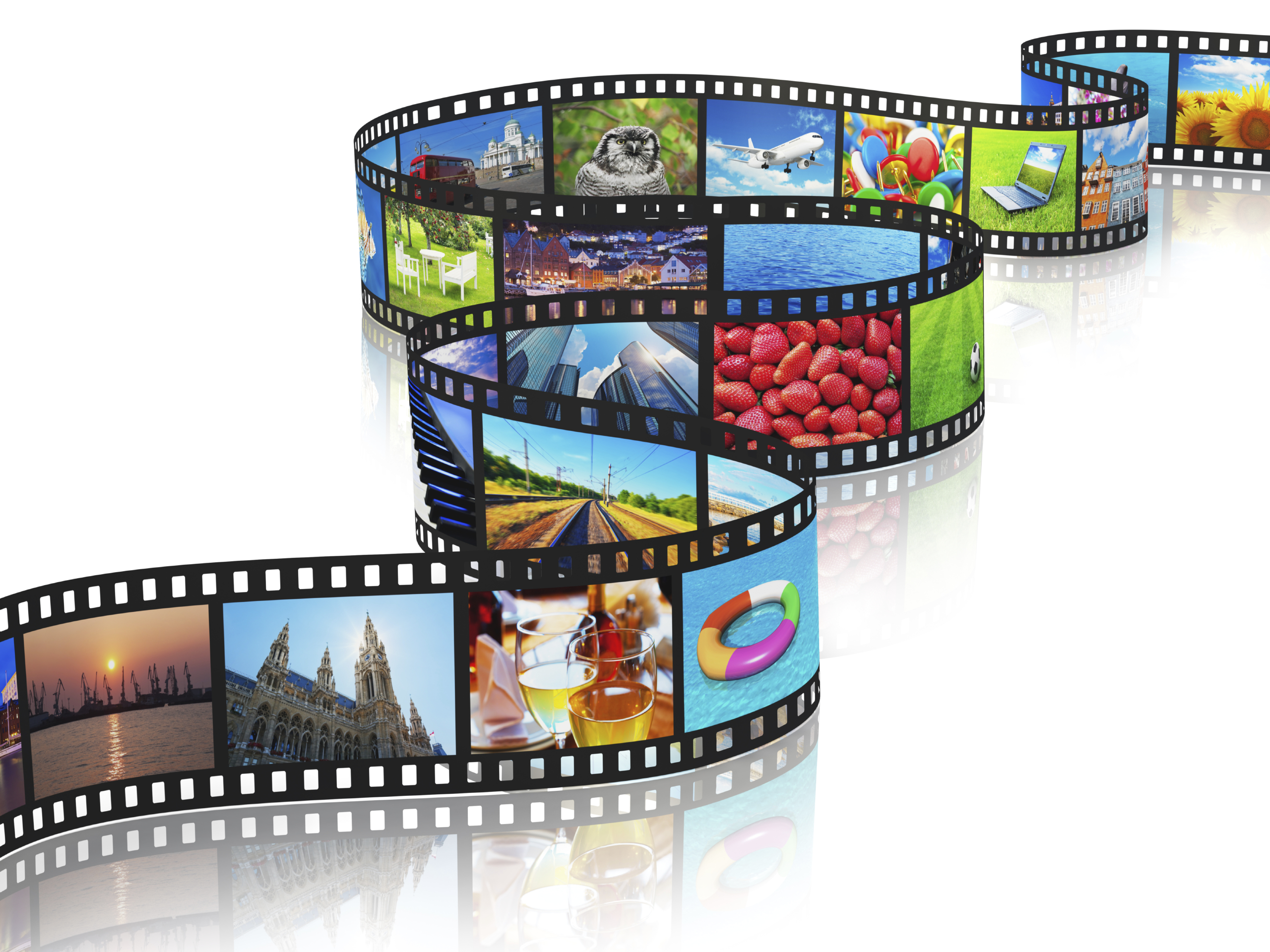 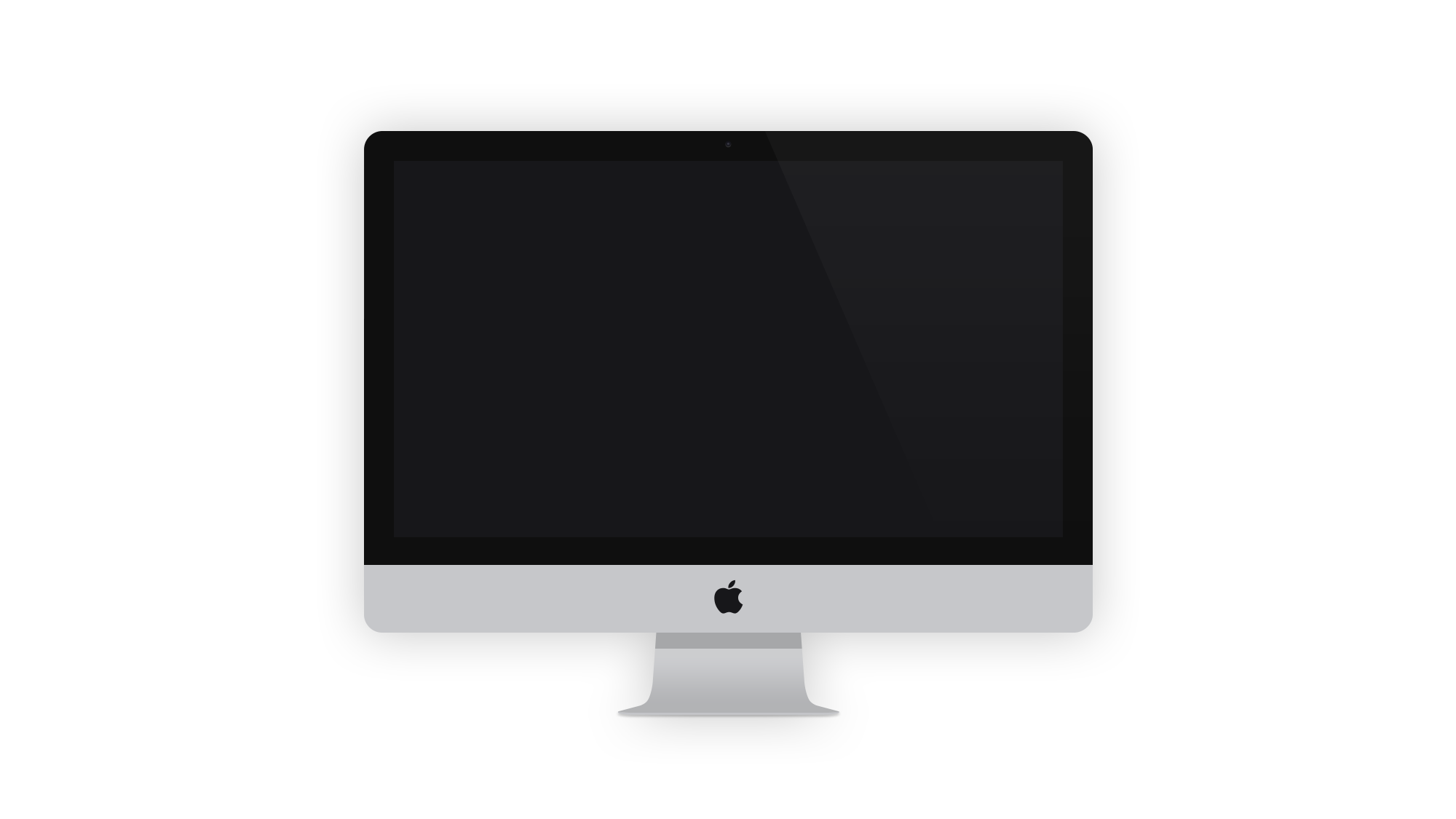 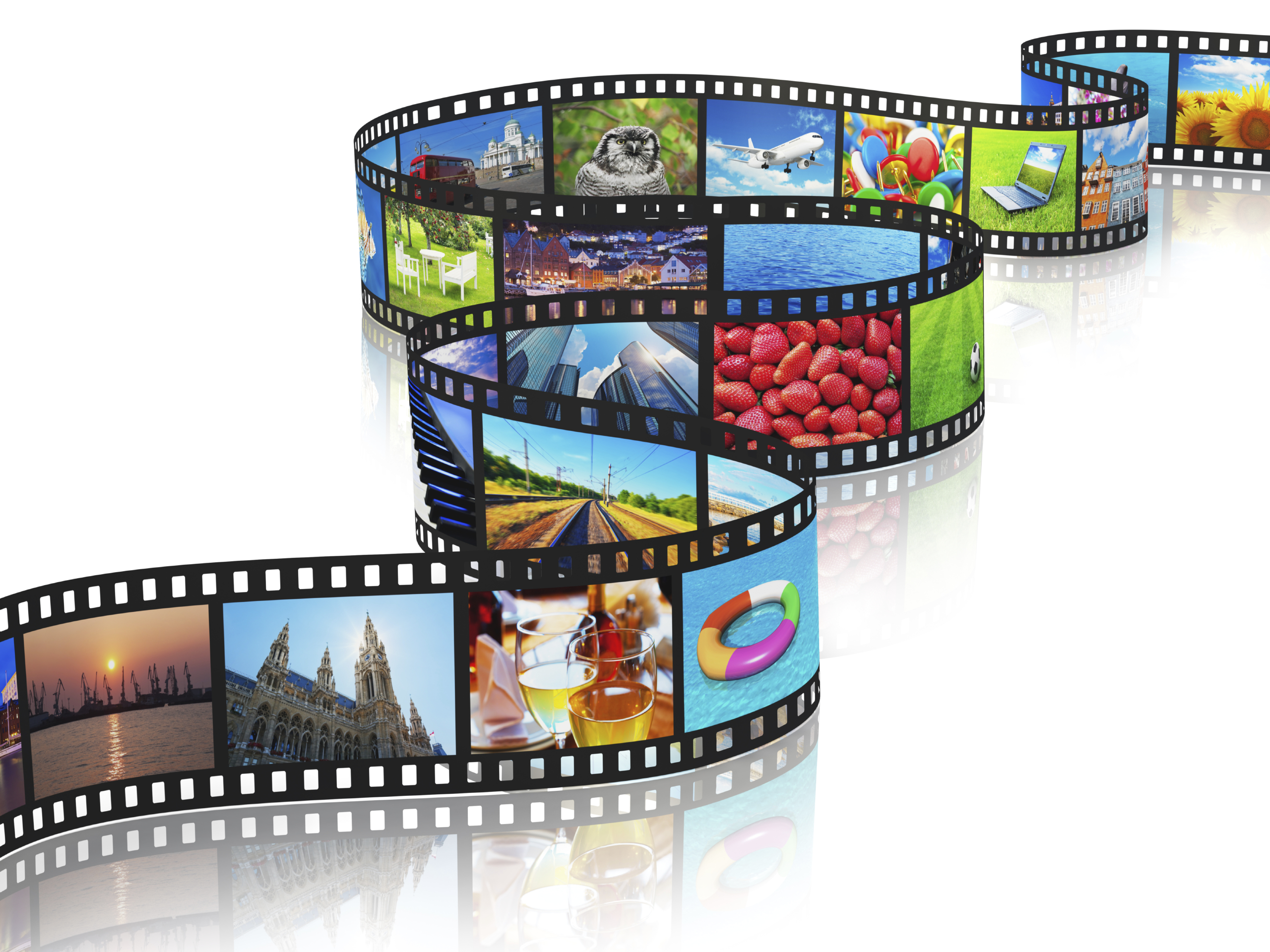 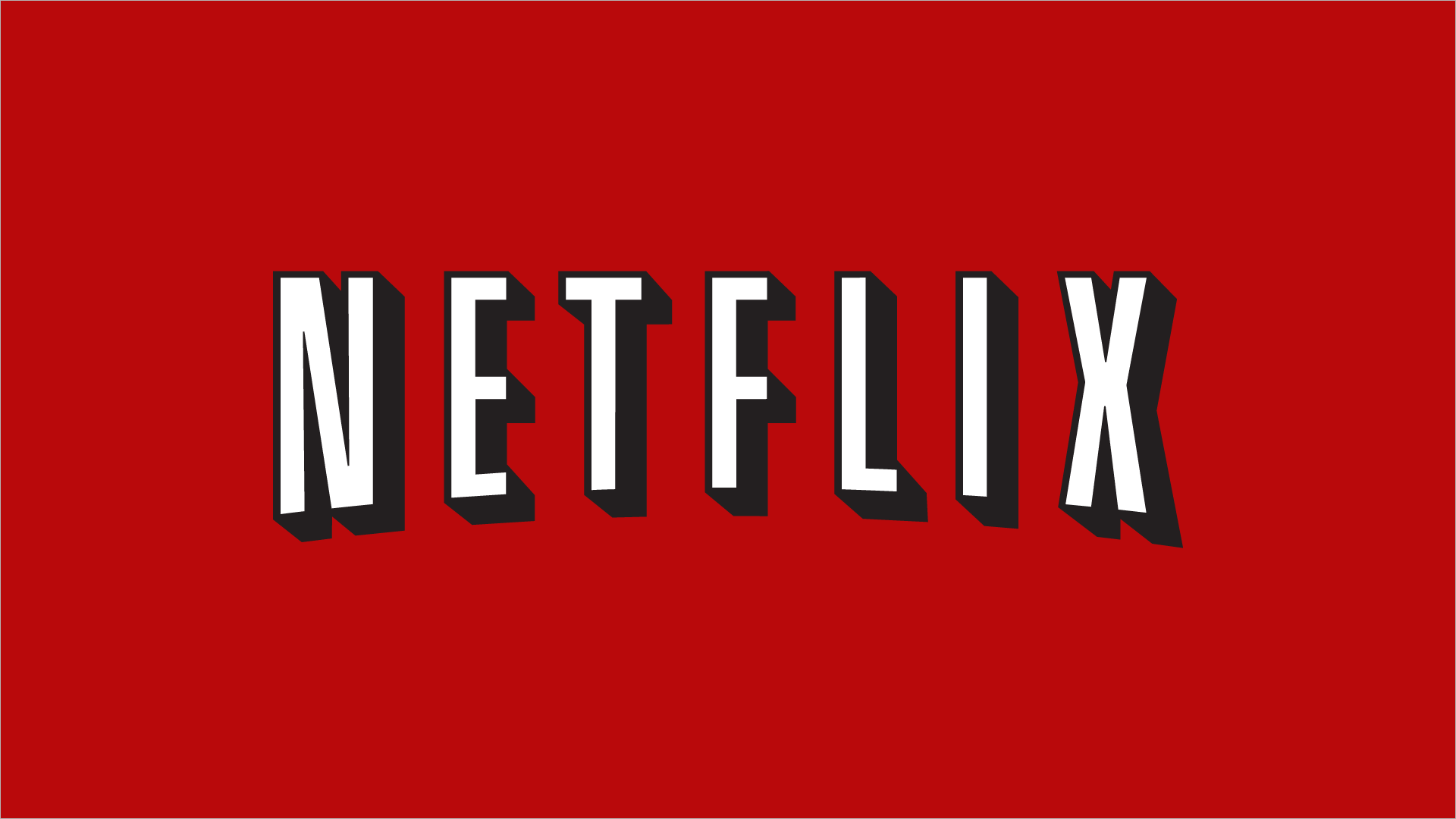 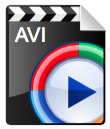 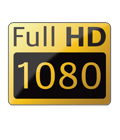 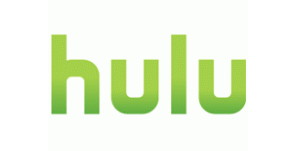 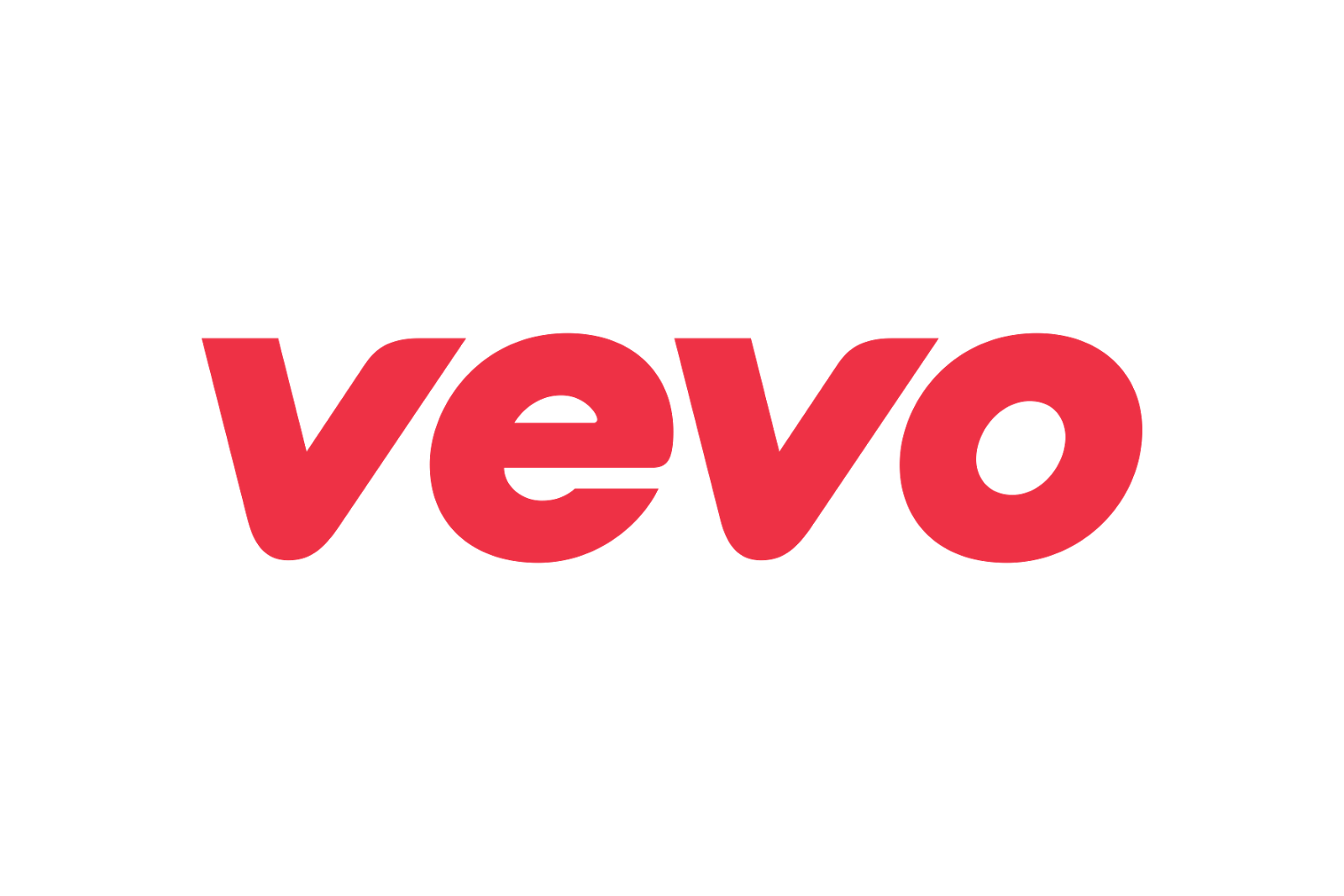 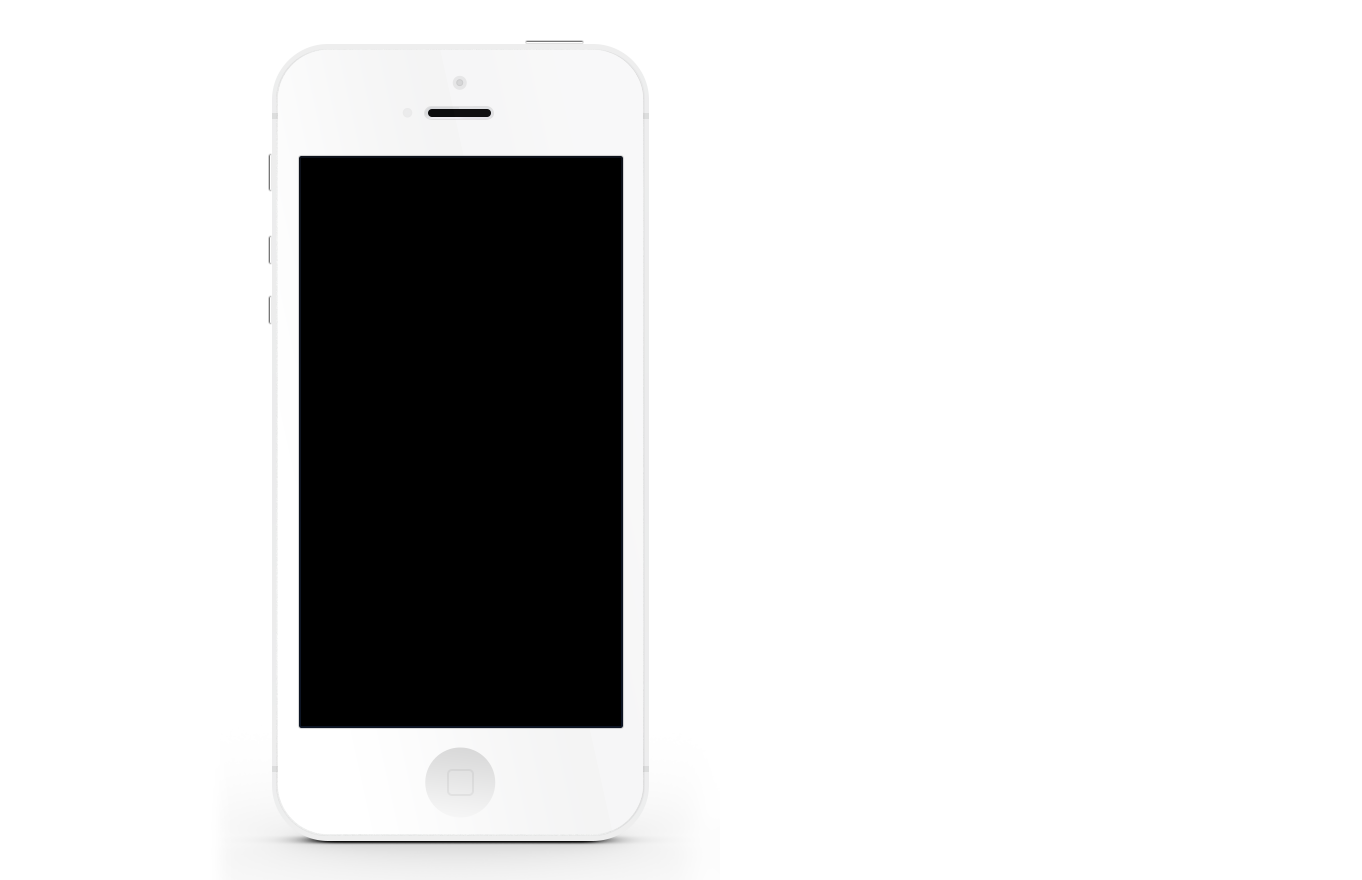 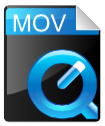 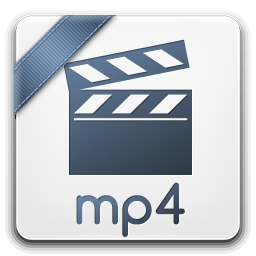 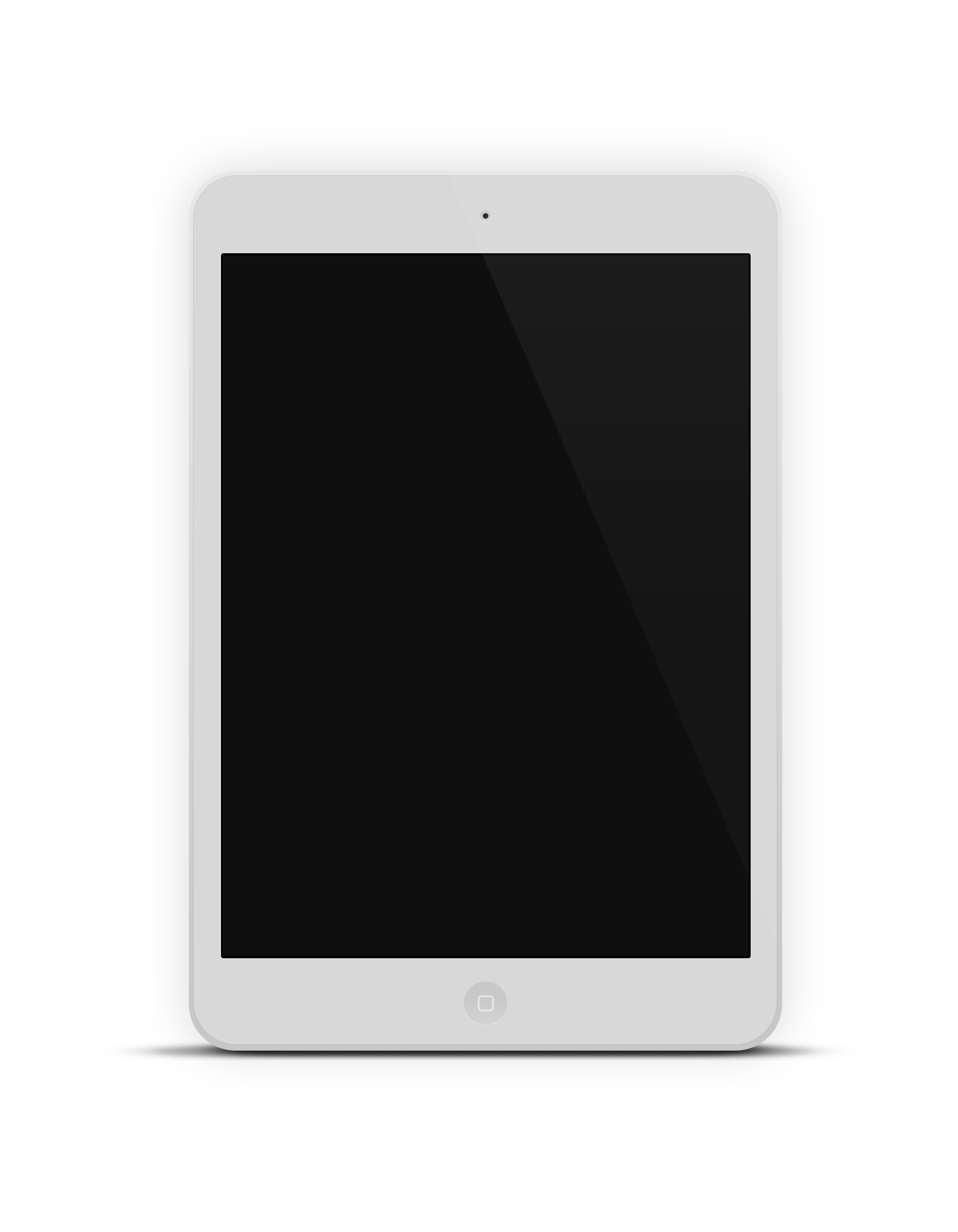 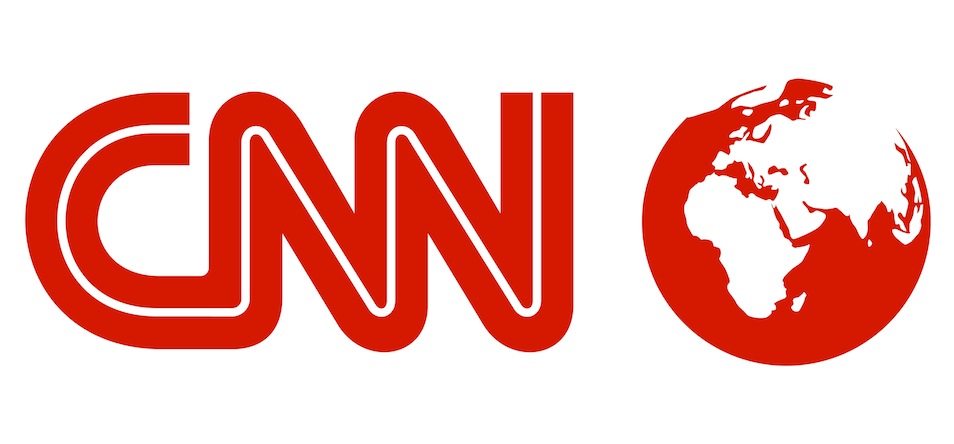 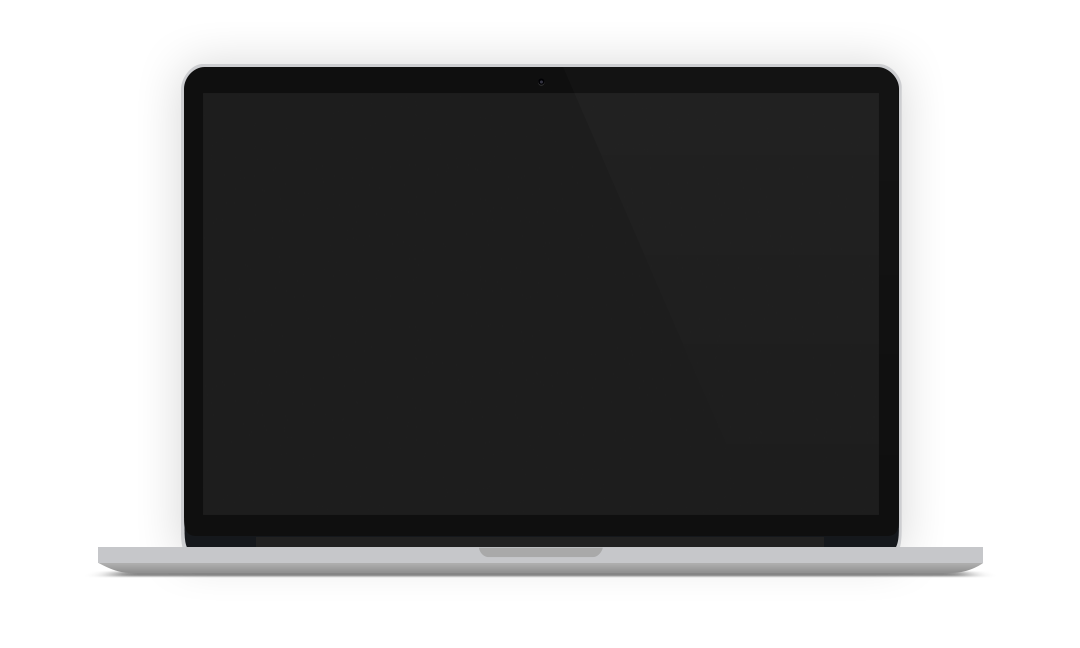 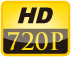 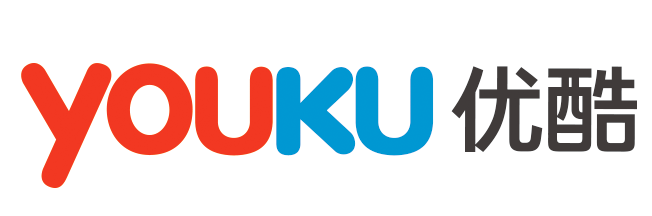 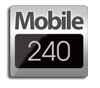 9
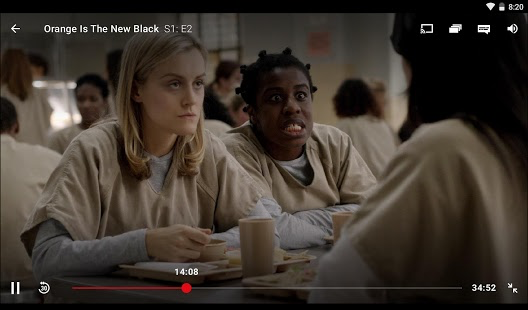 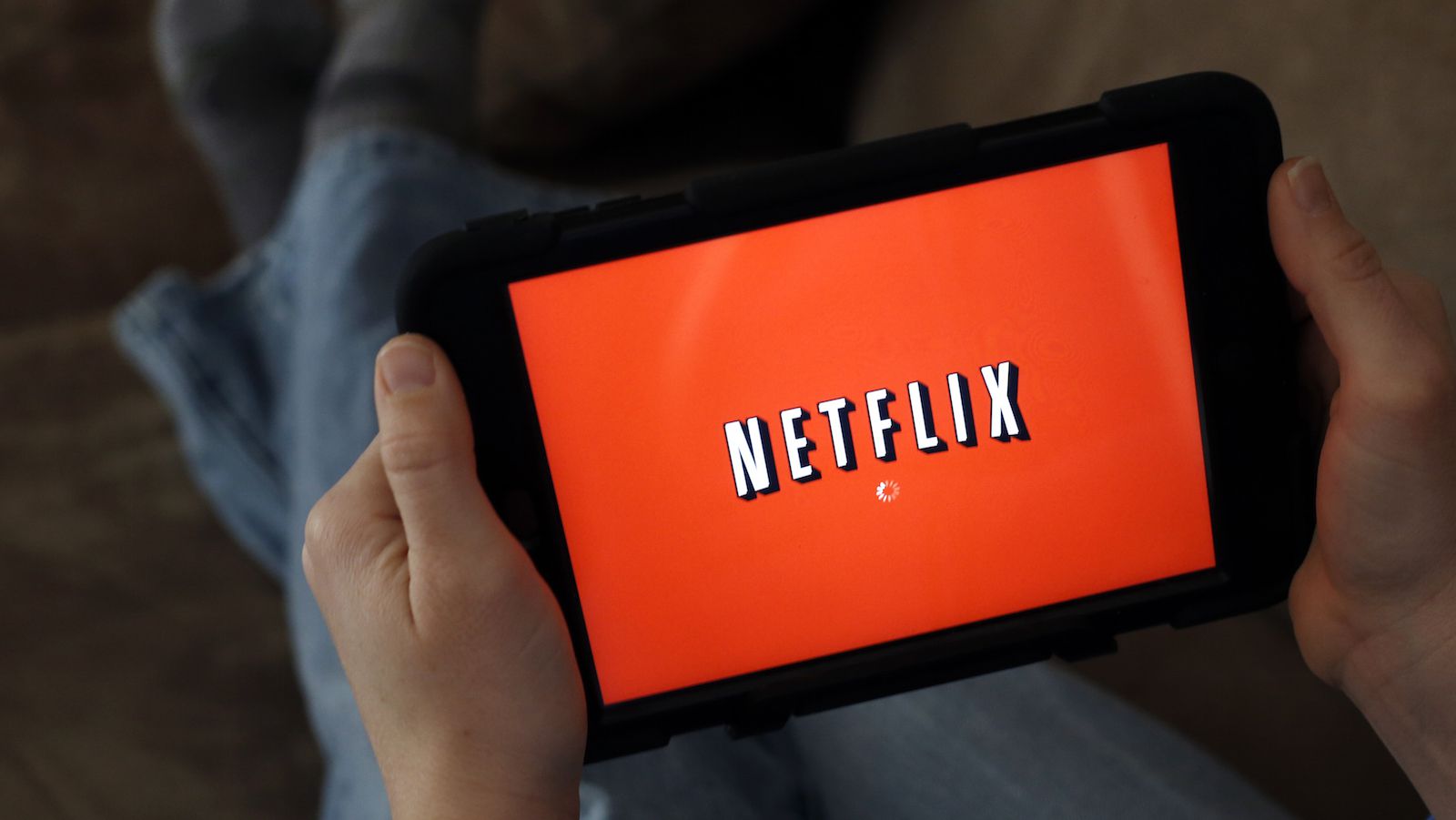 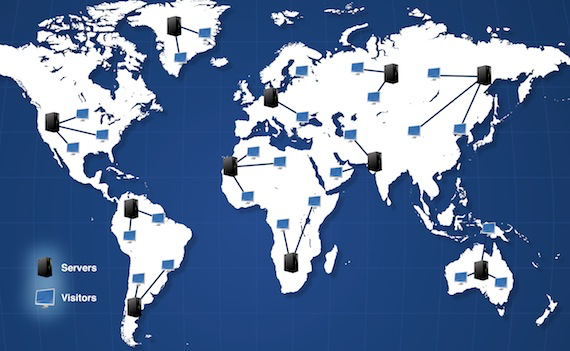 Client Reqest
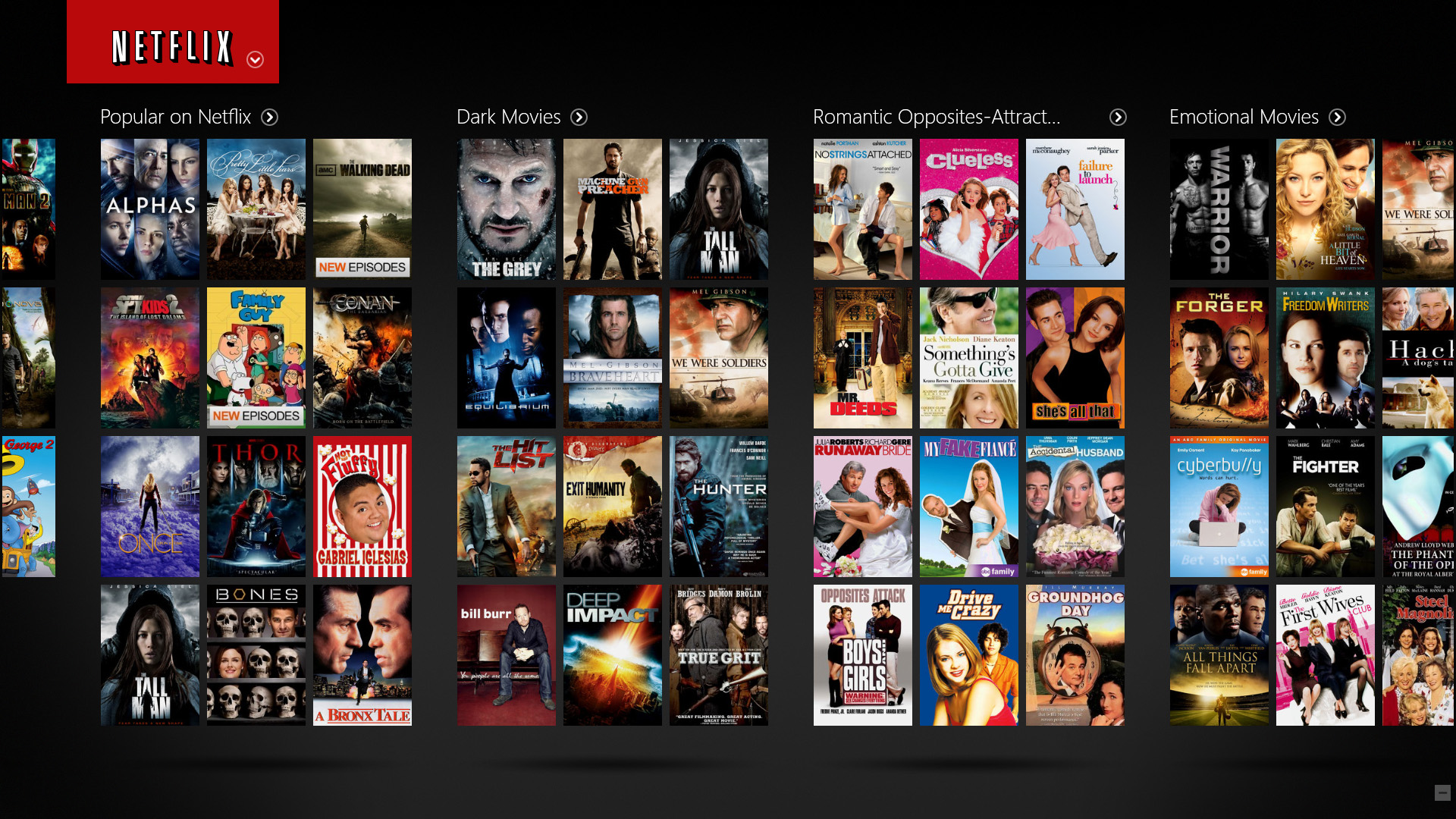 Content Delivery Network (CDN)
Netflix Server
10
Netflix Solution
4 formats supported 
1 VC, 3 H.264
Multiple bit rate per format
40-50 versions of the original video
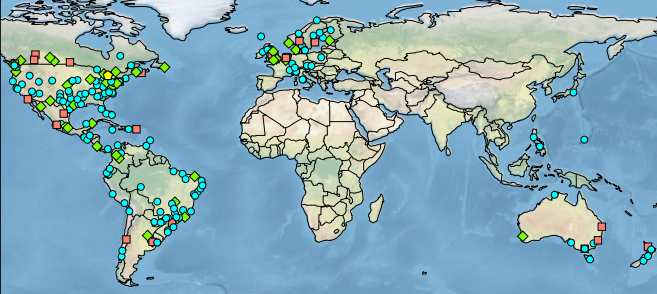 Several petabytes of storage
11
Long Tail Property of Video Streaming
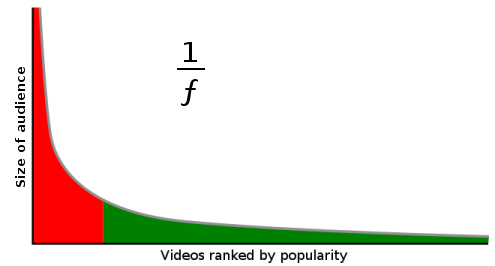 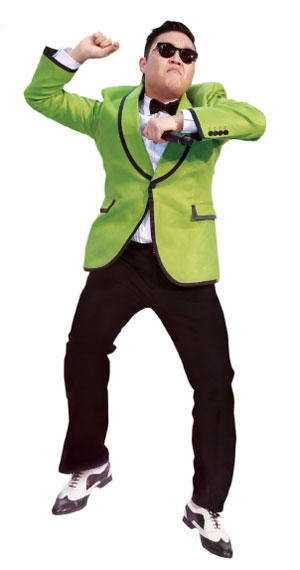 Trendy videos
12
Why not transcode them on-demand?
13
Questions
What is Video Transcoding?
Why “on-demand” video transcoding?
What are the challenges in on-demand video transcoding?
What have already been done by others?
What aspects does my thesis focus on?
What are the future directions?
14
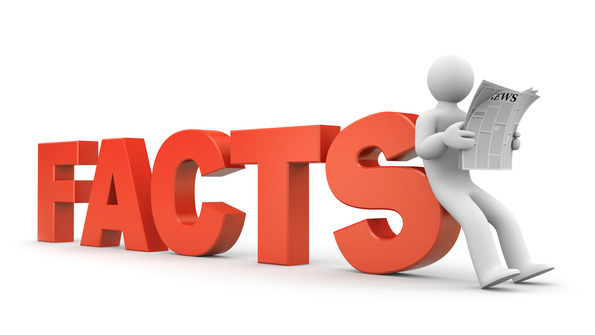 15
Video Transcoding is Time-Consuming
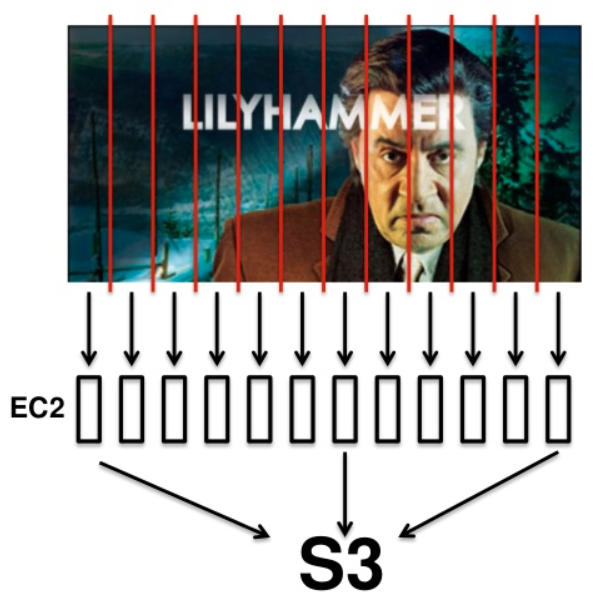 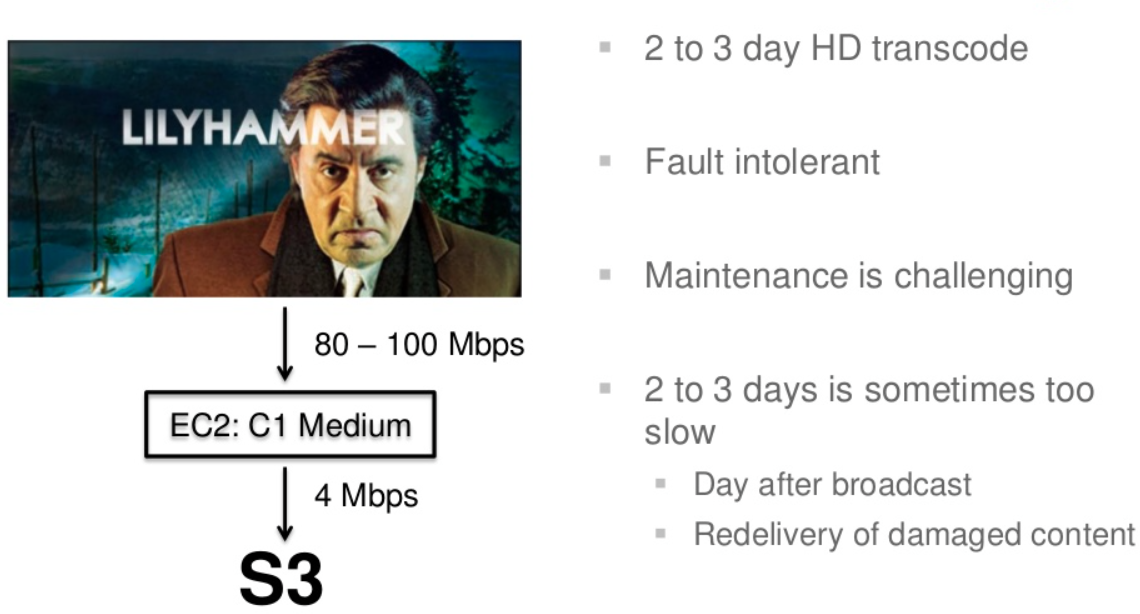 It takes days to transcode
It only takes hours/minutes
16
Virtual Machines are Heterogeneous
Compute-Optimized
General Purpose
Micro Instances
Memory-Optimized
Storage-Optimized
GPU Instances
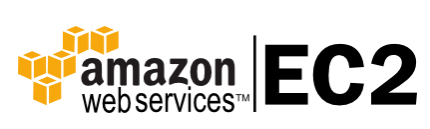 17
On-Demand Video Transcoding Challenges
Improve Quality of Service (QoS)?
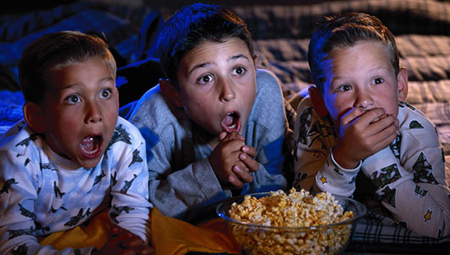 Startup delay 

Deadline miss rate
Minimize Cloud Resource Cost
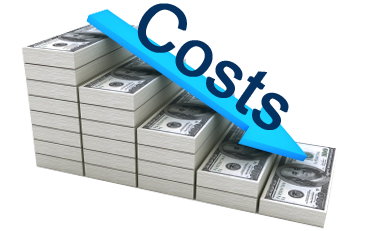 Computing cost

Storage cost
18
Questions
What is Video Transcoding?
Why “on-demand” video transcoding?
What are the challenges in on-demand video transcoding?
  What have already been done by others?
   What aspects does my thesis focus on?
   What are the future directions?
19
Video Transcoding  on the Cloud
Video On Demand  (VOD)
Live Streaming
Pre-Transcoding
On-Demand Video Transcoding
Video Segmentation
[1][2]
Resource Provisioning
[4][6]
Storage and Computation Trade-off [7]
Resource Provisioning
Load Balance
[3][4]
QoS Violation
Homogeneous Cloud
Heterogeneous Cloud
20
Video Transcoding  on the Cloud
Video On Demand  (VOD)
Live Streaming
Pre-Transcoding
On-Demand Video Transcoding
Video Segmentation
[1][2]
Resource Provisioning
[4][6]
Storage and Computation Trade-off [7]
Resource Provisioning
Load Balance
[3][4]
QoS Violation
Homogeneous Cloud
Heterogeneous Cloud
21
Questions
What is Video Transcoding?
Why “on-demand” video transcoding?
What are the challenges in on-demand video transcoding?
   What have already been done by others?
   What aspects does my thesis focus on?
   What are the future directions?
22
Thesis Contributions
QoS-aware On-Demand Video Transcoding Using Homogeneous Cloud Services
Performance Analysis and Modeling of Video Transcoding Using Heterogeneous Cloud Services
Cost-Efficient On-Demand Video Transcoding Using Heterogeneous Cloud Services
Live Streaming Video Transcoding Using Cloud Services
23
CVSS: Cloud-based Video Streaming Service Architecture
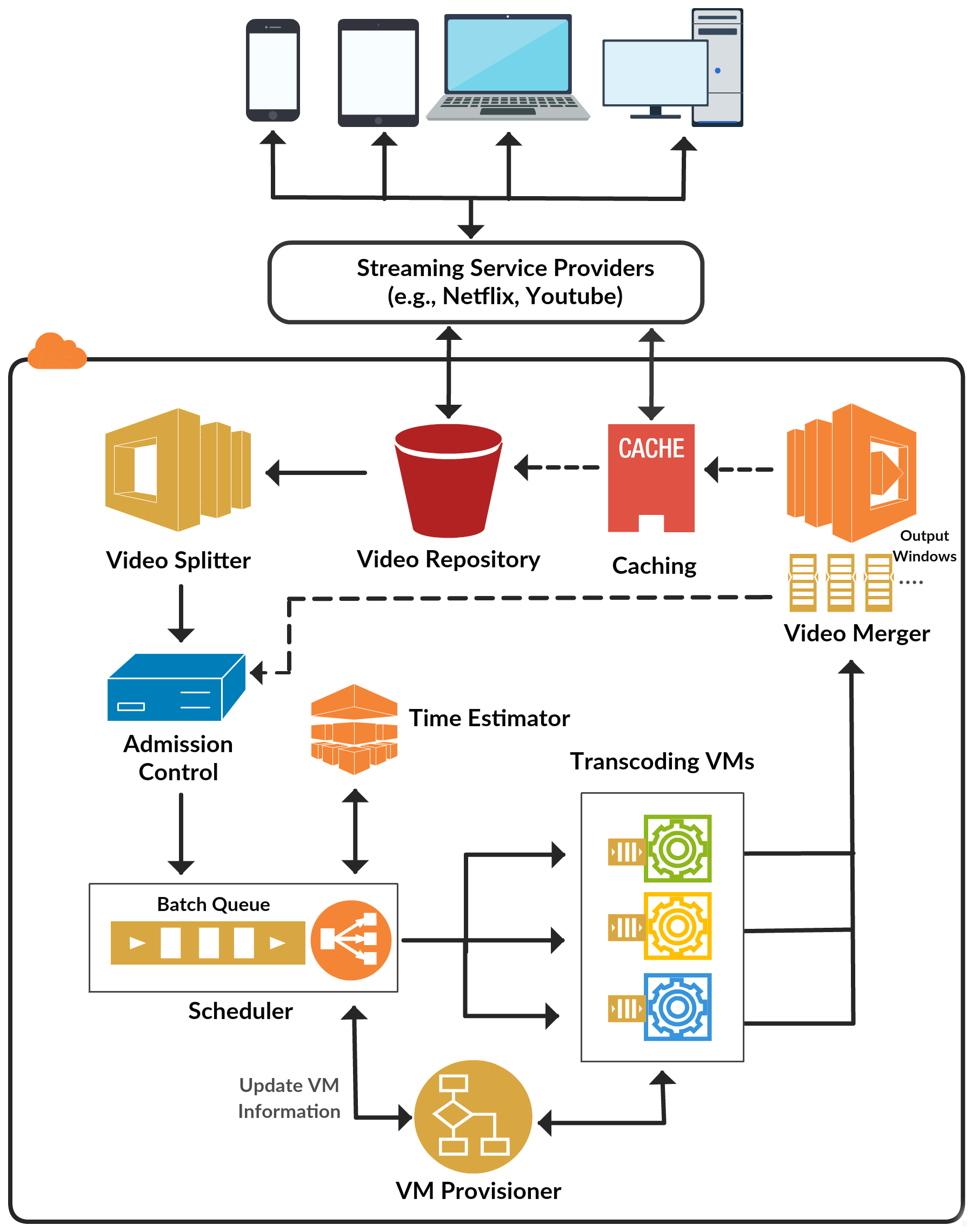 24
Contribution 1
QoS-Aware On-Demand Video Transcoding Using Homogeneous Cloud Services
25
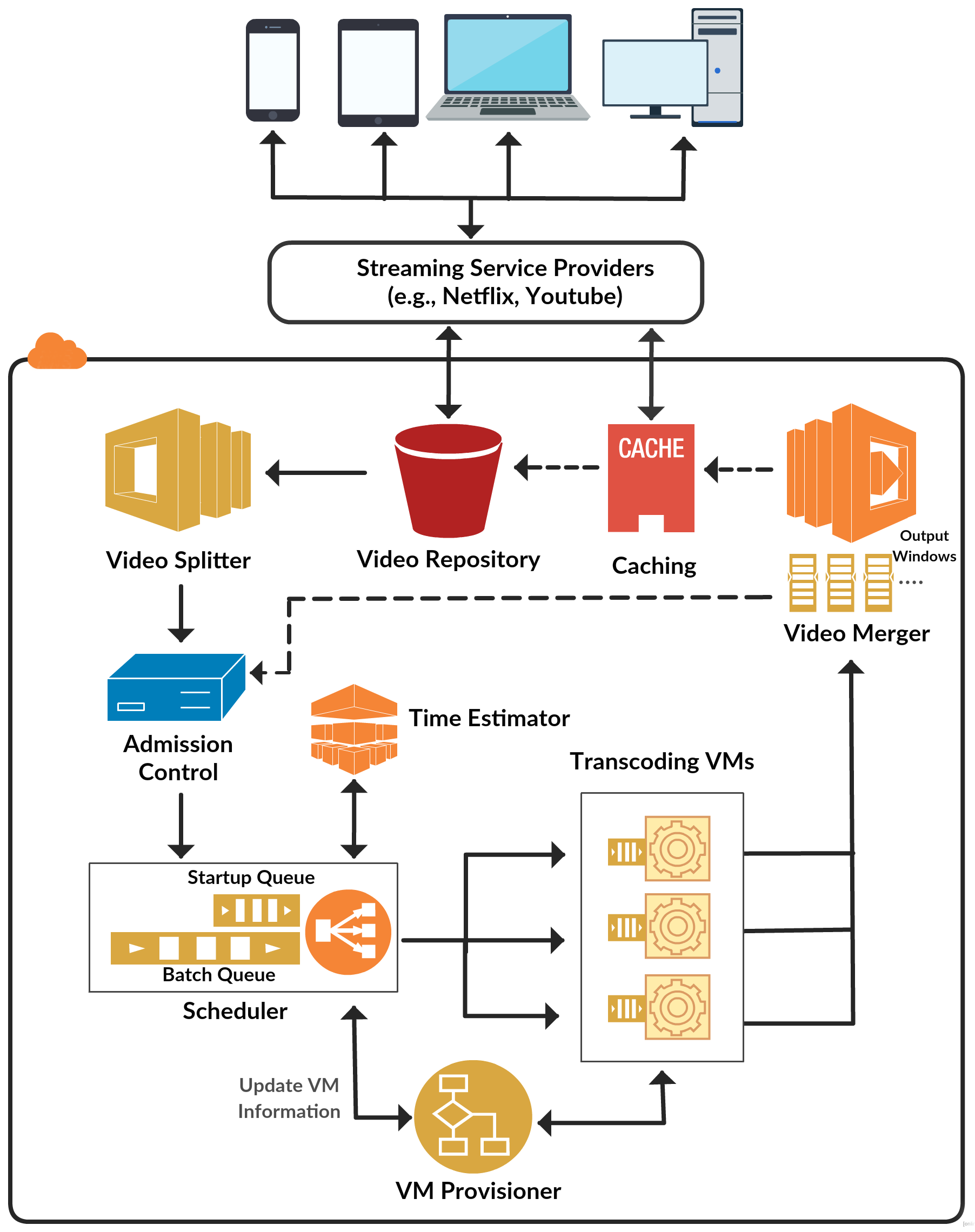 Video Segmentation and Transcoding Tool
QoS-Aware Scheduling Method
Dynamic cost-efficient provisioning policy
26
How to Segment Video?
27
Video Stream Architecture
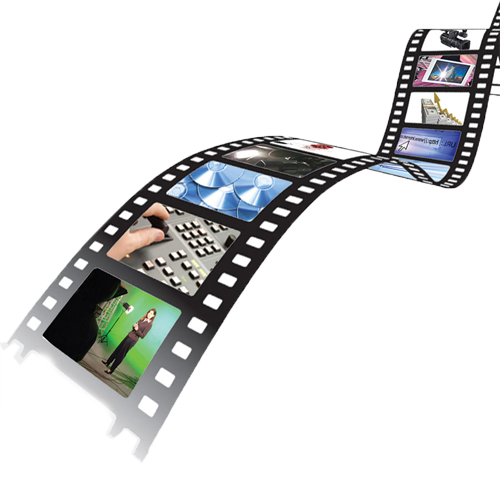 Seq 1
Seq 2
Seq 3
Seq 4
Seq 5
…..
GOP 1
Seq Header
GOP 2
GOP 3
…..
I
P
GOP Header
P
P
B
Macroblock (MB)
28
Video Segmentation and Transcoding Tool
Split Video into GOPs
Perform Transcoding
Obtain Metadata
GOP transcoding time
GOP presentation time
GOP frame number 
GOP input size
GOP output size
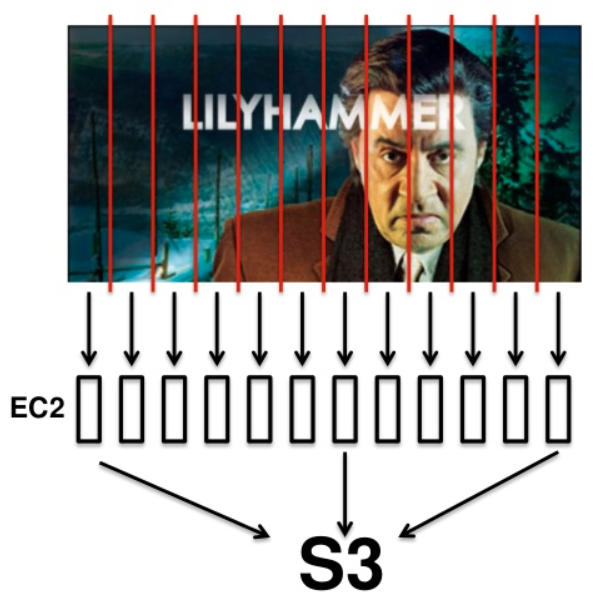 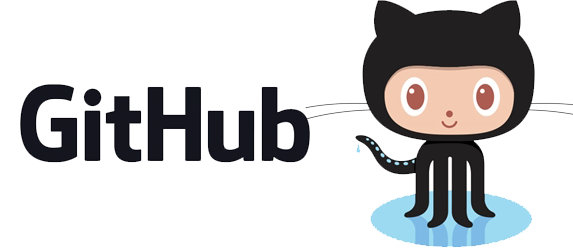 29
On-Demand Video Transcoding Challenges
Improve Quality of Service (QoS)?
Startup delay 

Deadline miss rate
Minimize Cloud Resource Cost
Computing cost

Storage cost
30
QoS-Aware Scheduling Method
Gvideo#,GOP#
VM1
Startup Queue
G4,0
G4,1
15s
…..
VM2
…..
G1,9
G2,6
G3,4
G2,5
G1,8
G4,4
10s
VM3
Batch Queue
20s
31
On-Demand Video Transcoding Challenges
Improve Quality of Service (QoS)?
Startup delay 

Deadline miss rate
Minimize Cloud Resource Cost
Computing cost

Storage cost
32
Dynamic Cost-Efficient Provisioning Policy
User define QoS violation tolerance
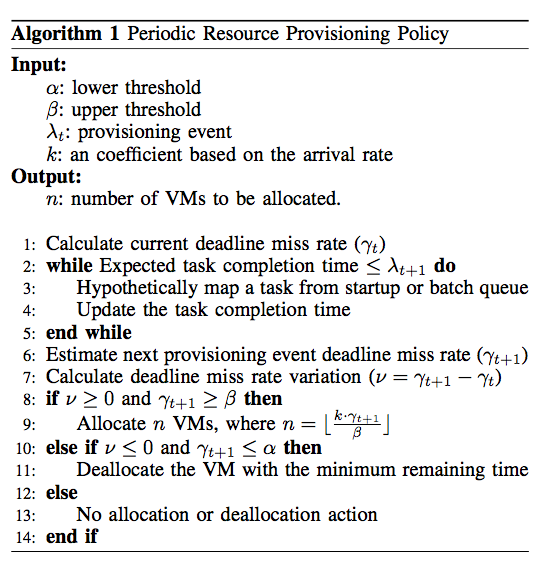 Predict deadline miss rate
Allocate/Deallocate VMs based on predicted deadline miss rate
33
Remedial Provisioning Policy
Startup Queue
G4,0
G4,1
G6,0
G5,0
G7,0
Video number in the startup queue
…..
…..
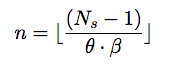 …..
G1,9
G2,6
G3,4
G2,5
G1,8
G4,4
Batch Queue
QoS violation upper thredshold
Constant factor
34
Experiment Setup
We modeled our system based on the characteristics of VMs in Amazon EC2 

Using CloudSim to model our system and evaluate the performance of scheduling and resource provisioning policies.

We uniformly selected videos from the range of [10 , 600] seconds from a set of benchmark videos which can be downloaded from https://goo.gl/TE5iJ5
35
Performance Evaluation
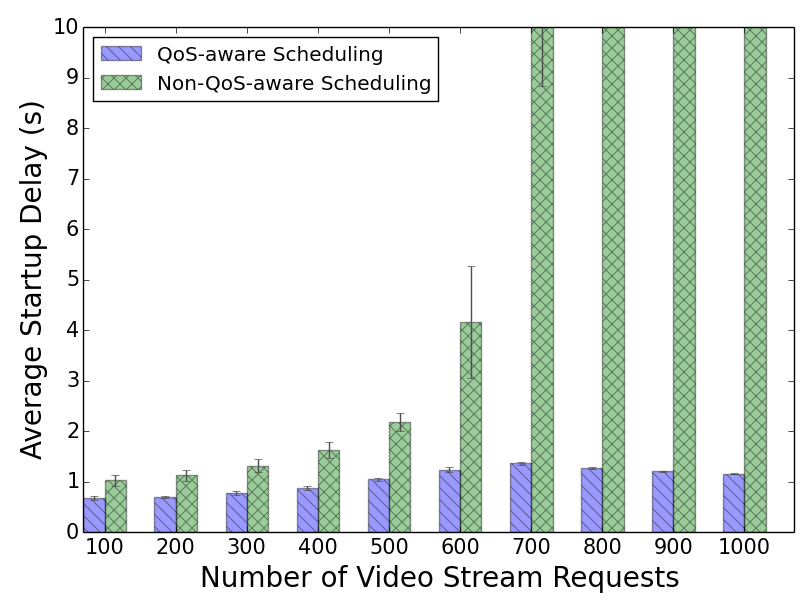 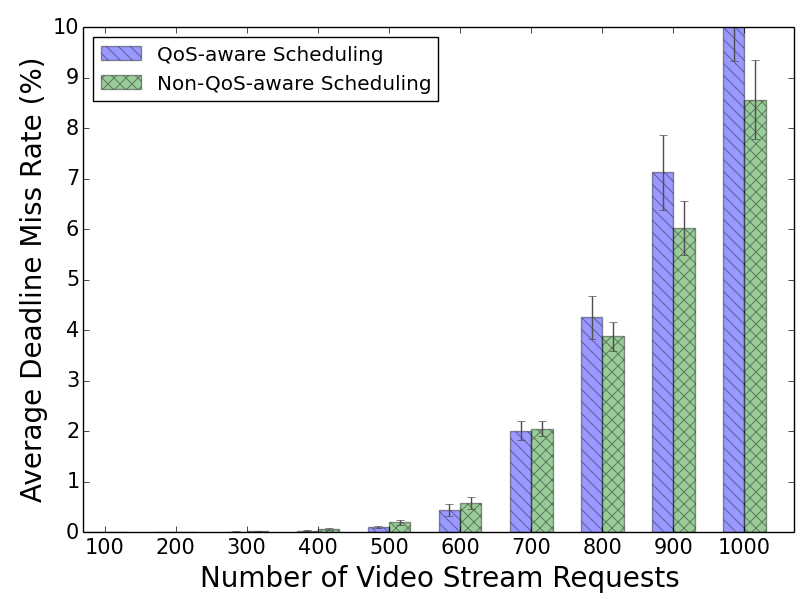 Minimized startup delay without major impact on deadline miss rate
36
Static vs. Dynamic
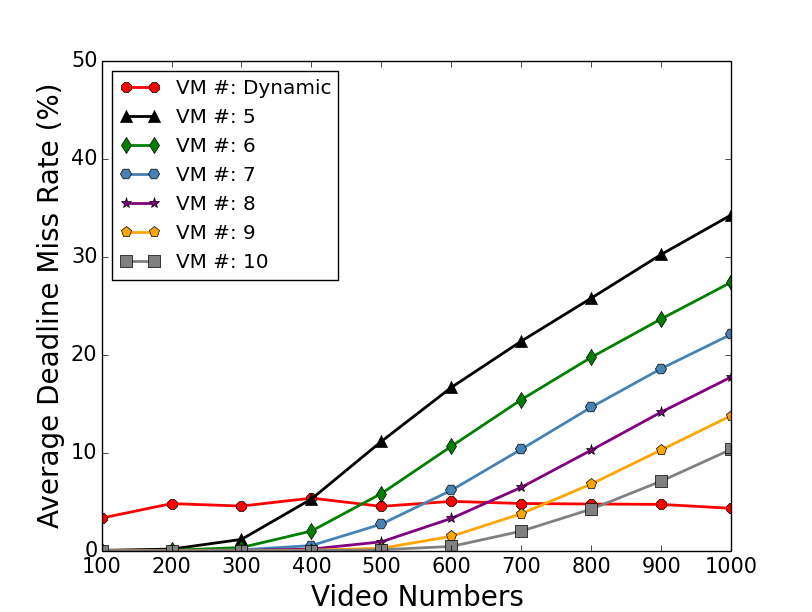 Our dynamic system keeps the QoS
     violation constantly low and Stable 
     in compare with static method.
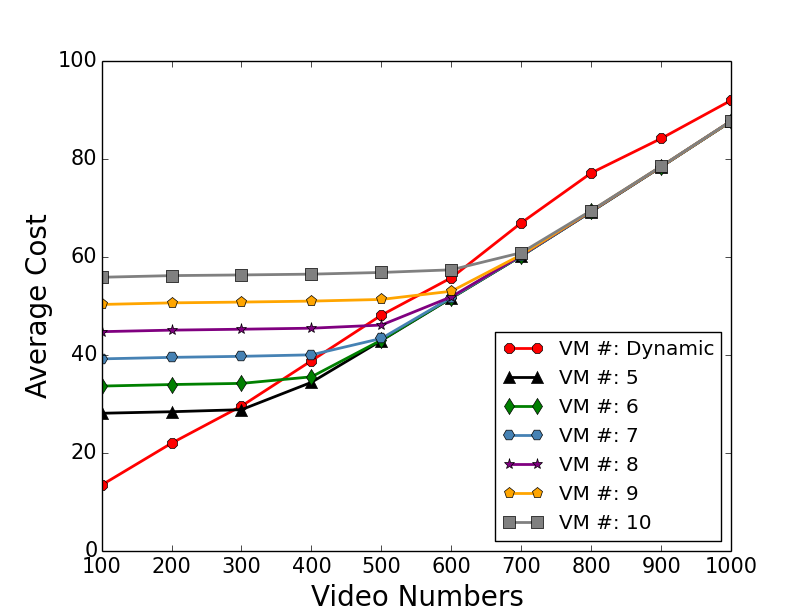 Our method save the cost when 
    the system is not oversubscribed.
37
[Speaker Notes: We have run all transcoding operations on Amazon EC2 to get the real transcoding data, and then we use these data to simulate on CloudSim. 

Our dynamic system keeps the QoS violation constantly low and stable in compare with static method
Our method save cost when the system is not oversubscribed.]
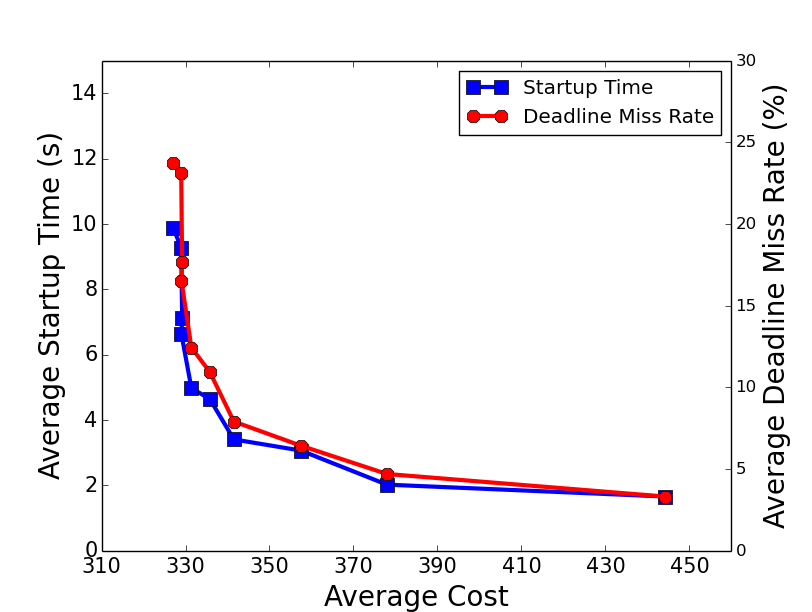 At some point, streaming service providers can pay reasonable 
price to gain good QoS.
38
[Speaker Notes: The correlation between cost and QoS is not linear, that means at some point with our system, streaming service provider can pay low price to get good QoS.]
Publications
Xiangbo Li, Mohsen Amini Salehi, Magdy Bayoumi, Rajkumar Buyya, “CVSS: A Cost-Efficient and QoS-Aware Video  Streaming Using Cloud Services”,  in the IEEE/ACM Cluster Cloud Grid Conference (CCGrid ’16), Columbia, May 2016.

Xiangbo Li, Mohsen Amini Salehi, Magdy Bayoumi,  “High Performance On-Demand Video Transcoding Using Cloud Services”, in the IEEE/ACM Cluster Cloud Grid Conference (CCGrid ’16), Columbia, May 2016.

Xiangbo Li, Mohsen Amini Salehi, Magdy Bayoumi,  “High Performance On-Demand Video Transcoding Using Cloud Services”, filed for  Patent, Aug. 2016.

Xiangbo Li, Mohsen Amini Salehi, Magdy Bayoumi, “Cloud-Based Video Streaming for Energy- and Compute-Limited Thin Clients”, in Stream2015 Workshop at Indiana University, Indianapolis, USA, Oct. 2015.
All experiment results are available in Appendix
39
Contribution 2
Performance Analysis and Modeling of Video Transcoding Using Heterogeneous Cloud Services
40
Streaming Providers
Video Streams
Client Devices
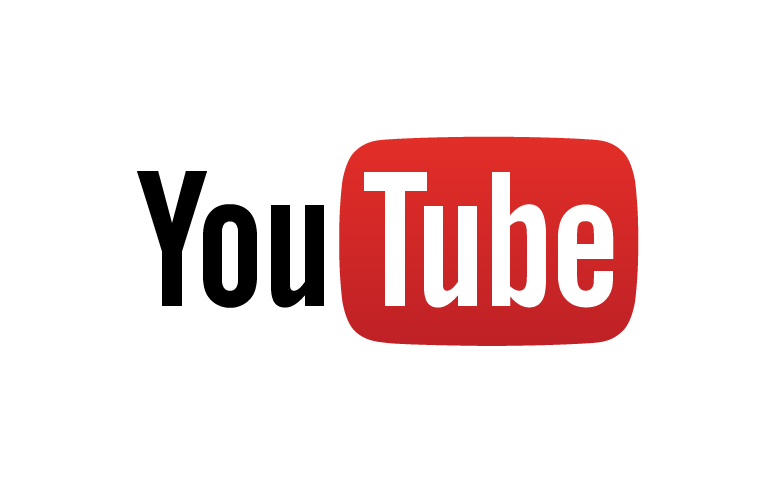 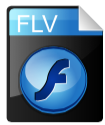 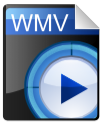 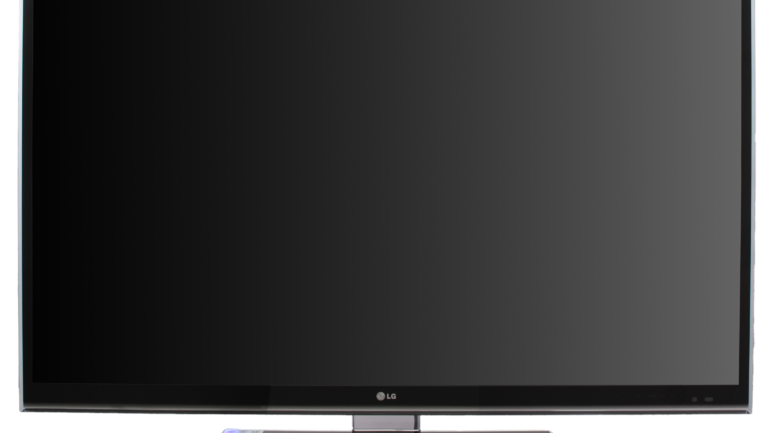 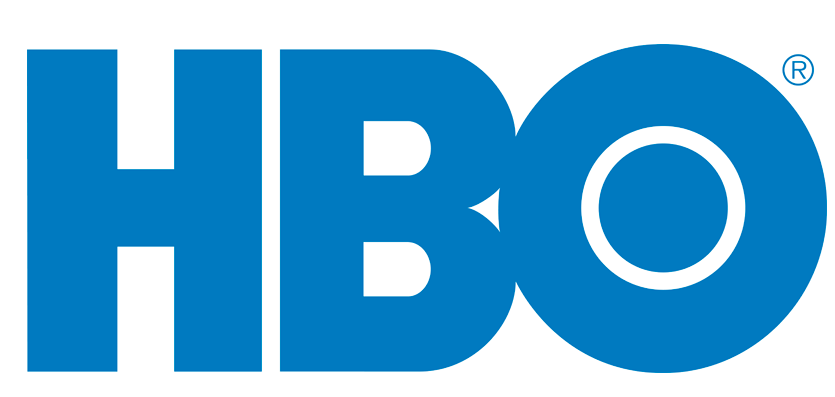 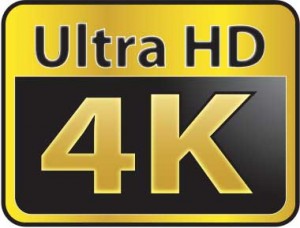 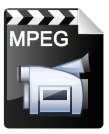 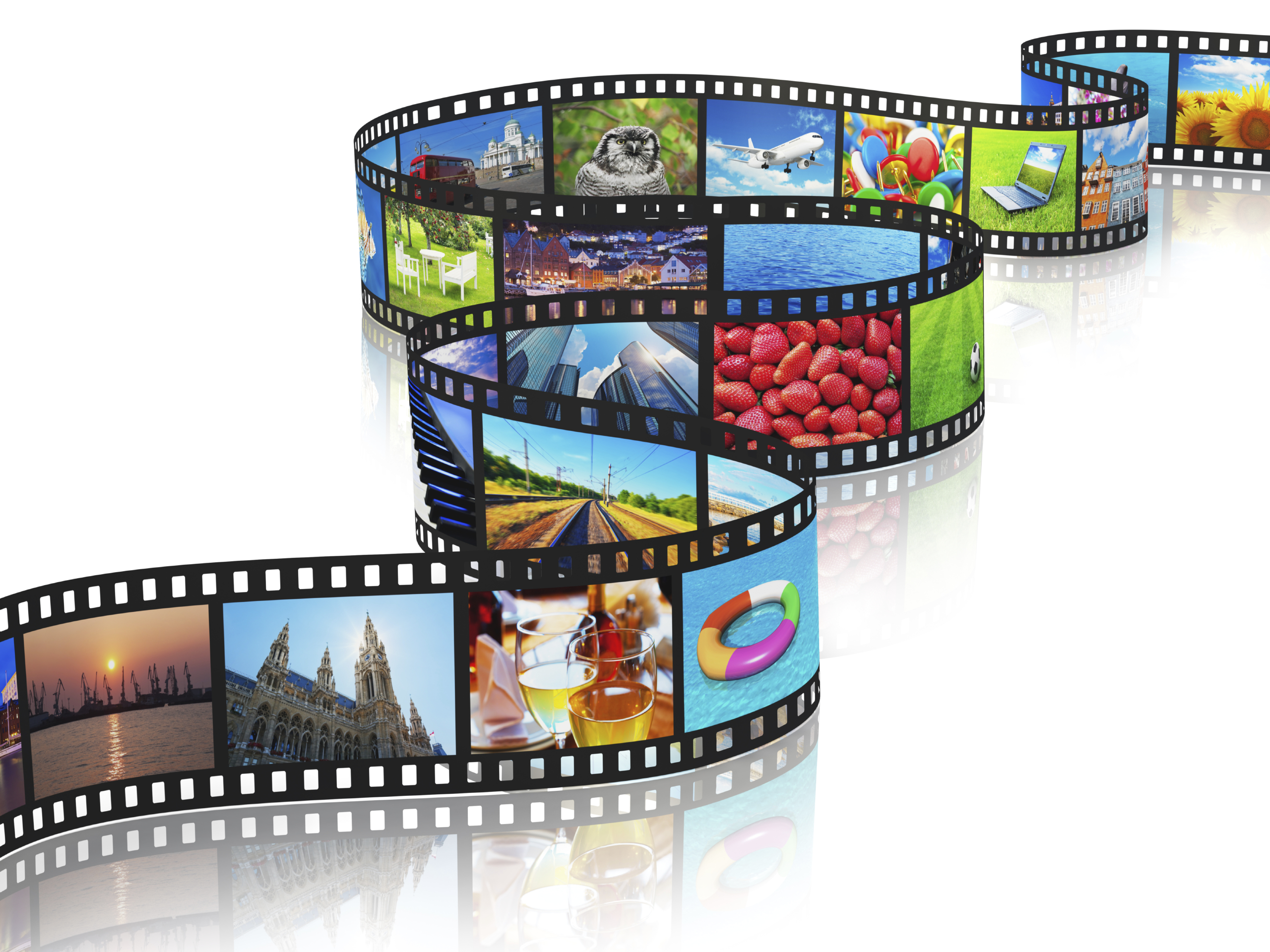 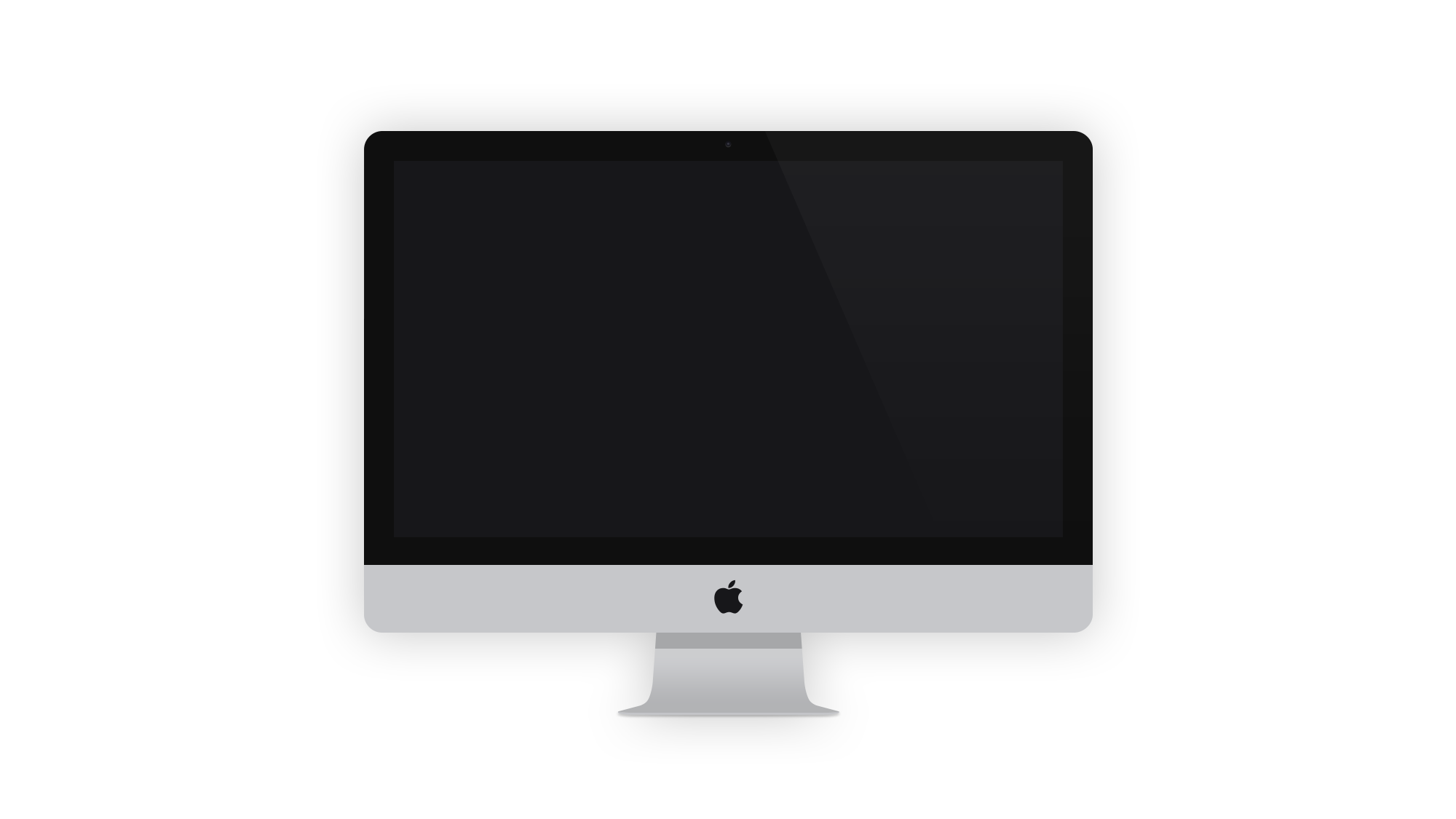 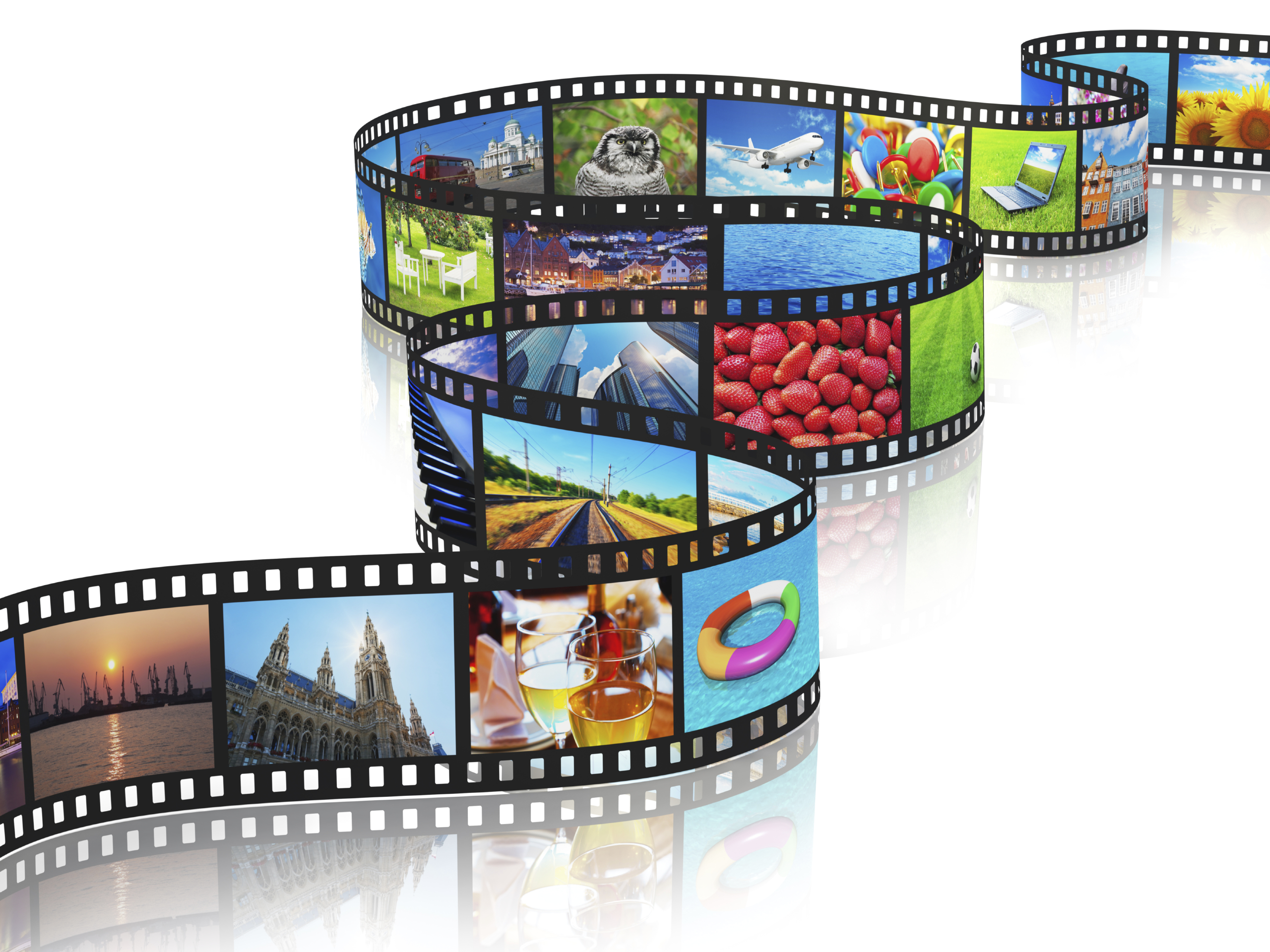 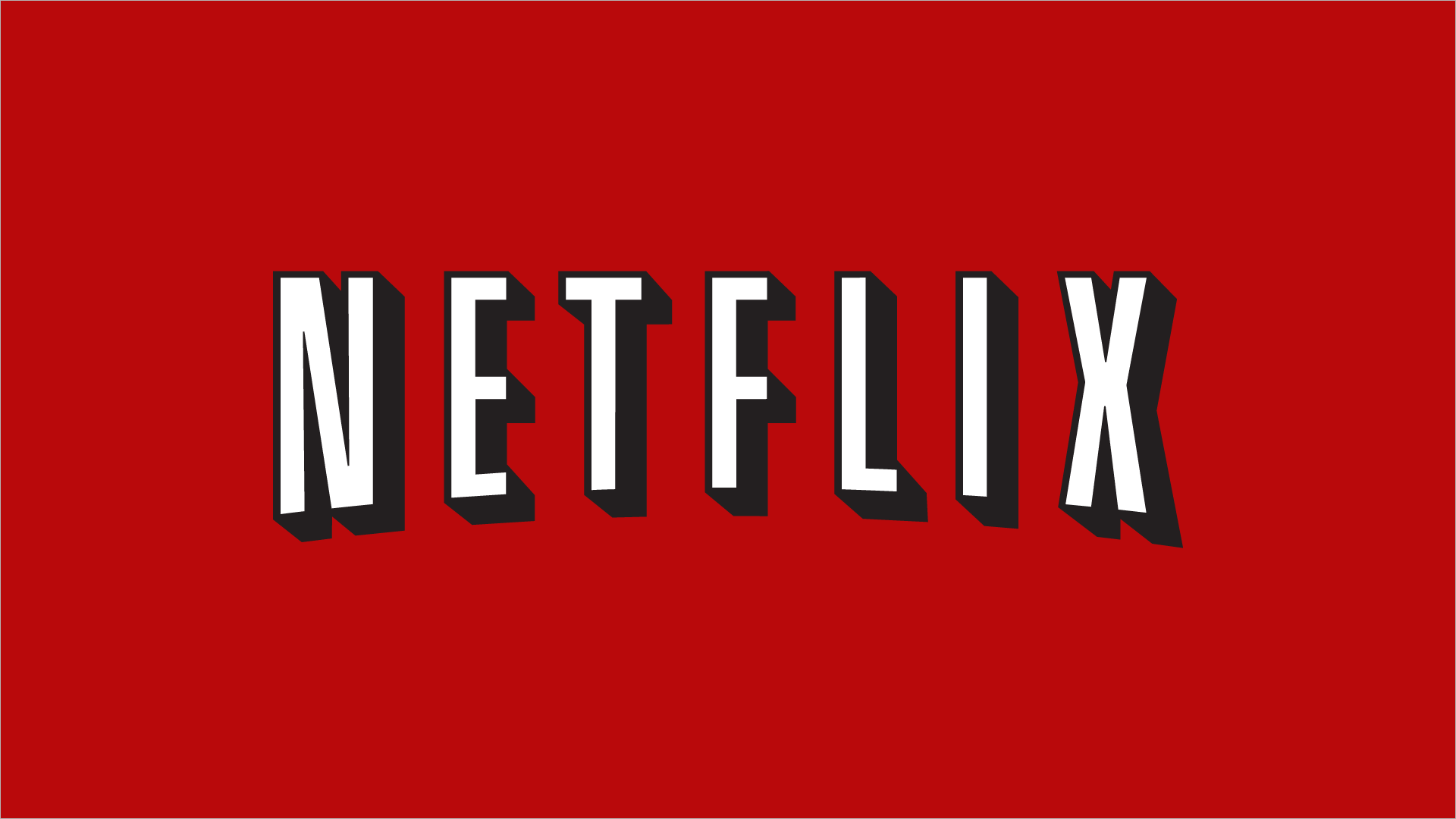 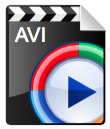 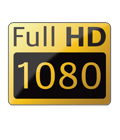 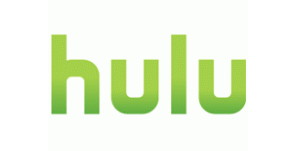 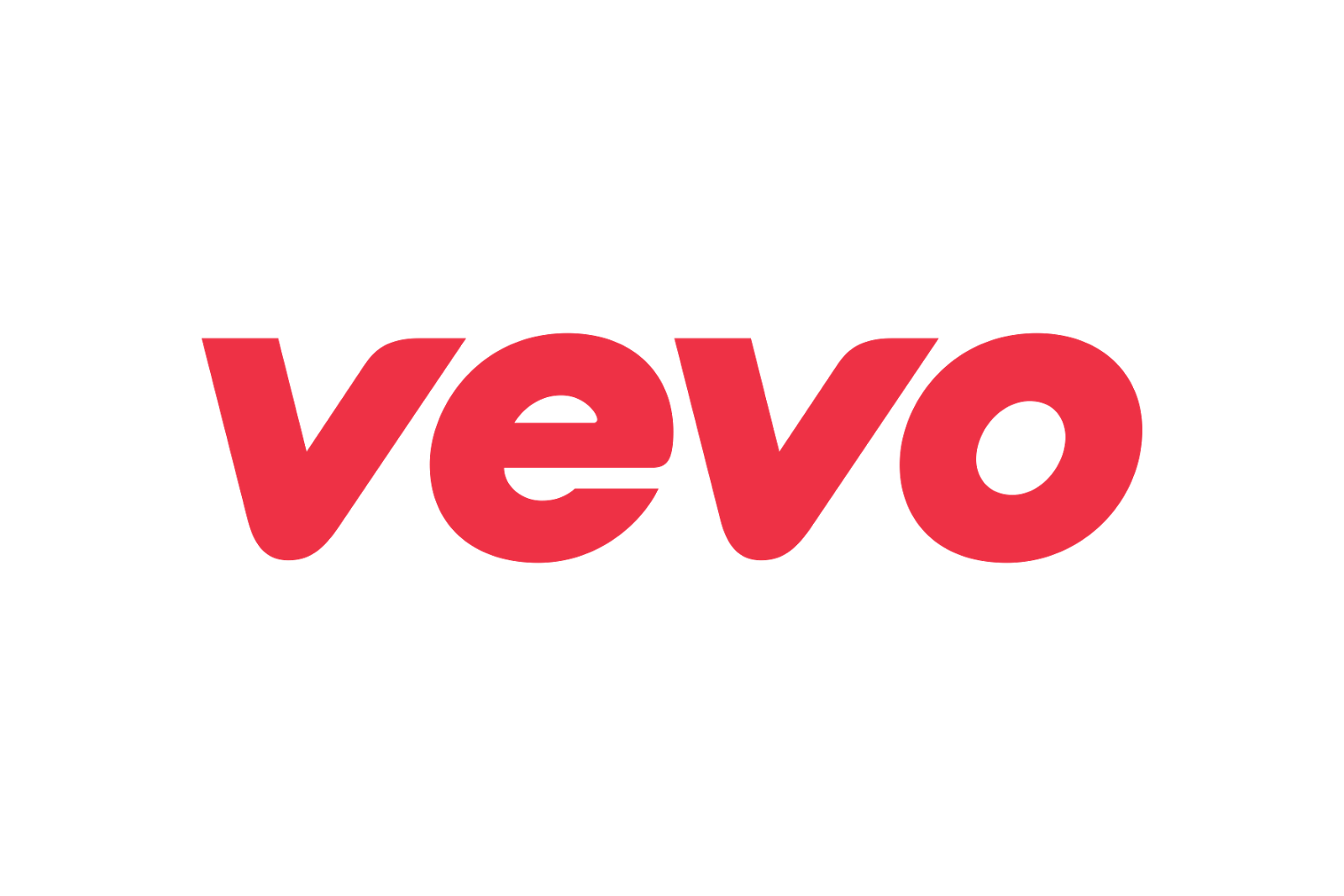 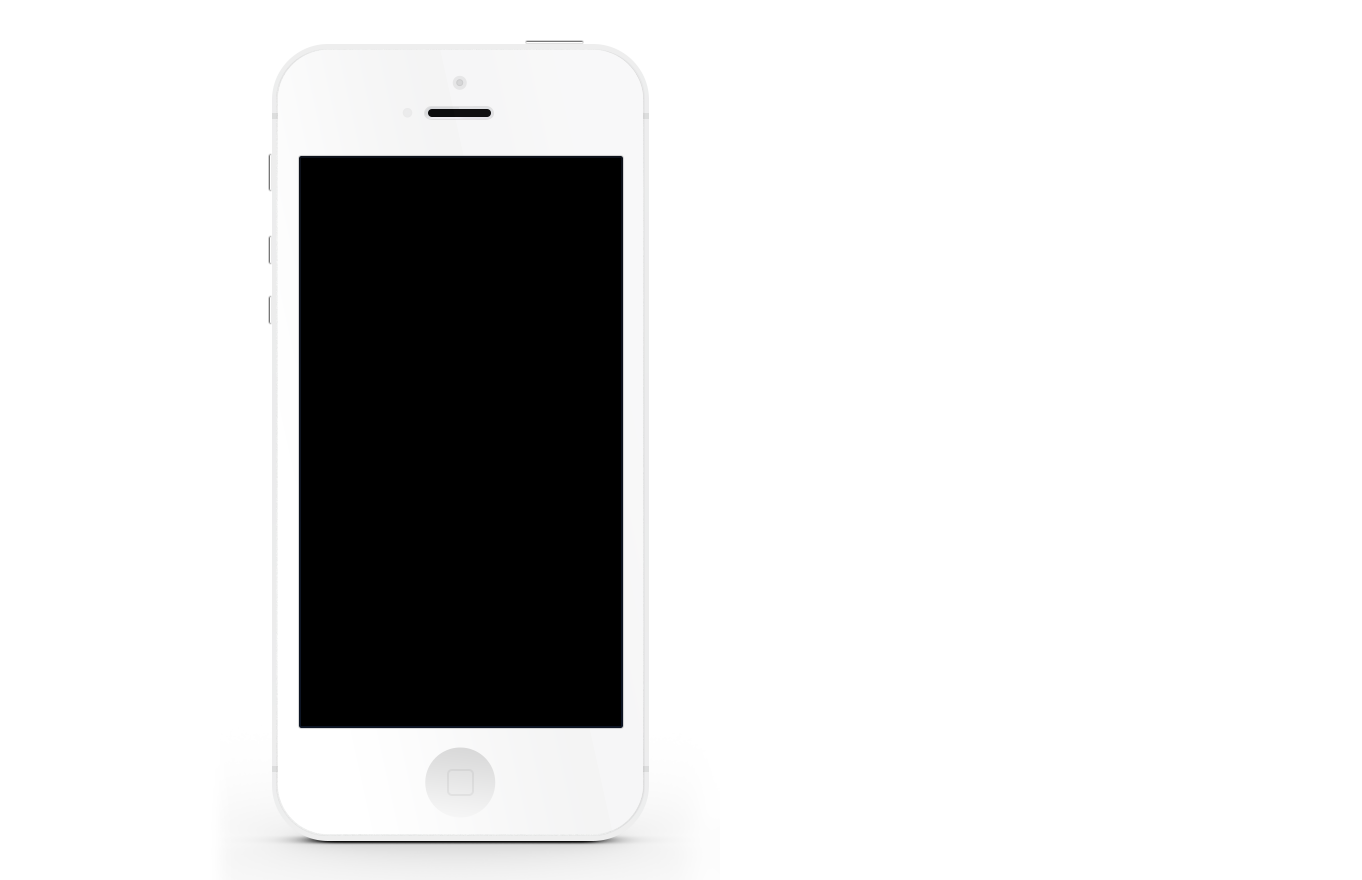 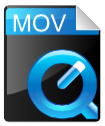 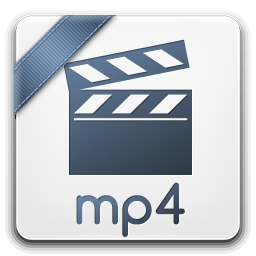 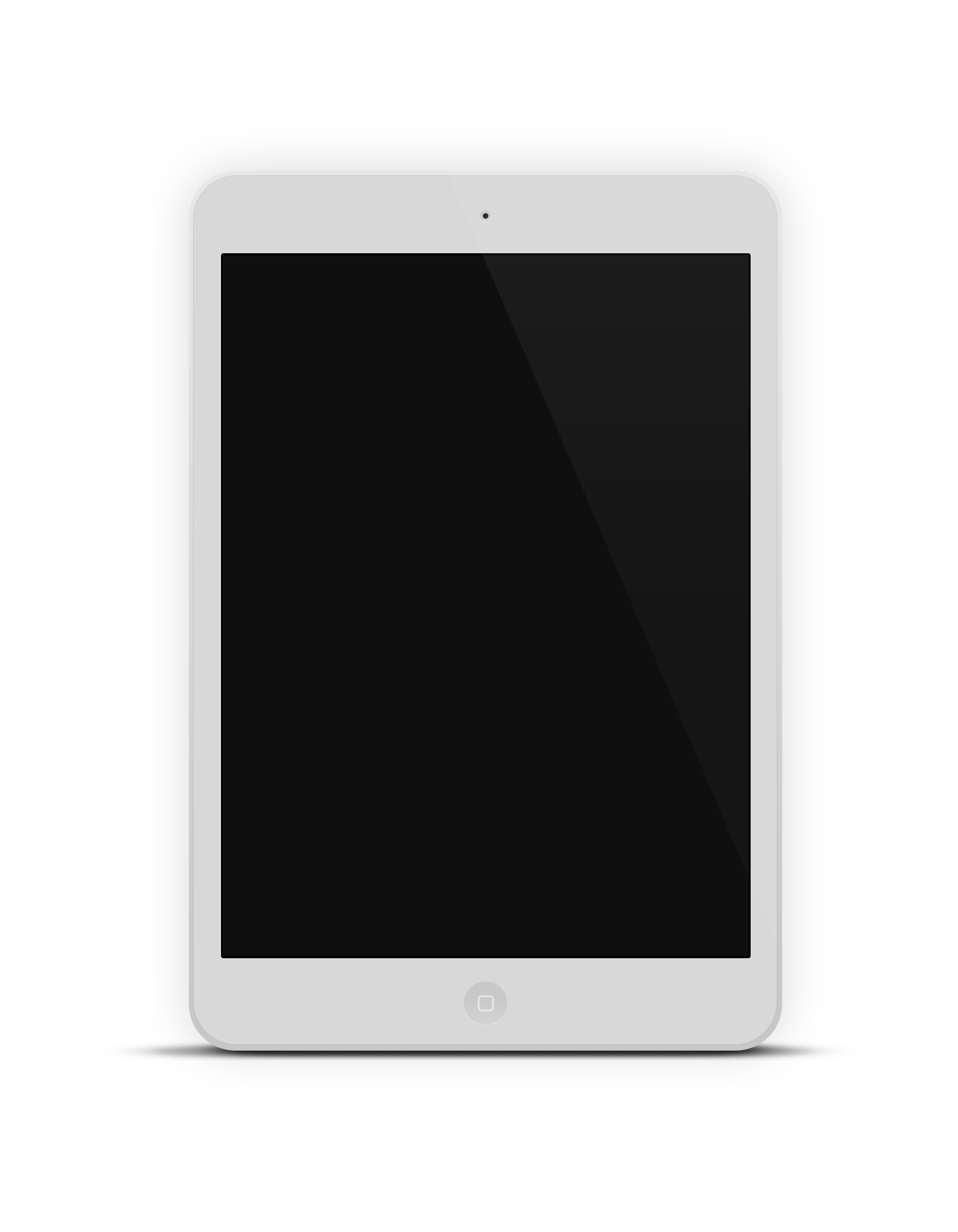 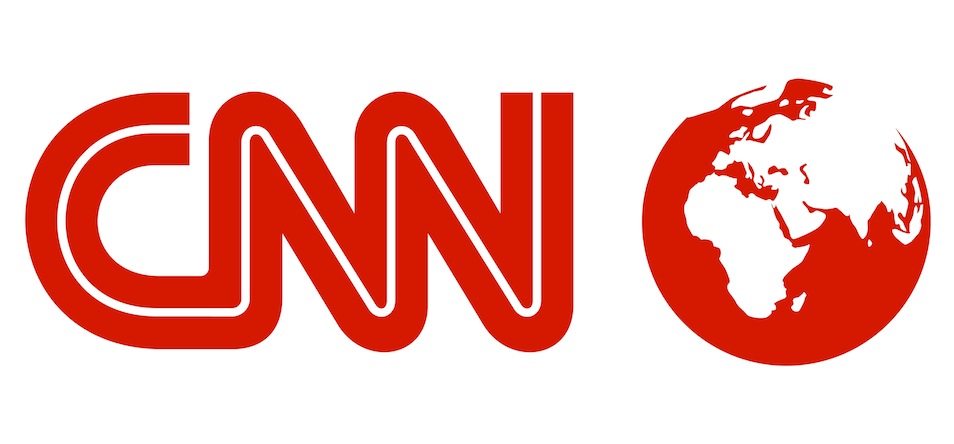 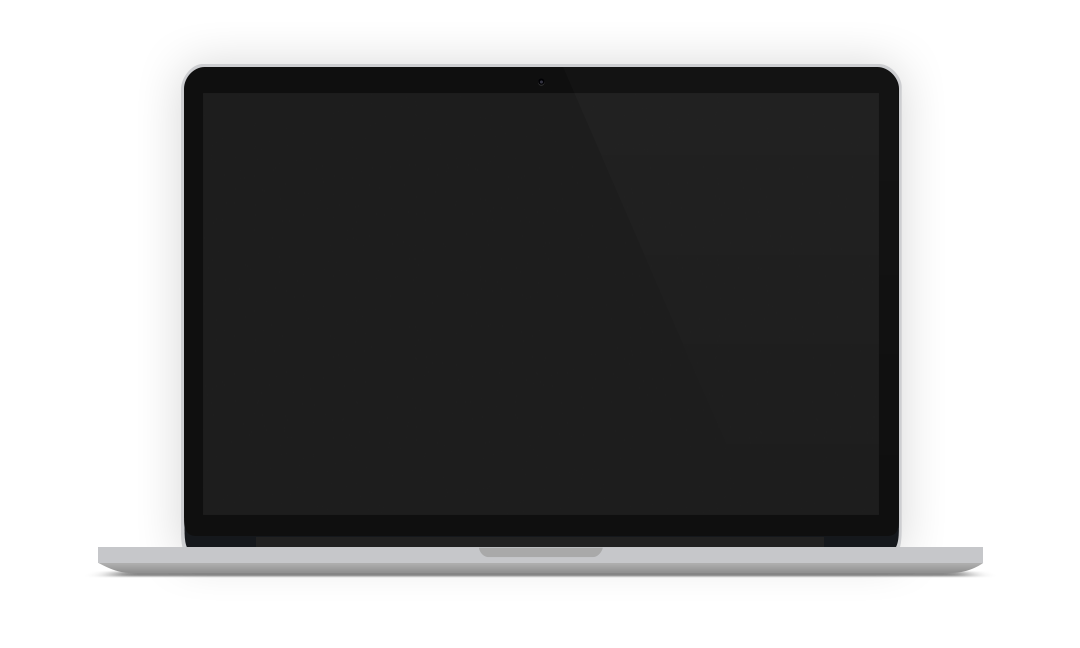 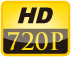 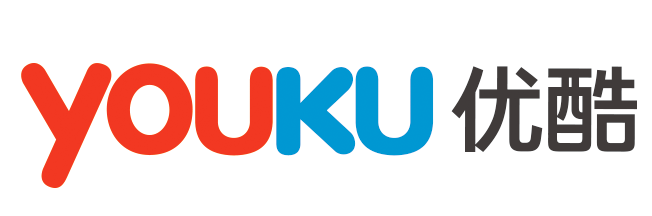 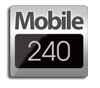 41
Amazon EC2 Instance - Families
Compute-Optimized
General Purpose
Micro Instances
Memory-Optimized
Storage-Optimized
GPU Instances
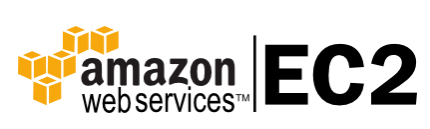 42
What’s the Affinity of Transcoding Performance on Heterogeneous VMs?
43
Transcoding Types
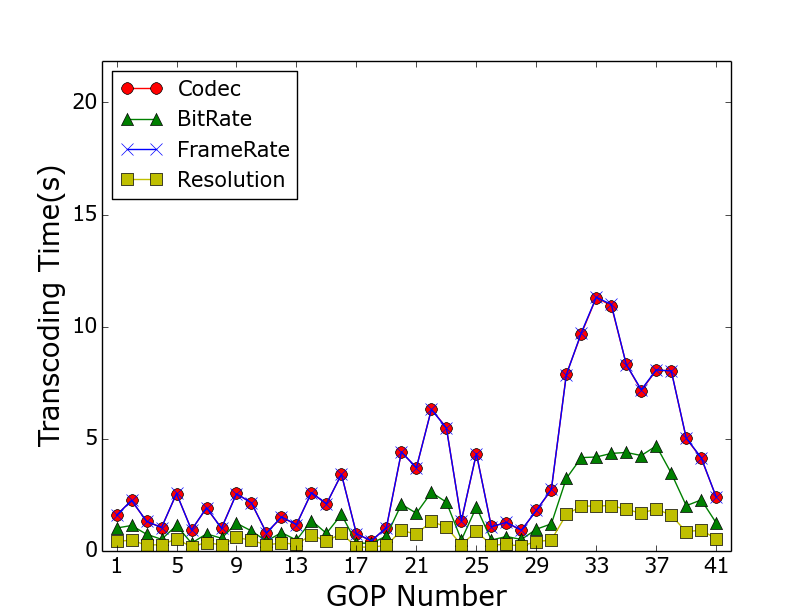 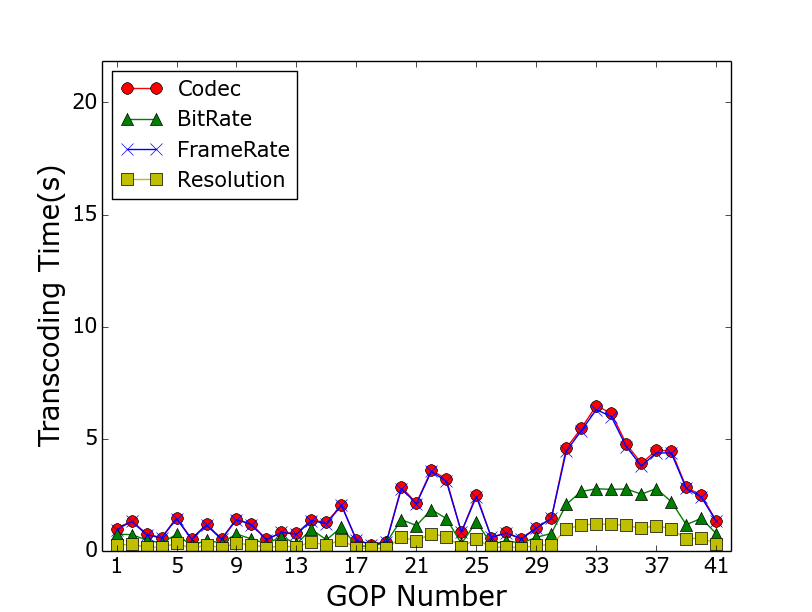 CPU-Optimized Instance
GPU Instance
Transcoding time follows a pattern

This pattern applies to all VM types
44
VM Instance Types
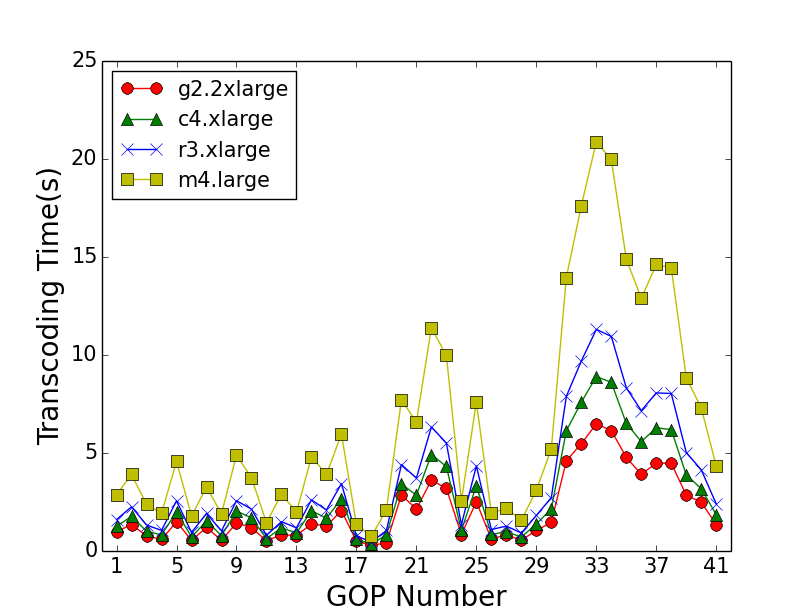 In general, GPU is better

The difference is minor sometime
Why?
Transcoding Codec
45
Video Types
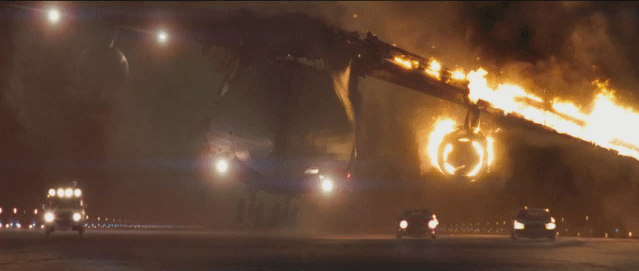 Small time difference for fast motion video
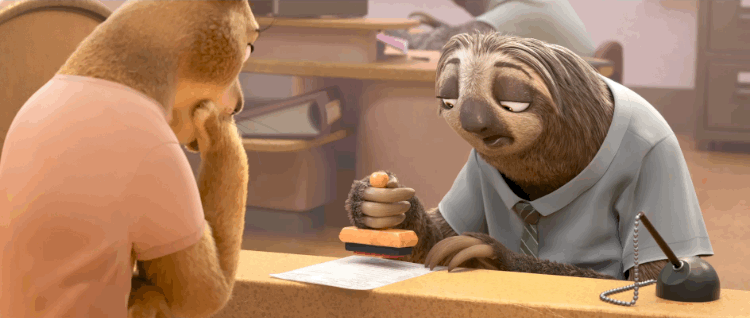 Large time difference on slow motion video
46
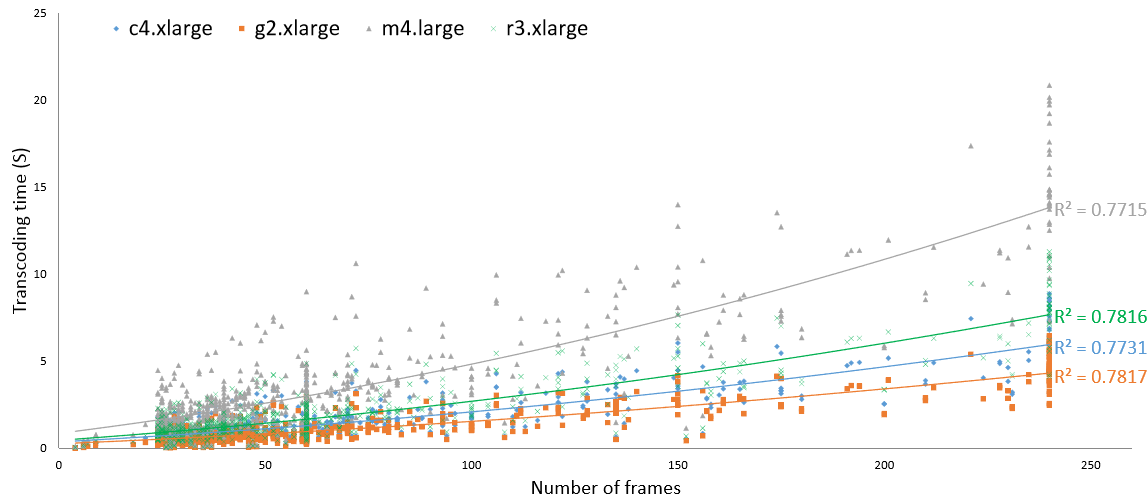 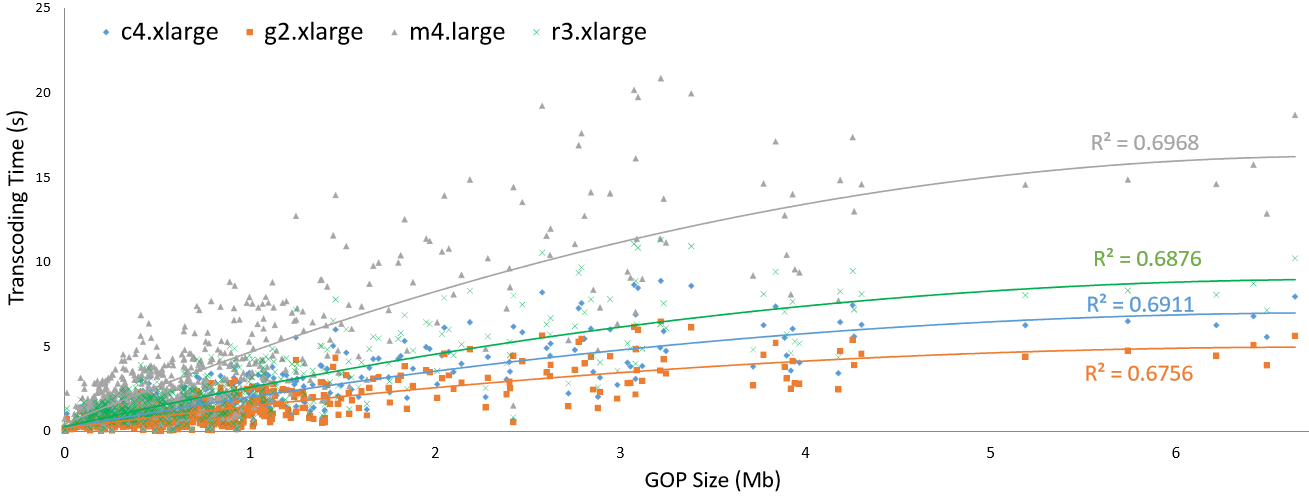 47
GOP Suitability Matrix
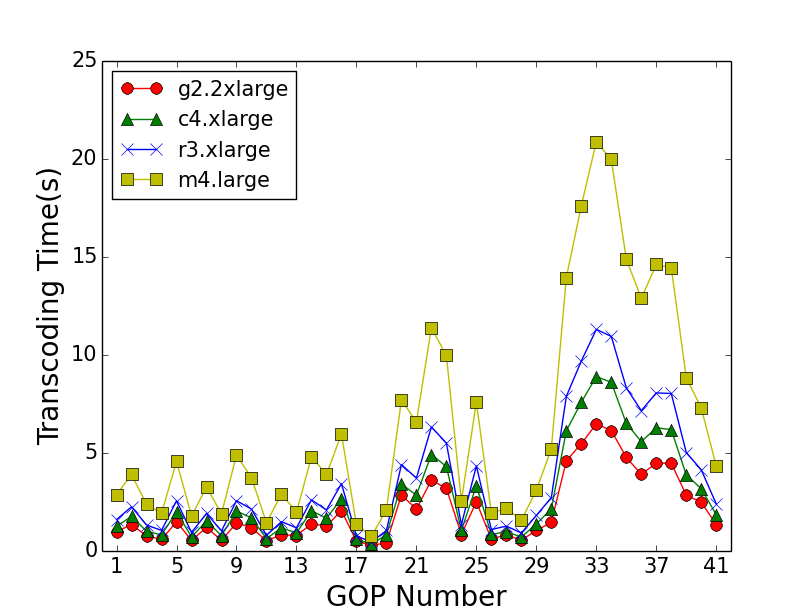 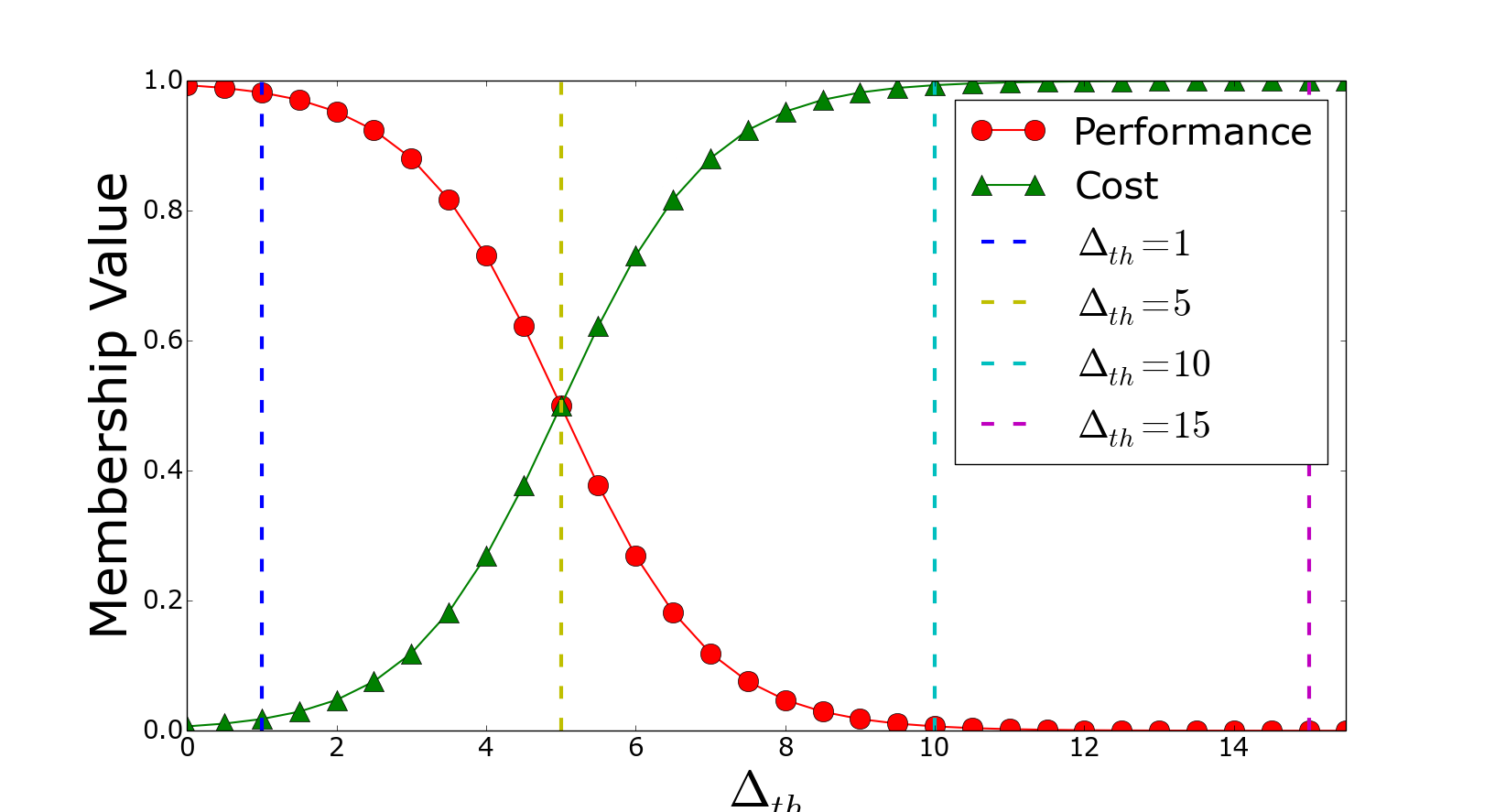 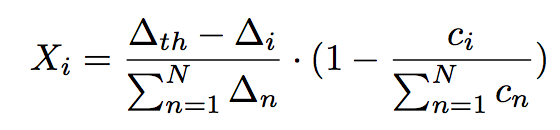 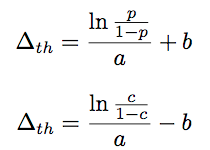 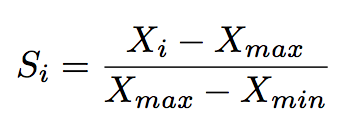 48
Suitability Matrix
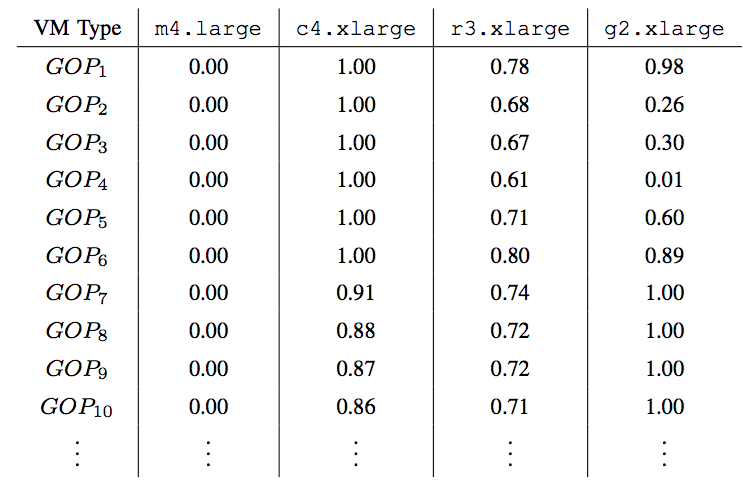 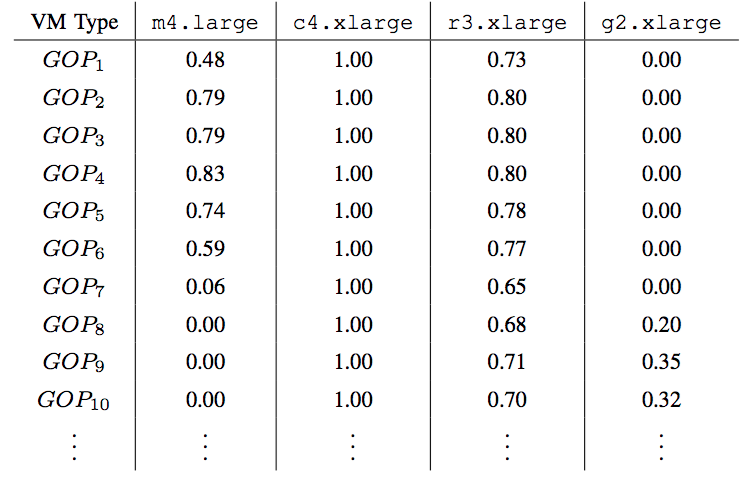 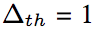 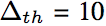 Save cost
The suitability of low cost m4.large increase
The suitability of high performance g2.xlarge decrease
49
Publications
Xiangbo Li, Yamini Joshi, Mahmoud K. Darwich, Brad Landreneau, Mohsen Amini Salehi, and Magdy Bayoumi, “Performance Analysis and Modeling of Video Transcoding Using Heterogeneous Cloud Services”, ready to submit to IEEE Transaction on Cloud Computing (TCC), Oct. 2016
All experiment results are available in Appendix
50
Contribution 3
Cost-Efficient On-Demand Video Transcoding Using Heterogeneous Cloud Services
51
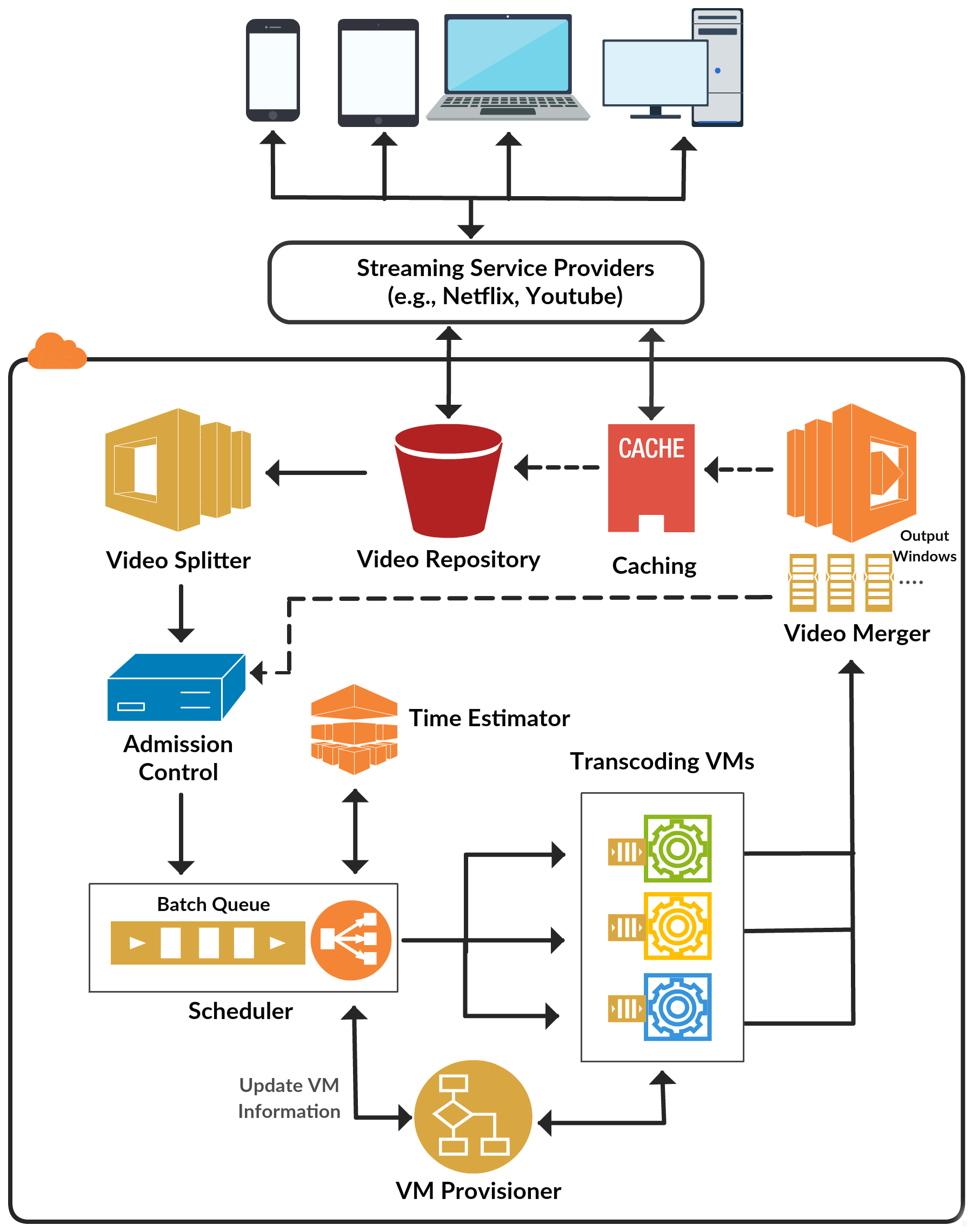 Heterogeneous Transcoding VMs
Utility Function Based Batch Scheduling Method
Adaptive 
Elastic Resource Provisioning Policy
52
Why Remove Startup Queue?
Startup Queue
G4,0
G4,1
Priority
Priority
…..
GOP #
GOP #
…..
Startup Queue
Utility Function
G1,9
G2,6
G3,4
G2,5
G1,8
G4,4
GOP utility function:
Batch Queue
where alpha is constant factor, i the order 
        number of the GOP in that video
53
Utility Function Based 
Batch Scheduling Method
Gvideo#,GOP#
G2,5
G2,7
G3,3
G1,10
G1,9
G2,6
G4,0
G3,2
G1,8
…..
Batch Queue
G1,8
G3,2
G2,5
G4,0
Priority Queue
0.8
0.5
1.0
0.3
54
25s
30s
GPU
15s
G1,8
G3,2
G2,5
G4,0
CPU
Optimized
0.8
0.5
1.0
0.3
10s
GPU: 10s
Memory
Optimized
CPU: 20s
Memory: 25s
20s
MM: Minimum completion time, Minimum completion time
MSD: Minimum completion time, Shortest Deadline
MMU: Minimum completion time, Minimum utility
MMUT, MSDUT, MMUUT
55
Adaptive Elastic Resource Provisioning Policy
Allocation Policy
When? 
Which type of VM?
How many?
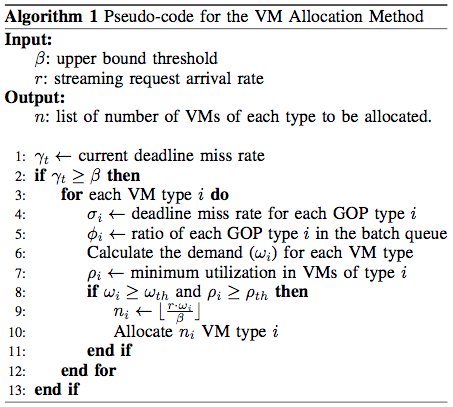 Current Time
Future
Last Period
Deadline miss rate
GPU: 20%
CPU:  50%
Memory:30%
Portion in the bath queue
GPU: 60%
CPU:  20%
Memory:20%
56
Deallocation Policy
When?
Which one?
Find the minimum utilization VMs 
                     
Find the lowest cost ones (least powerful ones)

Find the minimum remaining time VM

If T2’s minimum utilization < 0.2
                               Deallocate
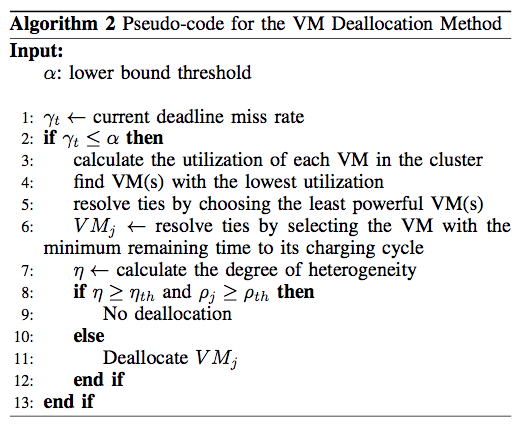 T2, T2, C4, R3
T2, T2
T2
57
Performance Evaluation
58
Early GOP Completion Time
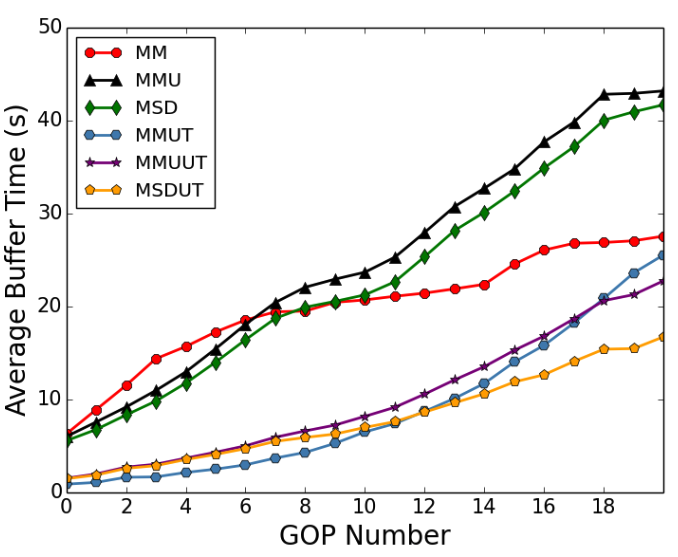 The impact of utility based scheduling on minimizing completion/buffer time of GOPs , especially those in the beginning of the stream
59
Scheduling with Dynamic Provisioning
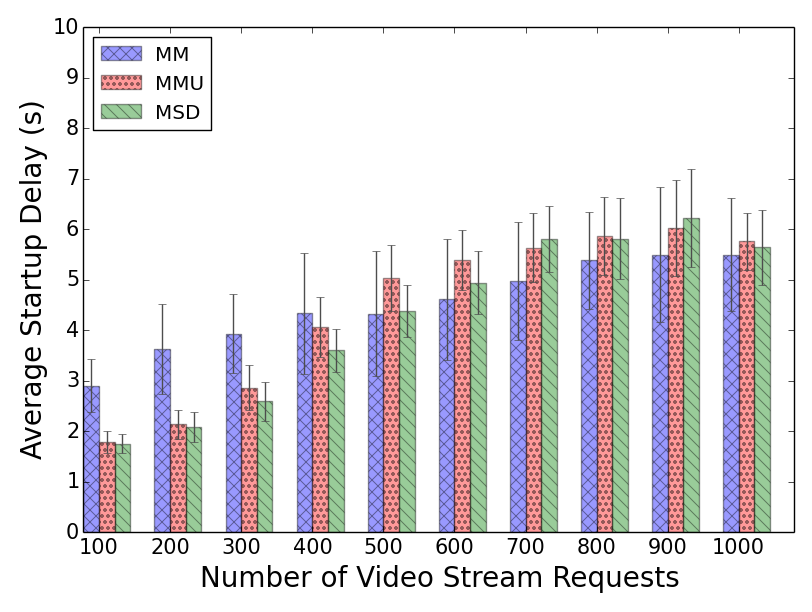 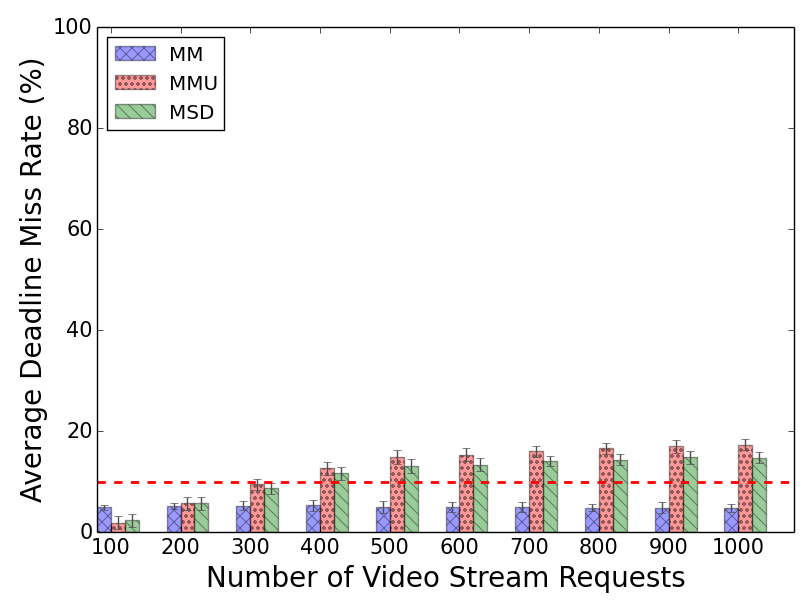 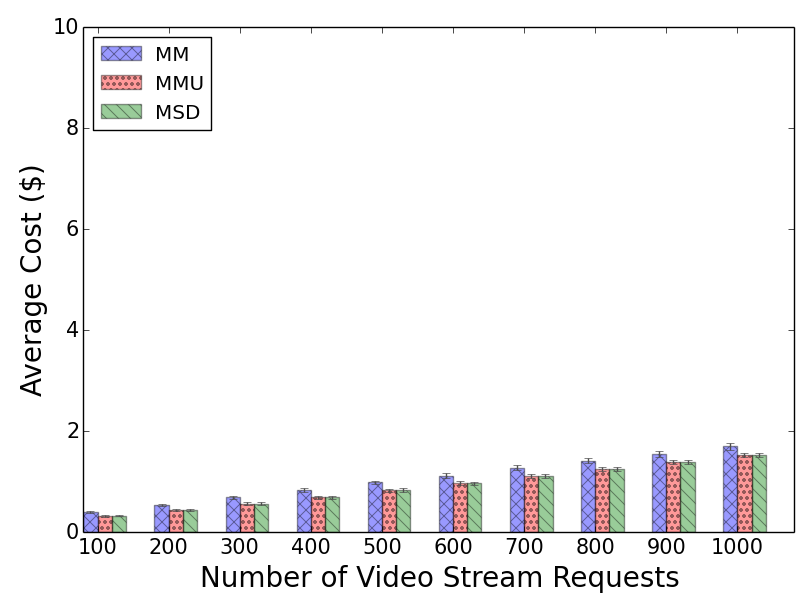 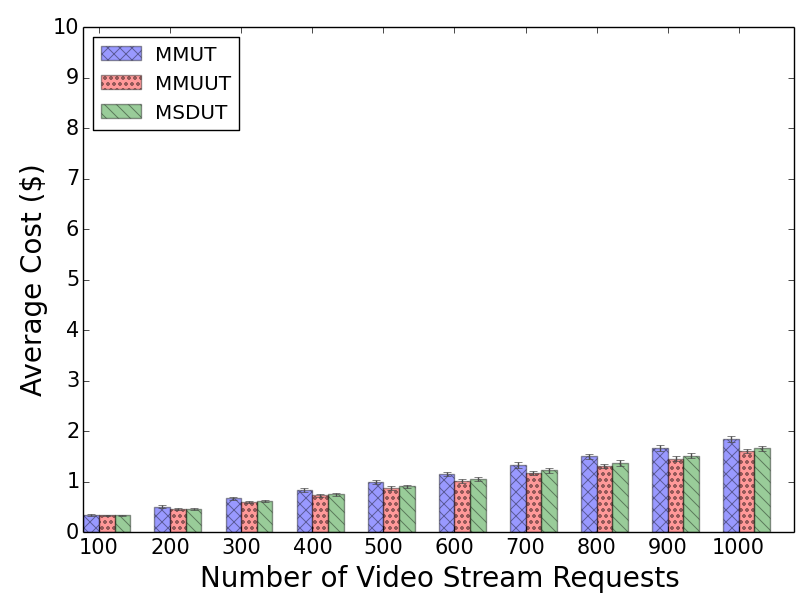 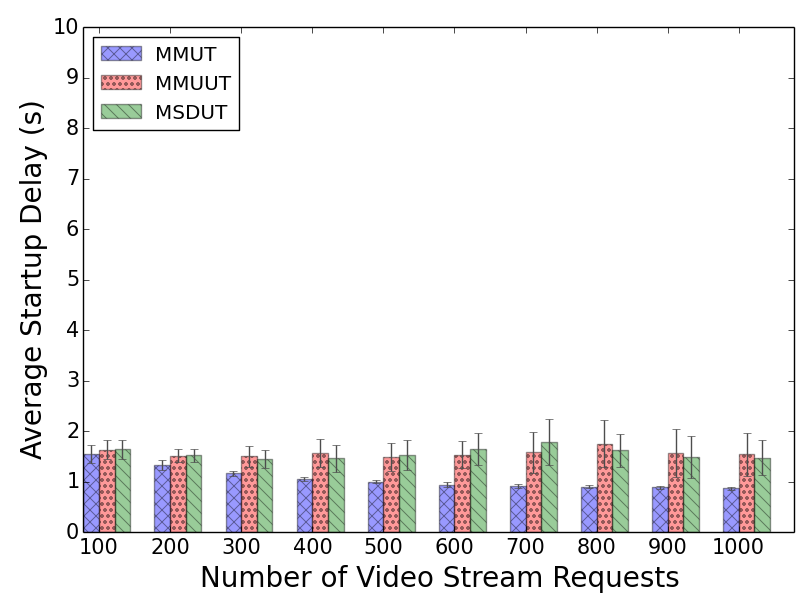 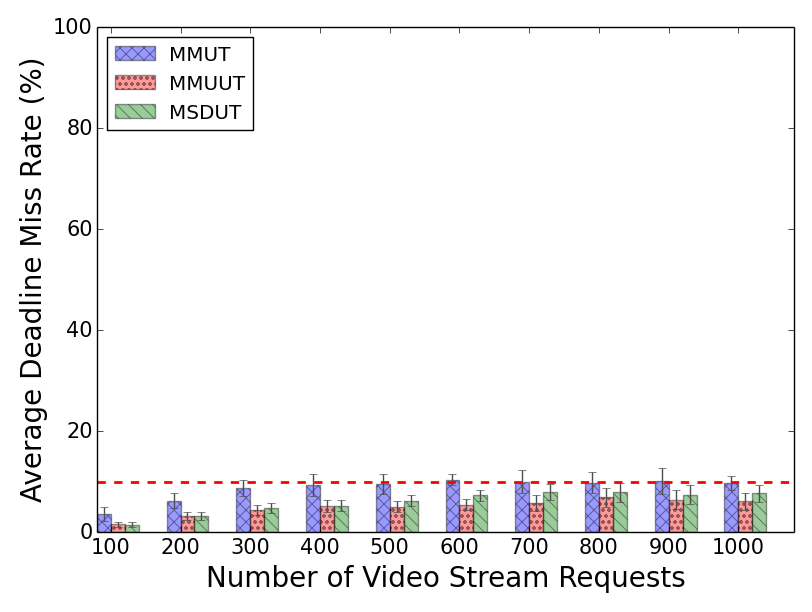 60
[Speaker Notes: The incurred cost has significantly reduced (up to ~80% when the system is not oversubscribed) regardless of the mapping heuristic applied. 
Startup delay has in general increased (mainly in a) but it is more stable in compare with figure a in static. This is because the EM adapt itself to the workload intensity to satisfy QoS demands. However, in (d) even the startup delay is in a lower range. 
Similarly, dmr has become more stable and low when we utility based mapping heuristics are used. 
Why MSDUT and MMUUT perform better DMR than MSD and MMU?
The reason is not virtual queue base on old experiment. The reason is not heuristic nature because of static experiment e]
Static GPU vs. Dynamic Heterogeneous
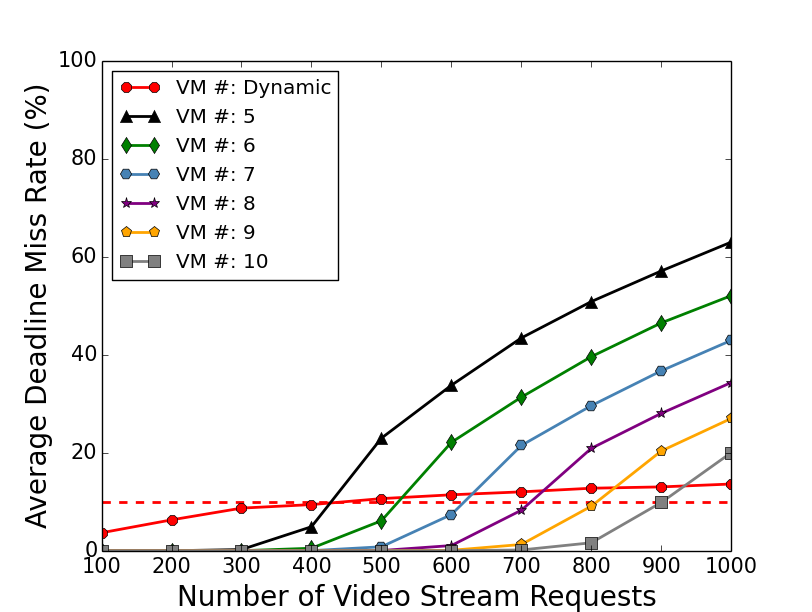 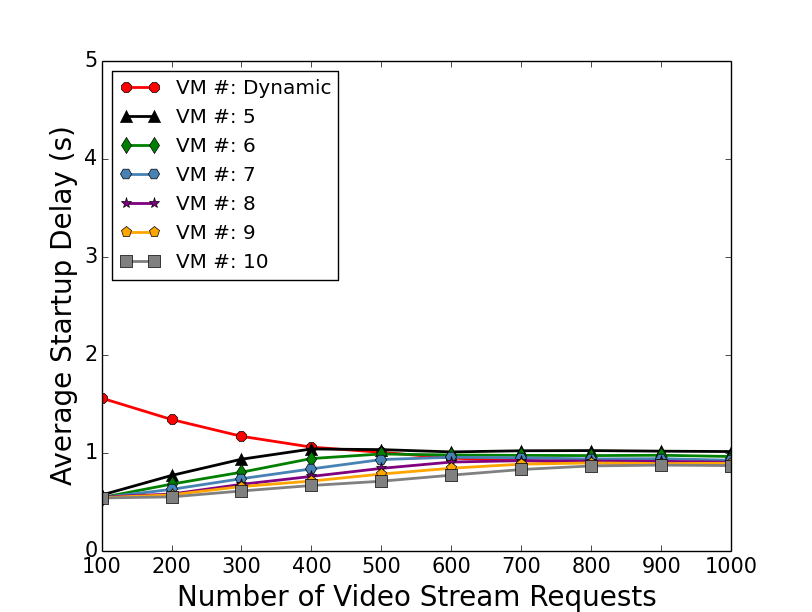 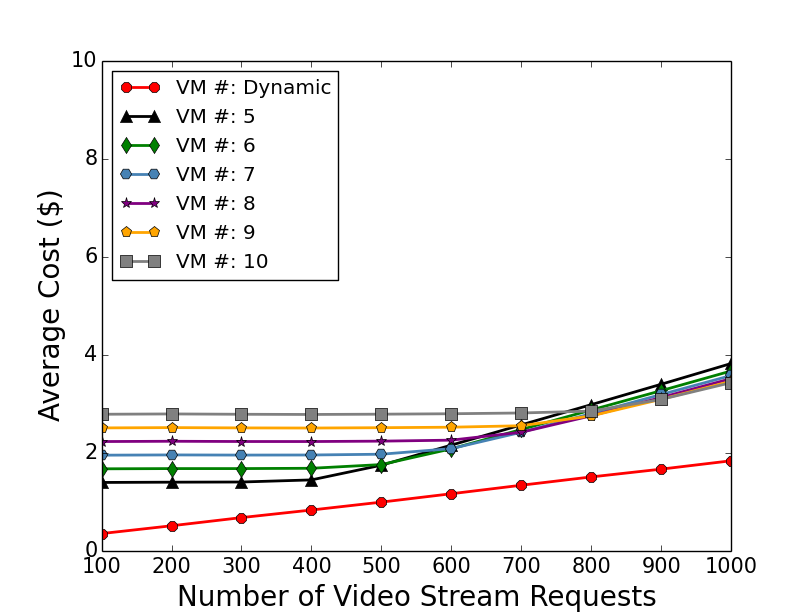 Low and stable Startup time 

Low and stable deadline miss rate

Save up to 85% cost when system is not oversubscribed
61
Publications
Xiangbo Li, Mohsen Amini Salehi, Magdy Bayoumi, Nian-Feng Tzeng and Rajkumar Buyya, “Cost-Efficient and Robust On-Demand Video Transcoding Using Heterogeneous Cloud Services”, submitted to IEEE Transaction on Parallel and Distributed Systems (TPDS),  Aug. 2016
All experiment results are available in Appendix
62
Contribution 4
Live Streaming Video Transcoding Using Cloud Services
63
Architecture for On-Demand Transcoding of Live-Stream Videos
Efficient transcoding time estimation model
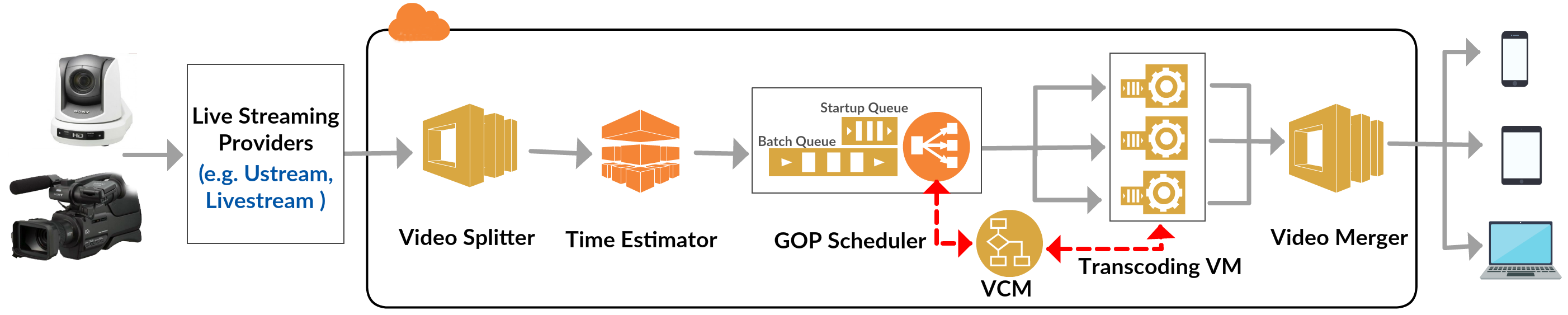 Drop those GOPs who missed their deadline
64
Transcoding Time Prediction Model
Current GOP size
Startup Queue
G4,0
Standard deviation
G4,1
…..
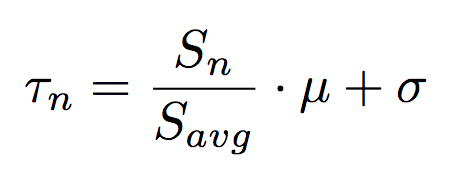 …..
G1,9
G2,6
G3,4
G2,5
G1,8
G4,4
Average GOP transcoding time
Batch Queue
Average previous GOP size
65
QoS-Aware Scheduling Method
Gvideo#,GOP#
VM1
Startup Queue
G4,0
G4,1
15s
…..
VM2
…..
G1,9
G2,6
G3,4
G2,5
G1,8
G4,4
10s
VM3
Batch Queue
20s
66
Performance Evaluation
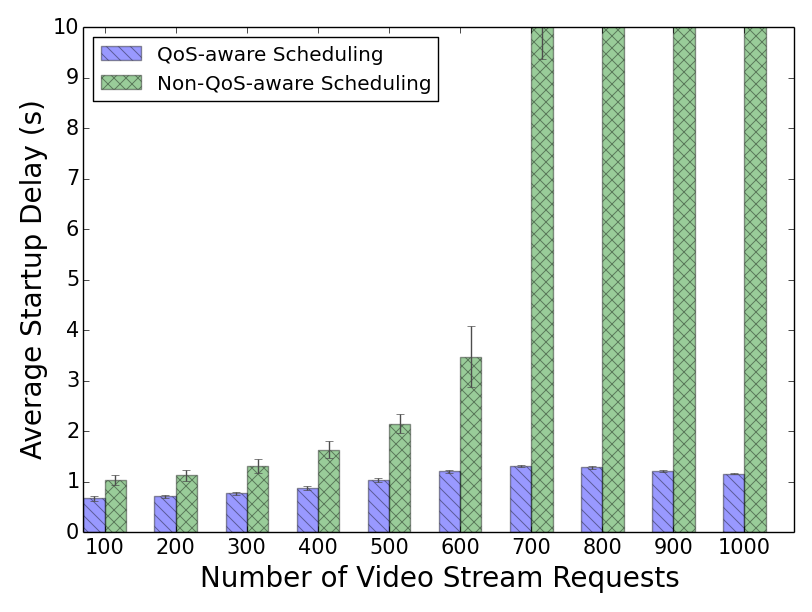 Low and stable startup time
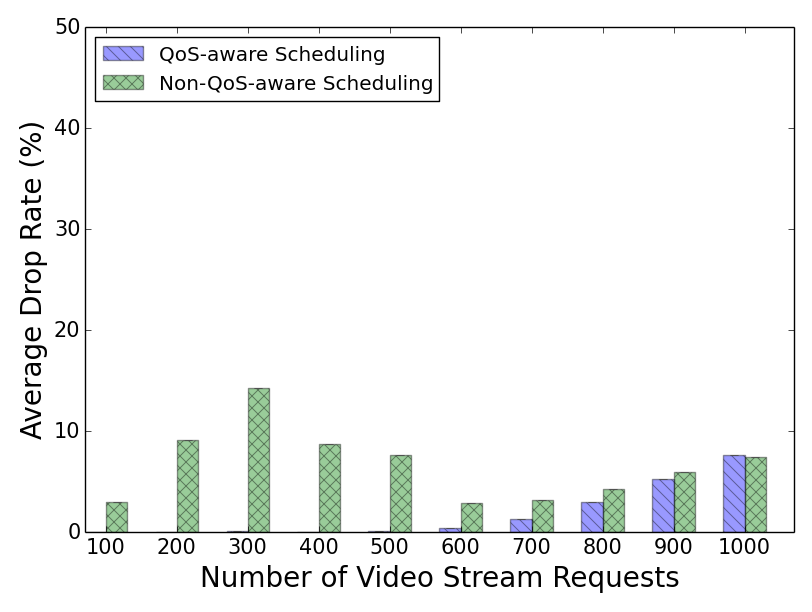 Decrease video drop rate.
67
[Speaker Notes: We have run all transcoding operations on Amazon EC2 to get the real transcoding data, and then we use these data to simulate on CloudSim. 

Our dynamic system keeps the QoS violation constantly low and stable in compare with static method
Our method save cost when the system is not oversubscribed.]
Publications
Xiangbo Li, Mohsen Amini Salehi, Magdi Bayoumi, “VLSC: Video Live Streaming Based on Cloud Services”, accepted to the 6th IEEE International Conference on Big Data and Cloud Computing Conference (BDCloud ’16), Atlanta, GA, USA, Oct. 2016.  

Mohsen Amini Salehi, Xiangbo Li, “HLSAAS: High-Level Live Video Streaming As a Service ”, in Stream2015 Workshop at Washington DC, USA, March 2016.
All experiment results are availabe in Appendix
68
Questions
What is Video Transcoding?
Why “on-demand” video transcoding?
What are the challenges in on-demand video transcoding?
   What have already been done by others?
   What aspects does my thesis focus on?
   What are the future directions?
69
Future Directions
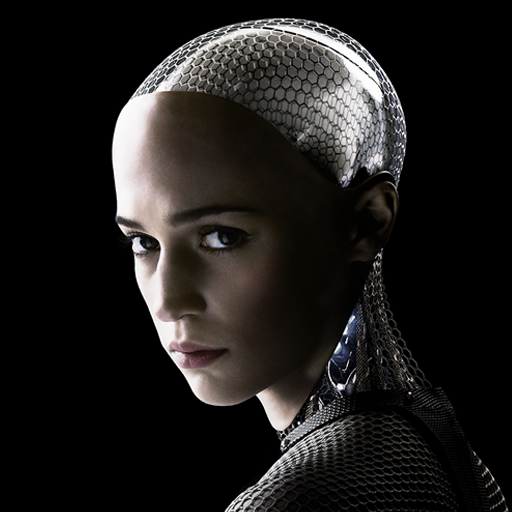 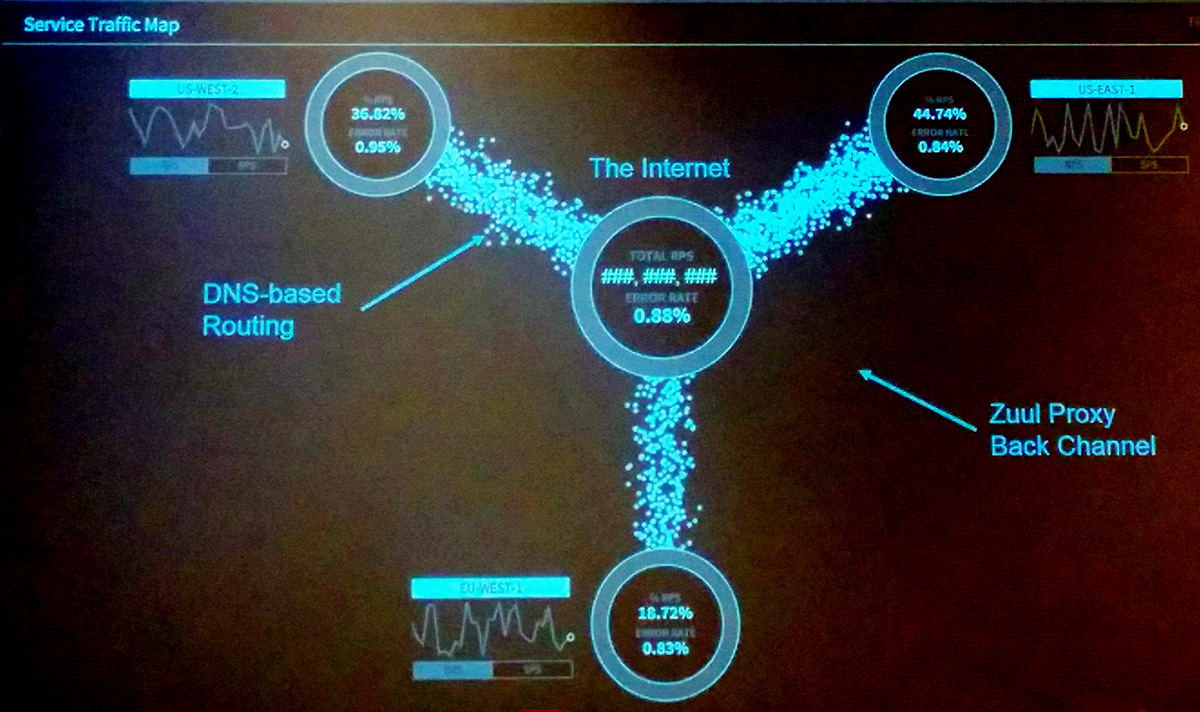 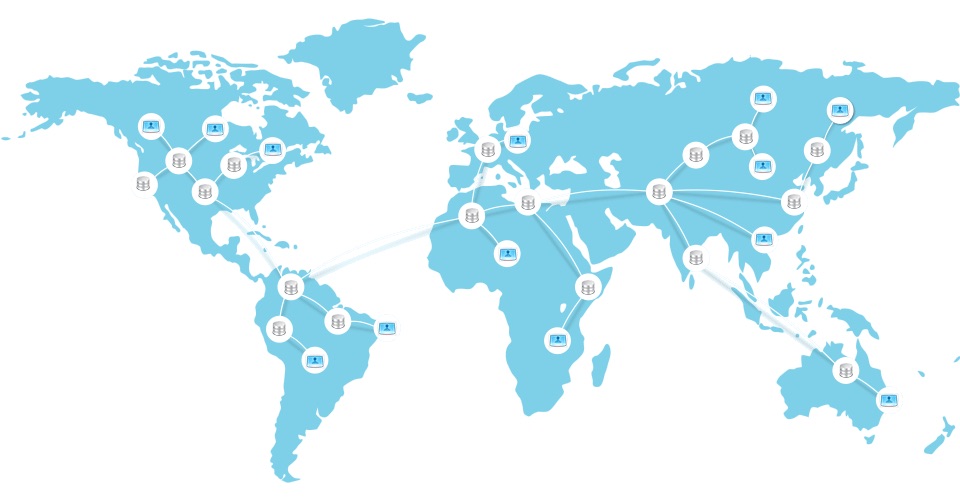 Storage Cost
Computing Cost
Machine Learning
70
Acknowledgement
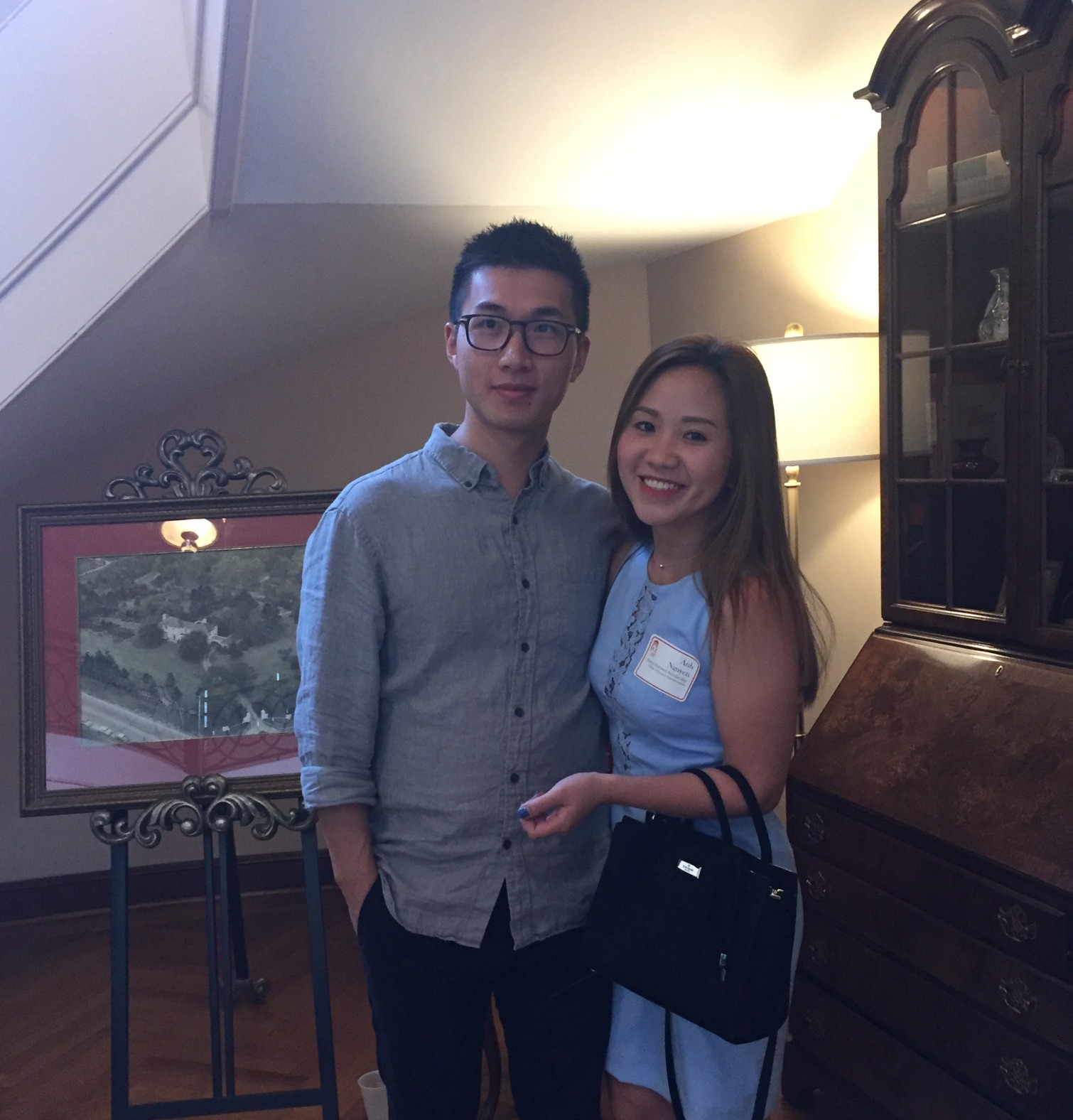 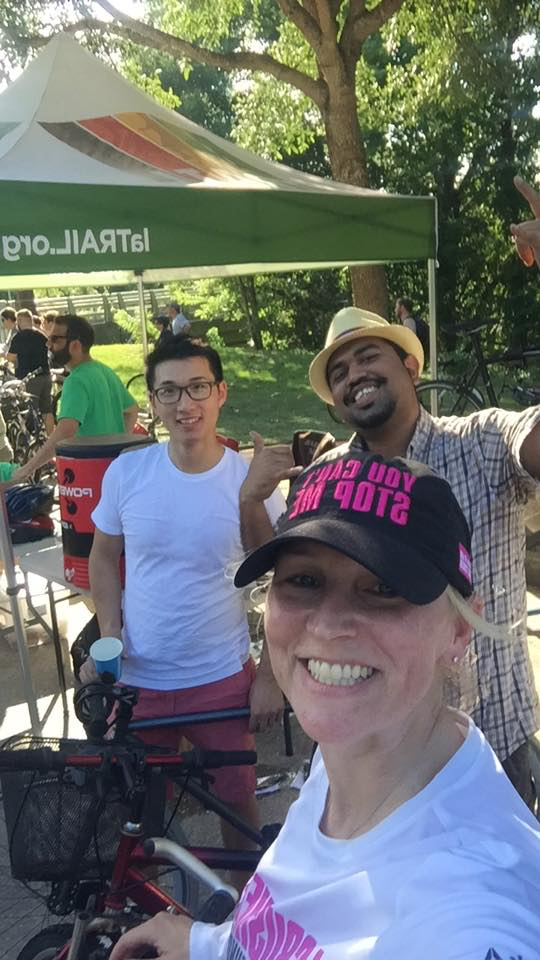 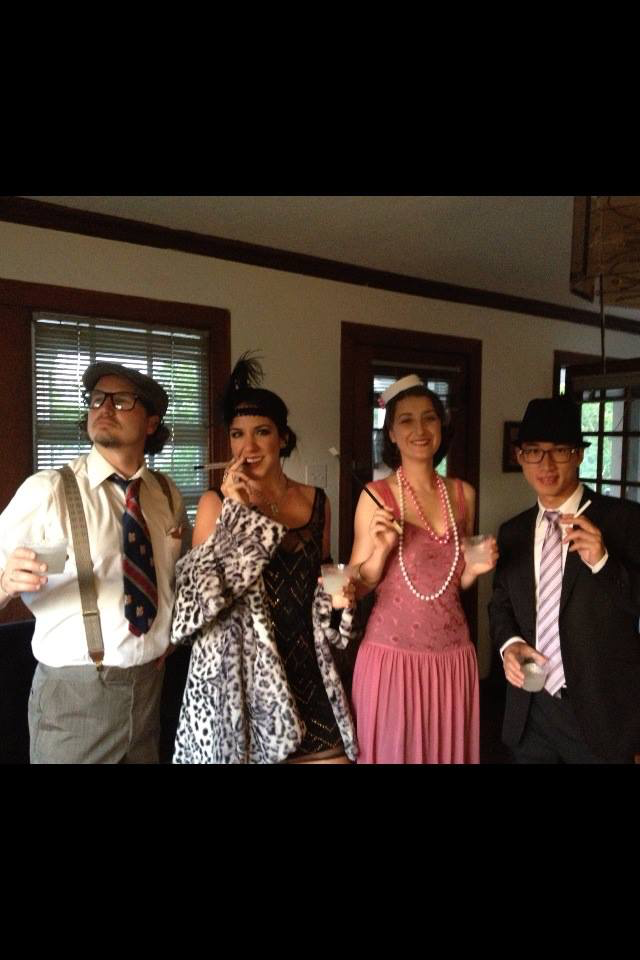 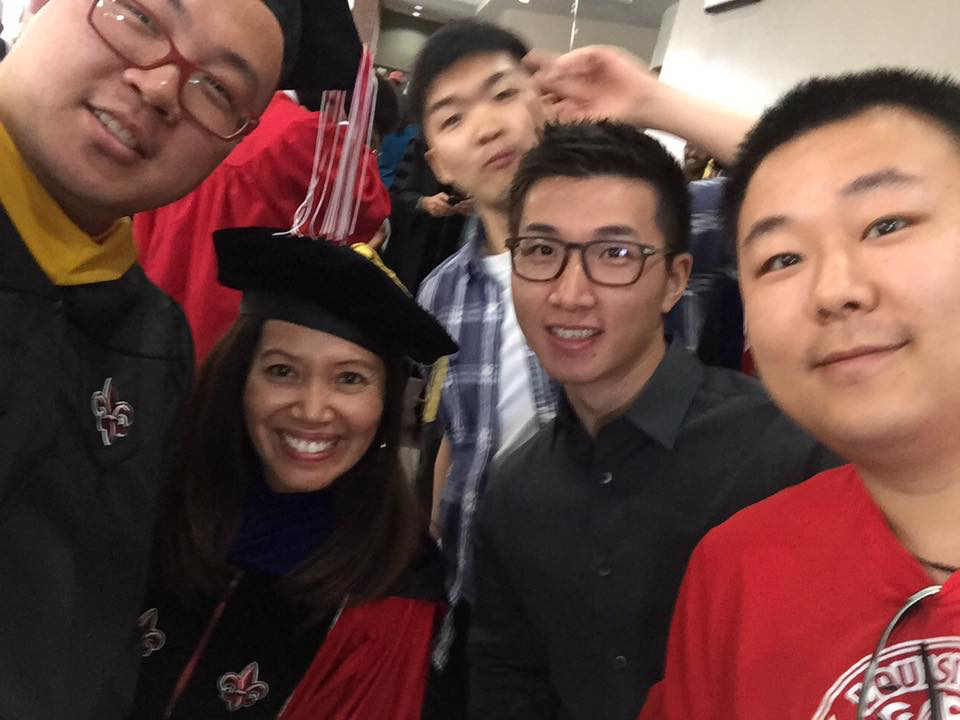 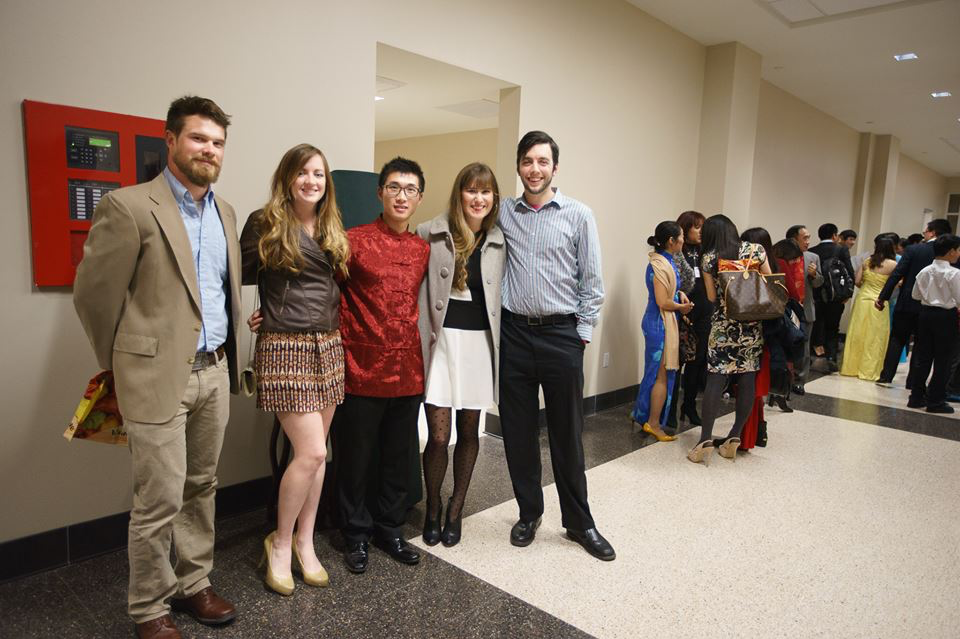 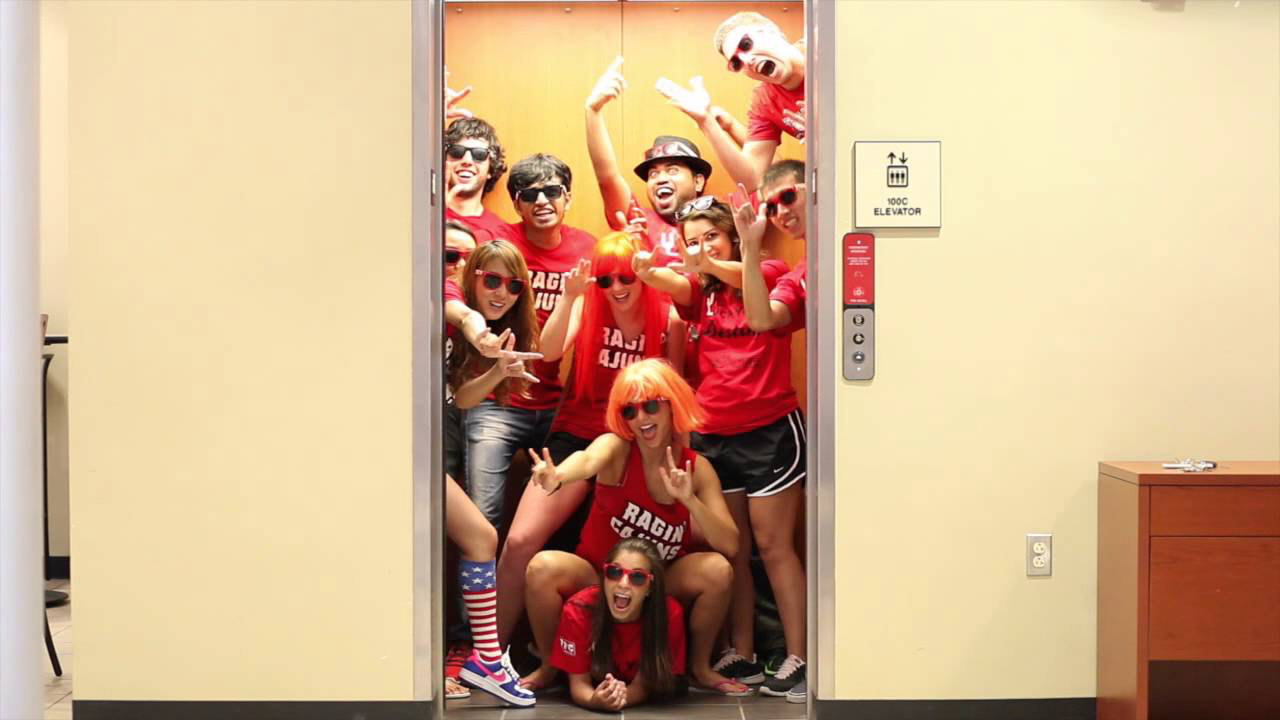 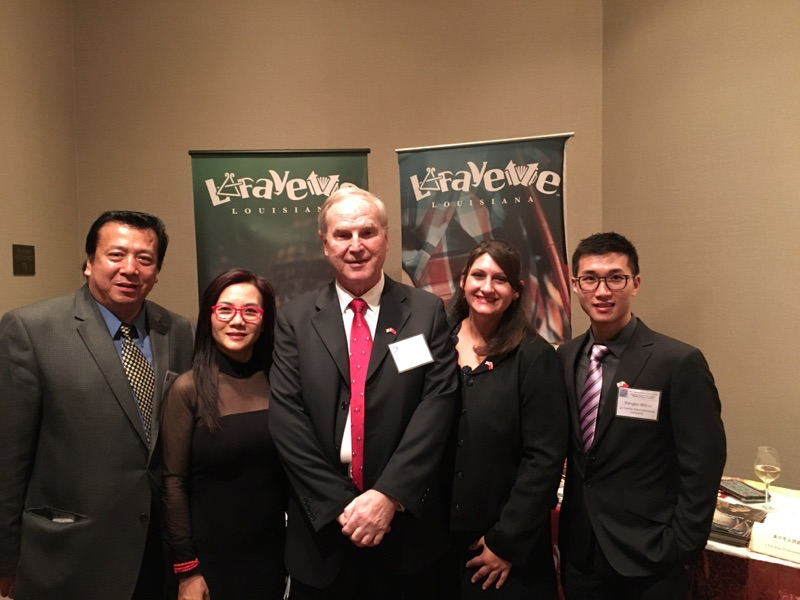 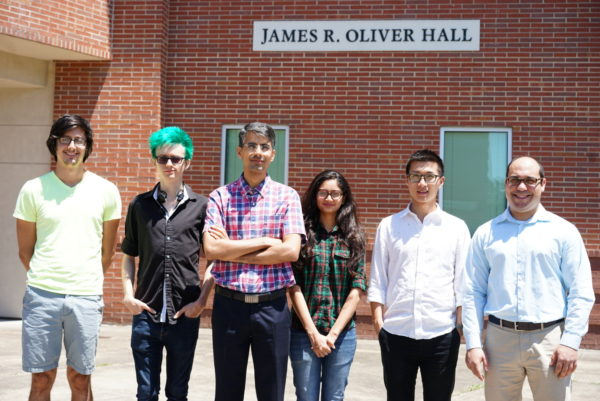 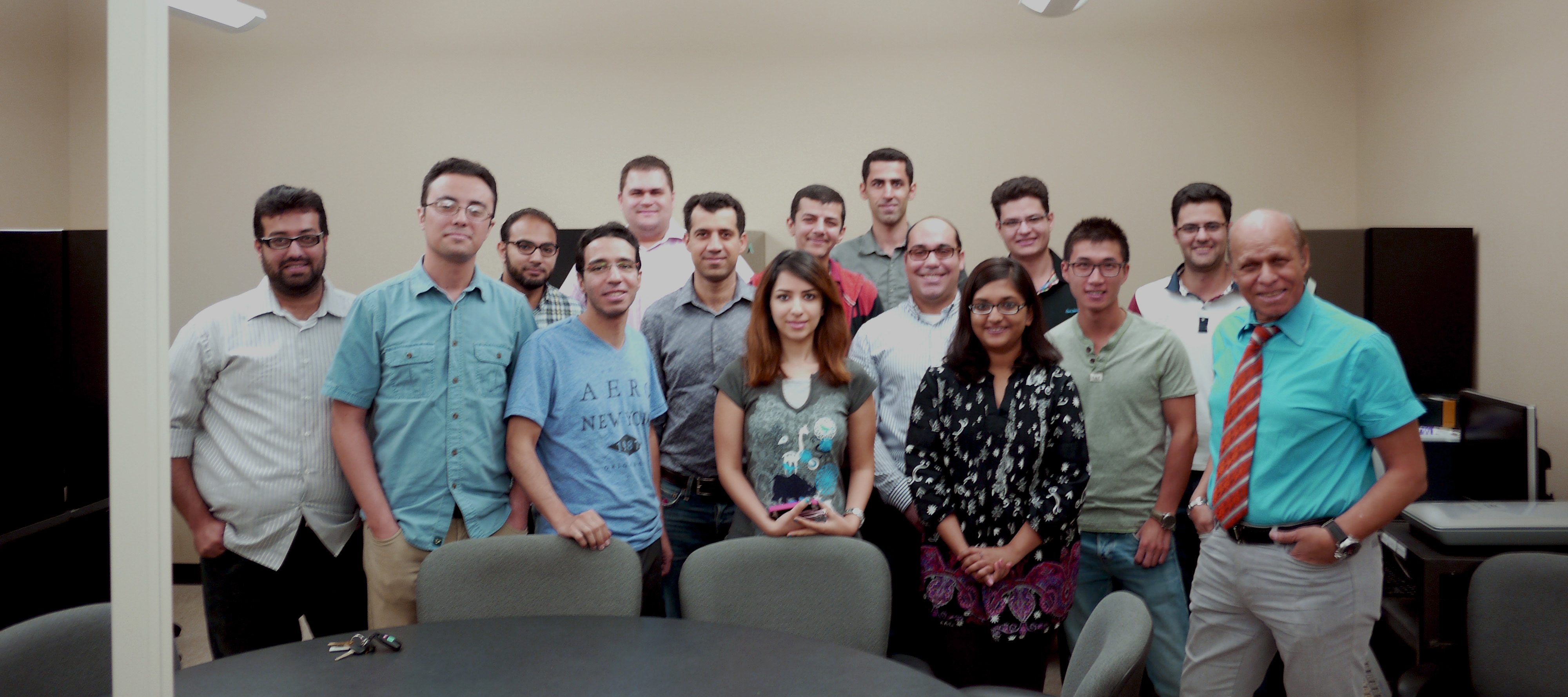 71
Reference
Garcia, Adriana, and Hari Kalva. "Cloud transcoding for mobile video content delivery." Proceedings of the IEEE International Conference on Consumer Electronics (ICCE). Vol. 379. 2011.

F. Jokhio, T. Deneke, S. Lafond, and J. Lilius, “Analysis of video segmentation for spatial resolution reduction video transcoding,” in Proceedings of IEEE International Symposium on Intelligent Signal Processing and Communications Systems (ISPACS), pp. 1–6, 2011. 

S. Lin, X. Zhang, Q. Yu, H. Qi, and S. Ma, “Parallelizing video transcoding with load balancing on cloud computing,” in Proceedings of the IEEE International Symposium on Circuits and Systems (ISCAS), pp. 2864–2867, 2013. 

Tewodors Deneke, Habtegebreil Haile, Se ́bastien La- fond, and Johan Lilius, “Video transcoding time pre- diction for proactive load balancing,” in Proceedings of IEEE International Conference on Multimedia and Expo (ICME), pp. 1–6, 2014. 

F. Jokhio, A. Ashraf, S. Lafond, I. Porres, and J. Lilius, “Prediction- based dynamic resource allocation for video transcoding in cloud com- puting,” in Proceedings of the 21st Euromicro International Conference on Parallel, Distributed and Network-Based Processing (PDP), pp. 254–261, 2013. 

A. Ashraf, F. Jokhio, T. Deneke, S. Lafond, I. Porres, and J. Lilius, “Stream-based admission control and scheduling for video transcoding in cloud computing,” in Proceedings of the 13th IEEE/ACM Interna- tional Symposium on Cluster, Cloud and Grid Computing (CCGrid), pp. 482–489, 2013 

F. Jokhio, A. Ashraf, S. Lafond, and J. Lilius, “A computation and storage trade-off strategy for cost-efficient video transcoding in the cloud,” in Proceedings of the 39th IEEE Conference on Software Engineering and Advanced Applications (SEAA), pp. 365–372, 2013.
72
Appendix
73
Experiment Results
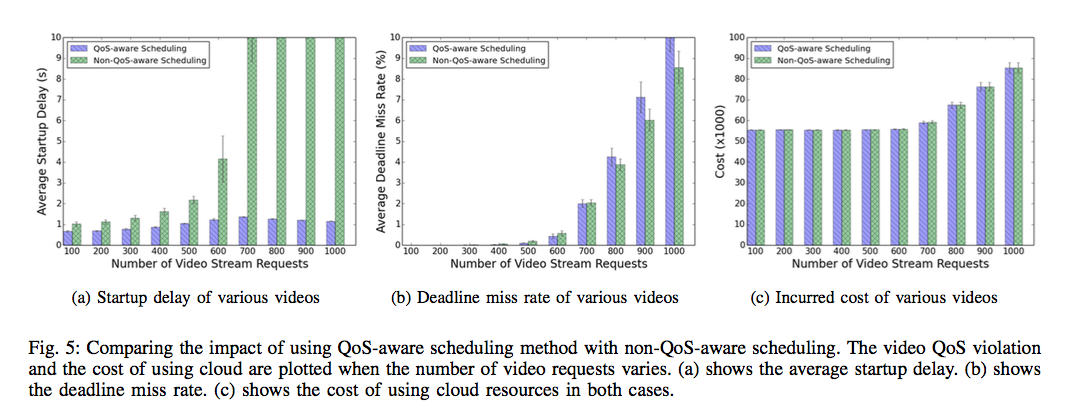 74
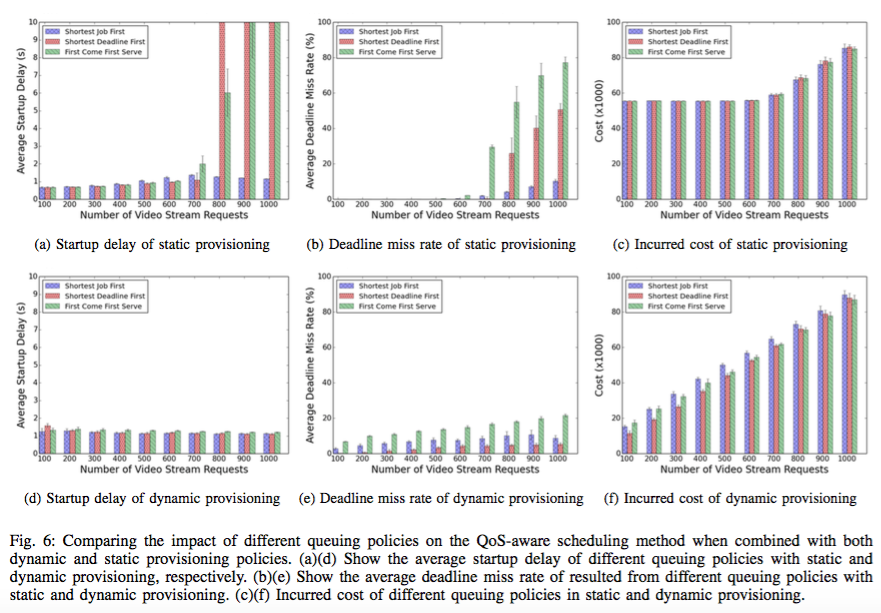 75
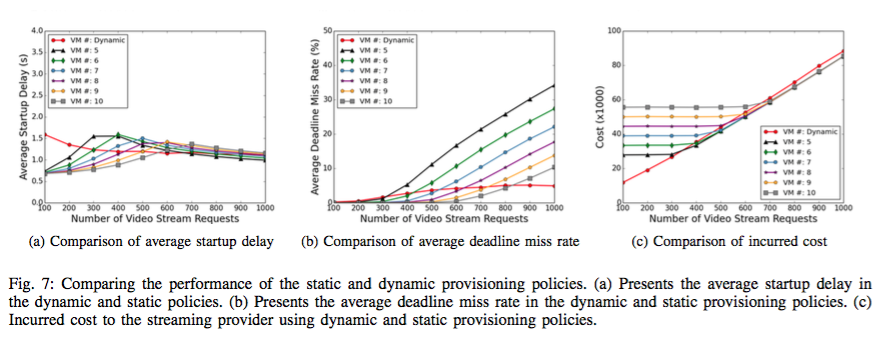 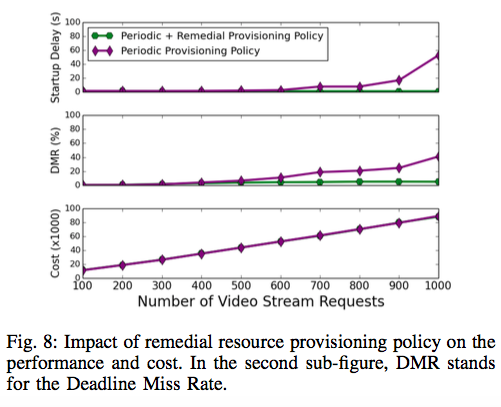 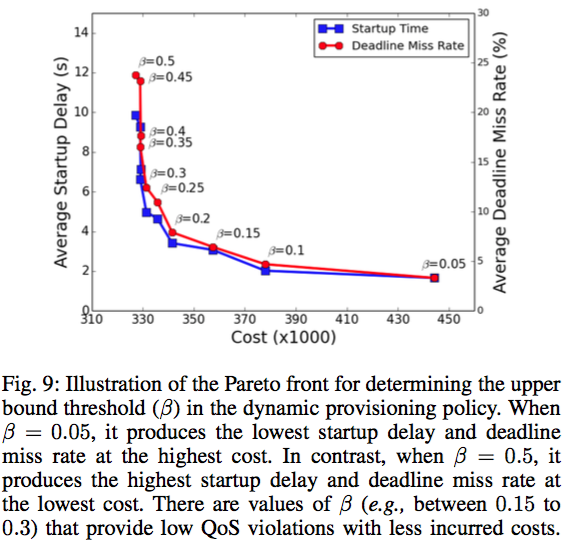 76
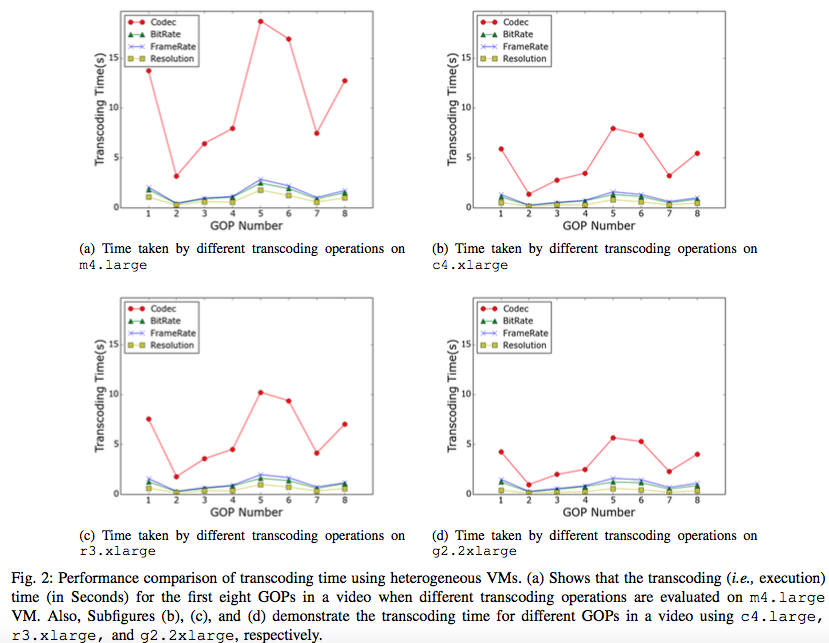 77
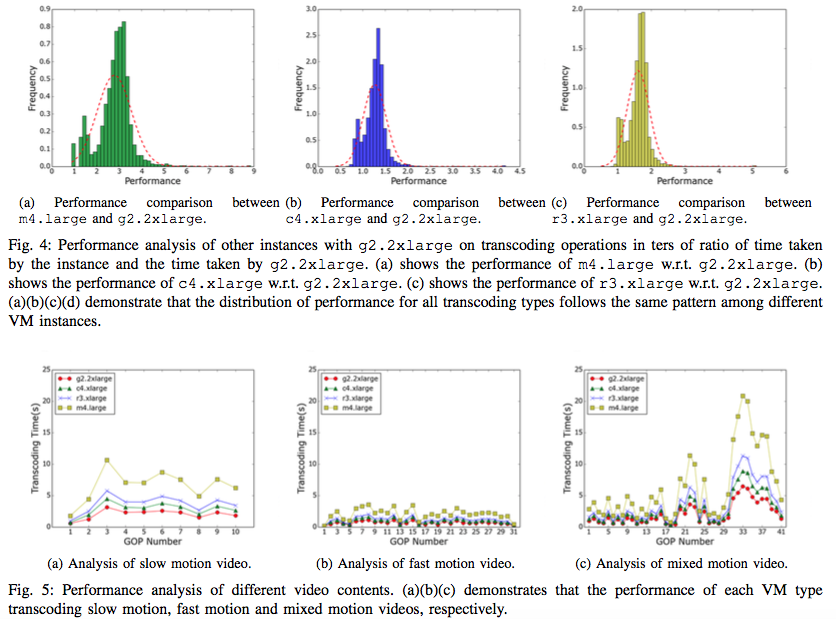 78
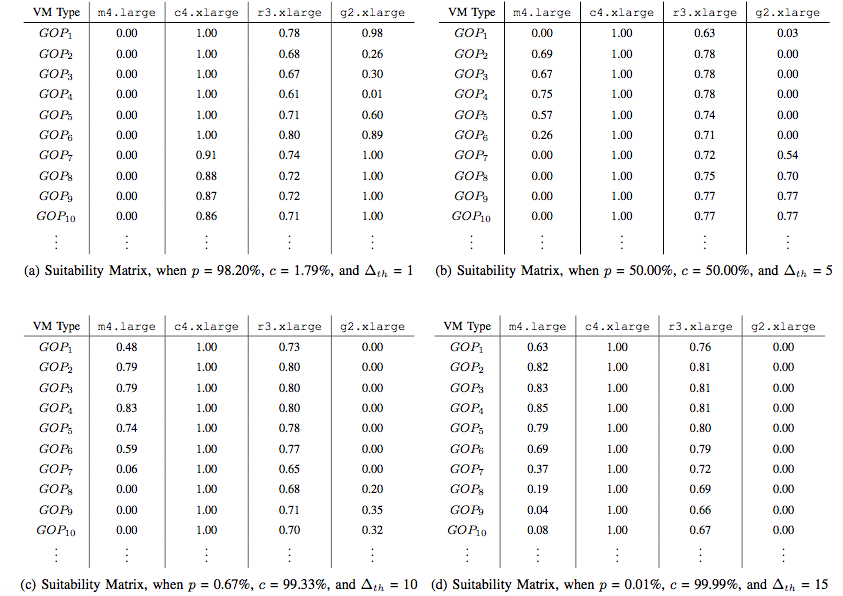 79
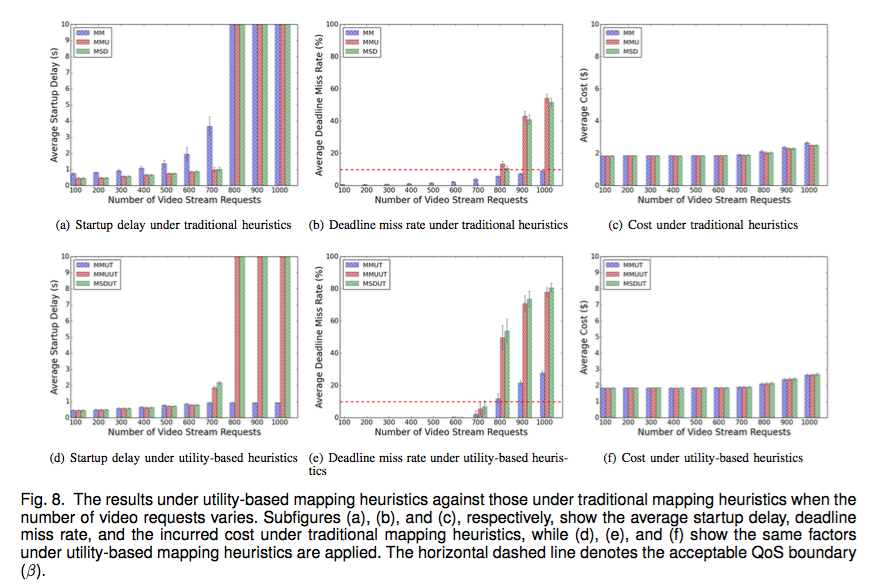 80
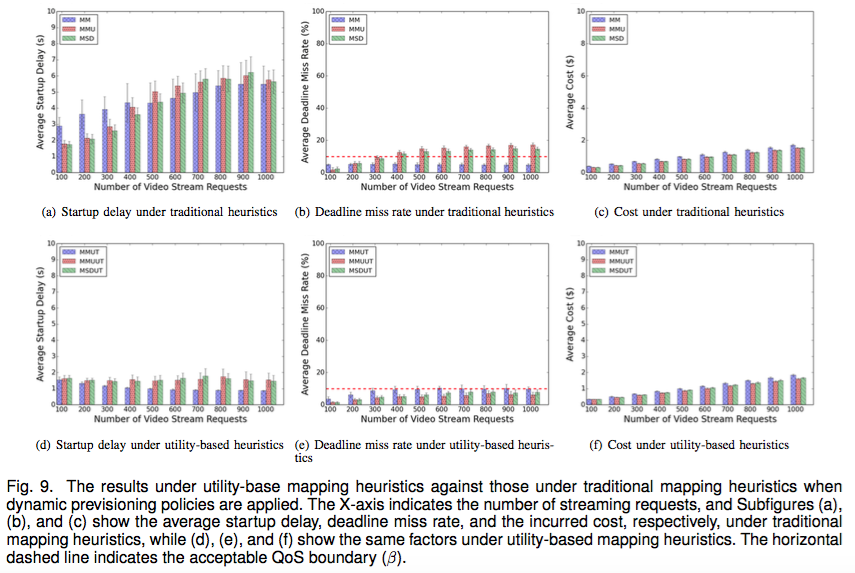 81
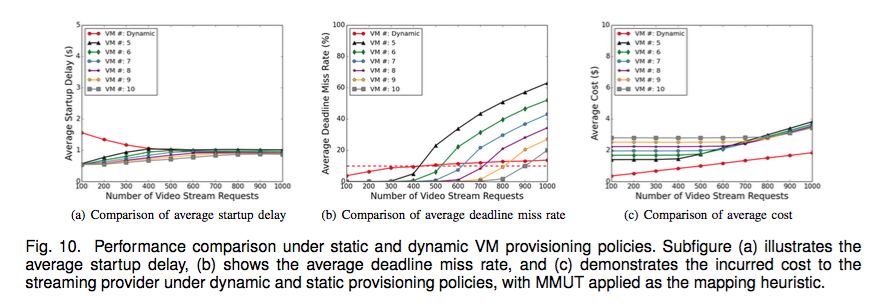 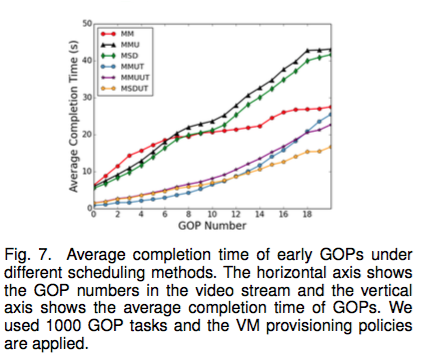 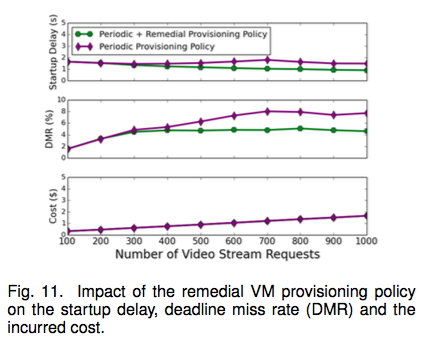 82
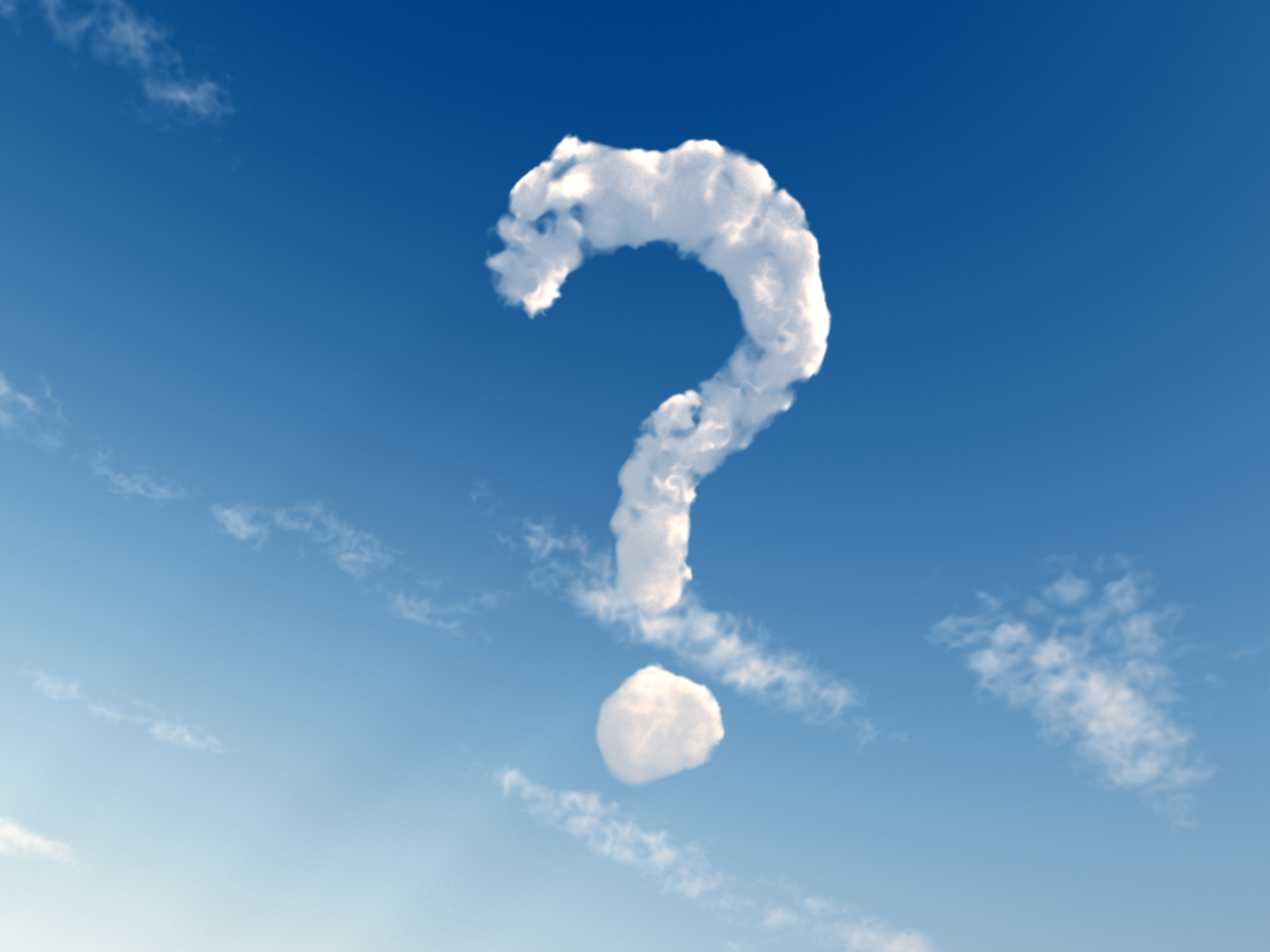 83
Thank You!
84